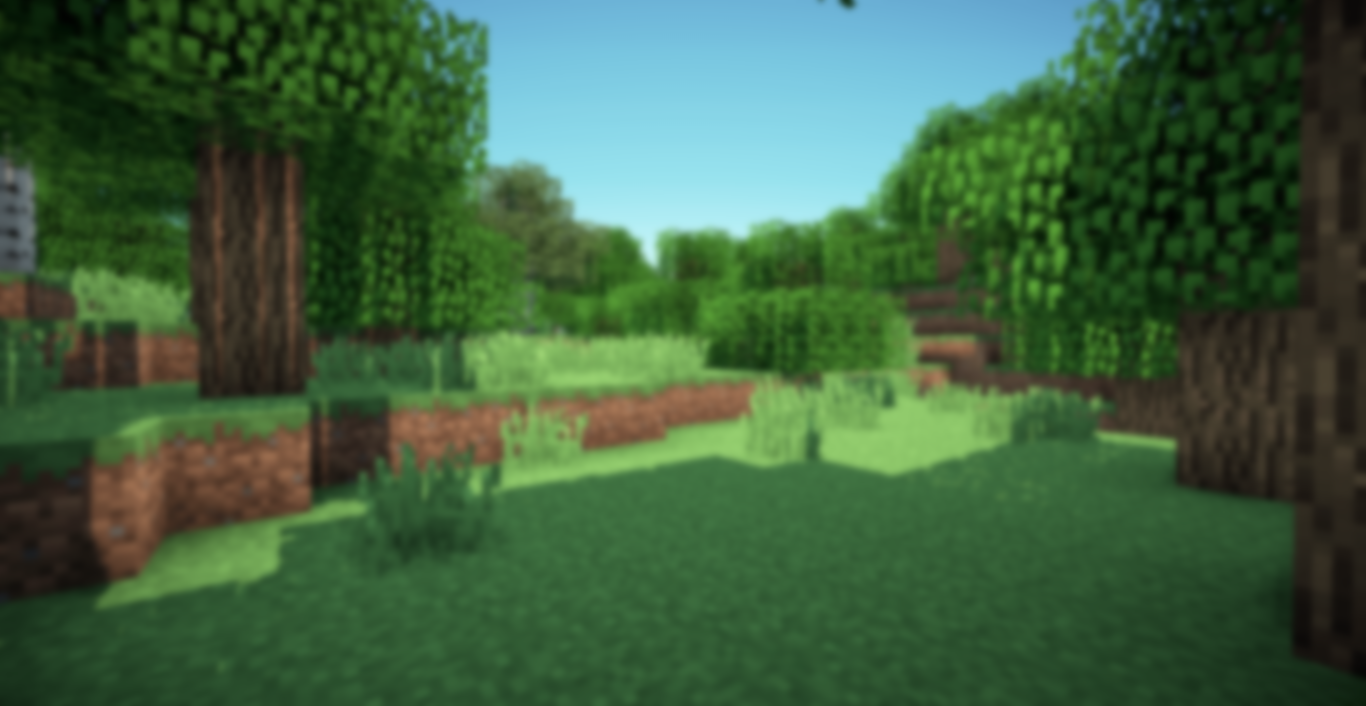 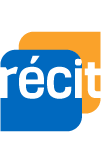 recitmst.qc.ca/minecraft27092023
Service national
DOMAINE DE LA MATHÉMATIQUE,
DE LA SCIENCE ET TECHNOLOGIE
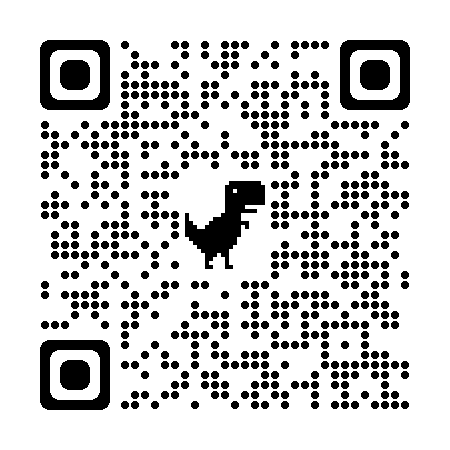 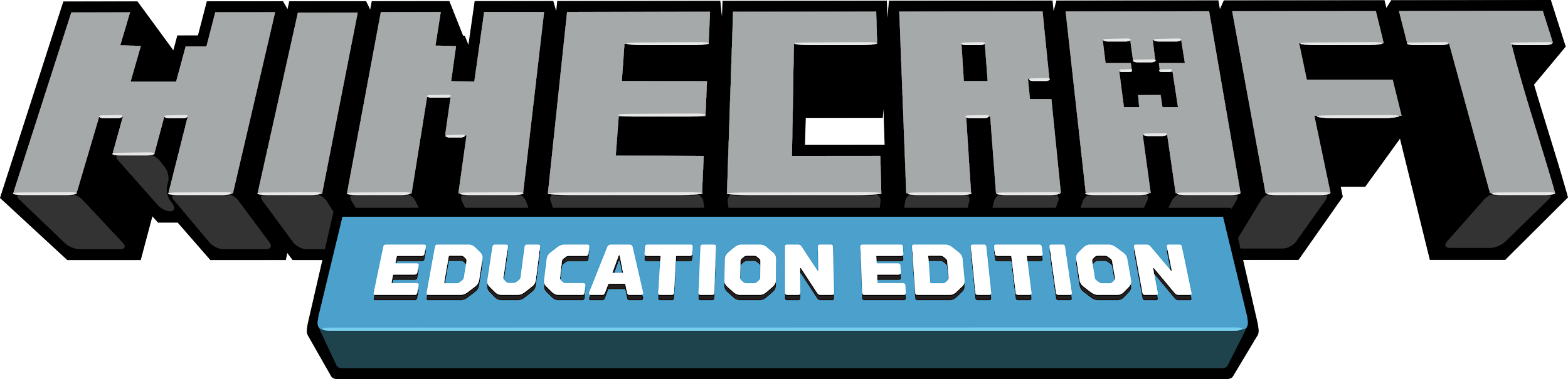 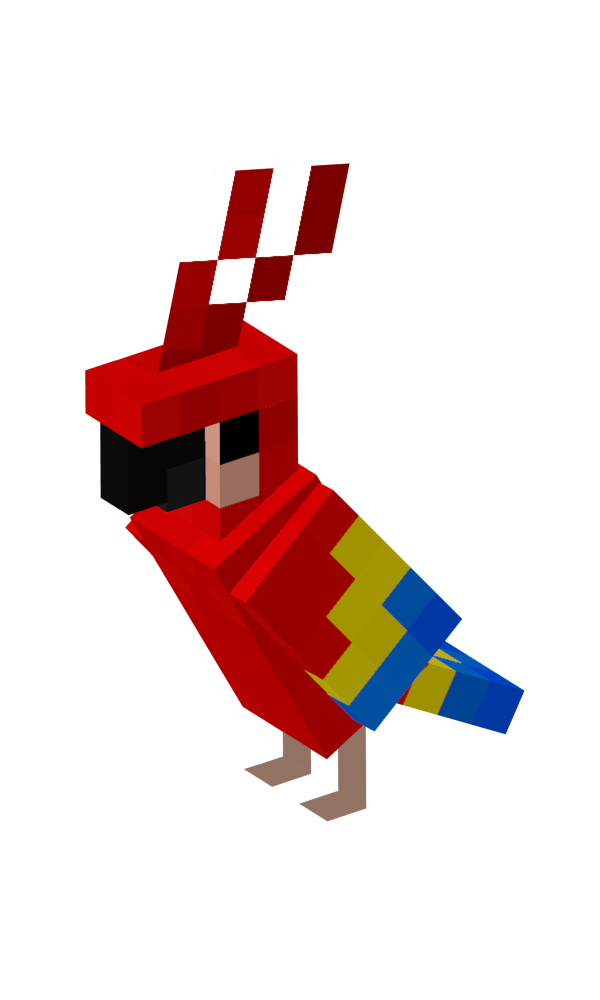 FCC - 27 septembre 2023
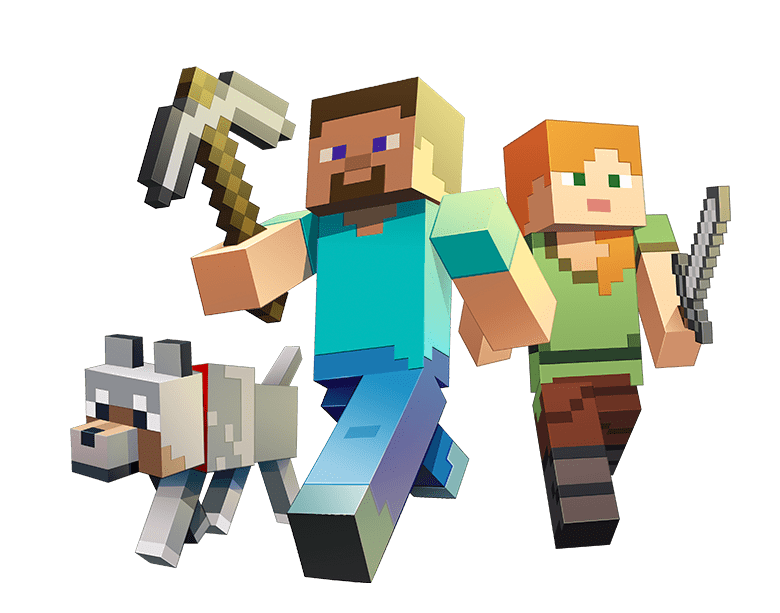 Stéphanie Rioux
Mathieu Thibault
stephanie.rioux@recit.qc.ca
mathieu.thibault@uqo.ca
equipemst@recit.qc.ca
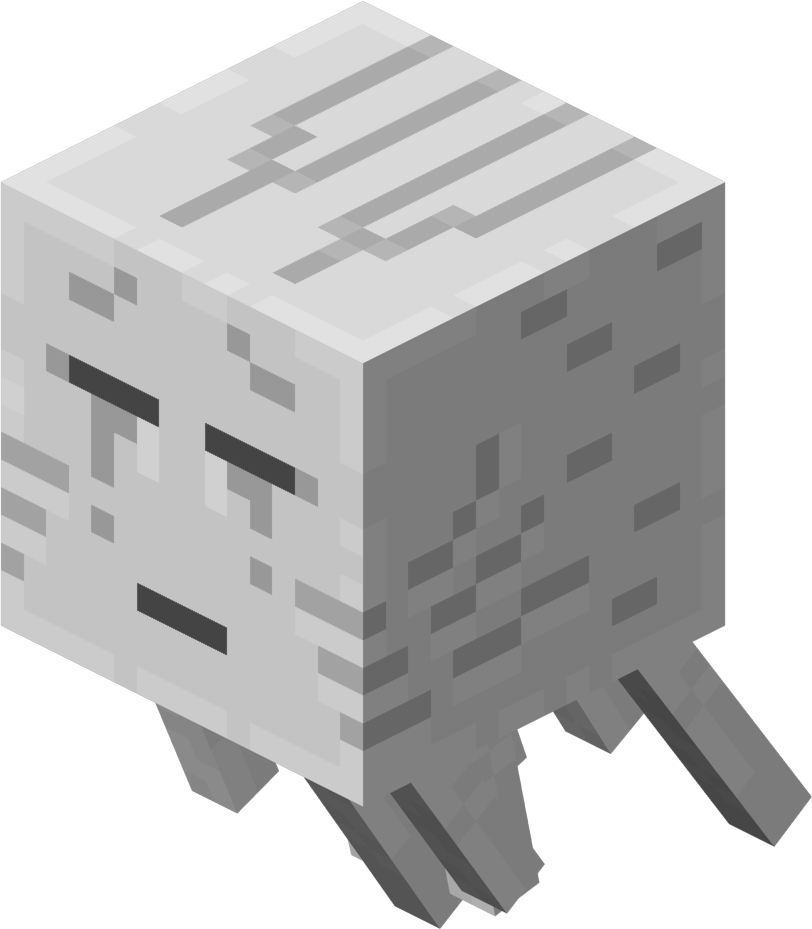 recitmst.qc.ca/minecraft27092023
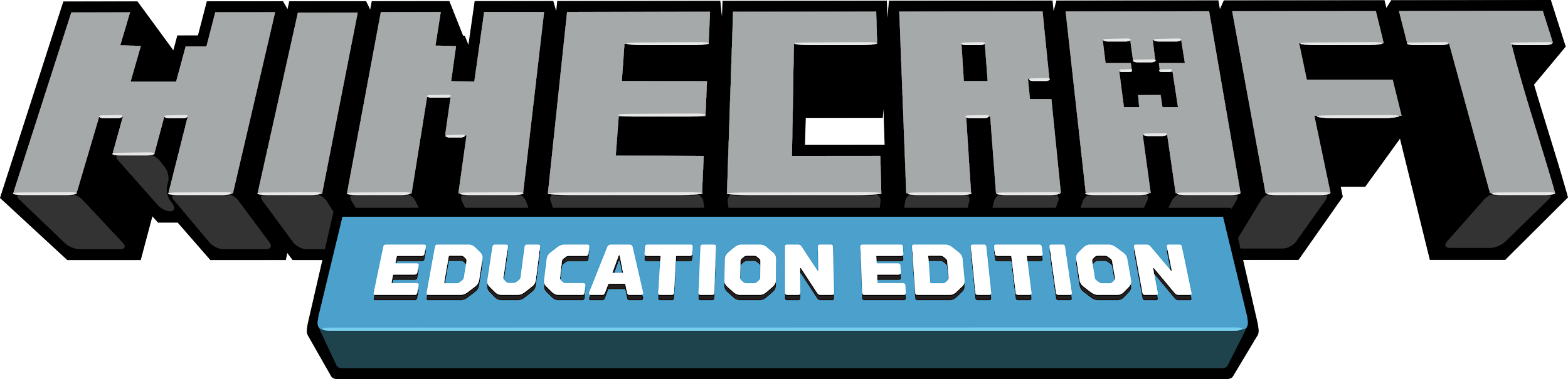 Loading……
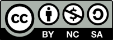 Cette présentation, recitmst.qc.ca/minecraft27092023 du RÉCIT MST est mise à disposition, sauf exception, selon les termes de la Licence CC.
Minecraft en maths selon différentes intentions
3 intentions didactiques
Référentiel d’intervention en maths (RIM)
Exploration de tâches
Compétences à développer - Évaluation
Projet de recherche
Ressources
Où vous situez-vous avec Minecraft ?

Avec Minecraft en maths?
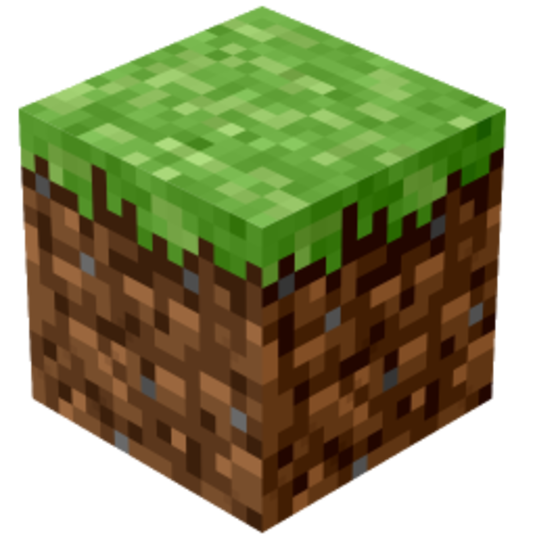 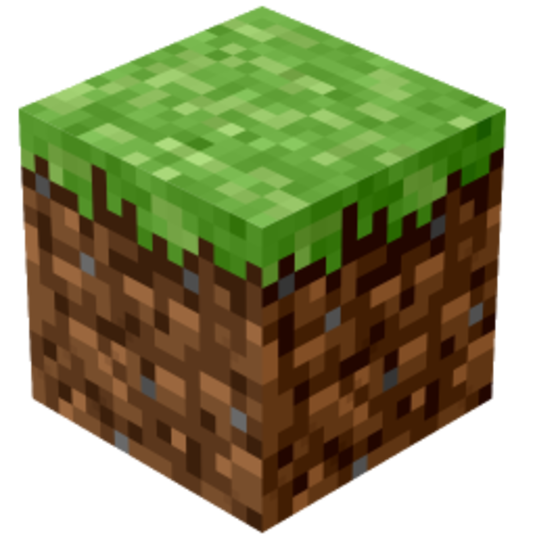 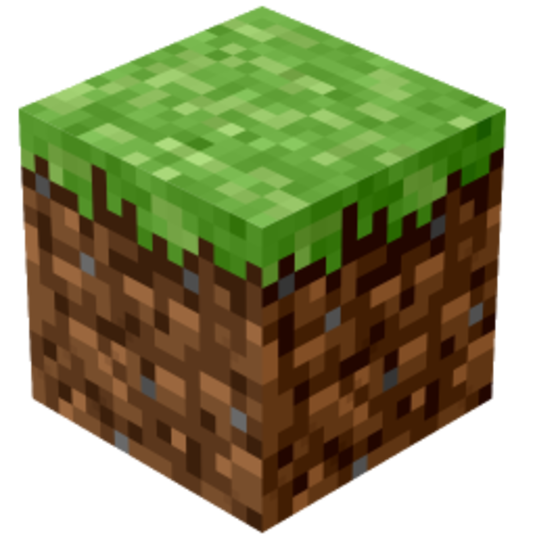 [Speaker Notes: Répartition du temps
Accueil et introduction (5 min.)
3 intentions didactiques (15 min.)
Référentiel d’intervention en maths (RIM) (10 min.)
Exploration de tâches (30 min.)
Retour sur l’exploration des tâches (15 min.)
Compétences à développer - Évaluation (5 min.)
Projet de recherche (5 min.)
Ressources (5 min.)]
Qu’est-ce que Minecraft Education ?
Minecraft Education est un jeu vidéo de type «bac à sable» développé par Mojang Studios. C’est une version de Minecraft qui est conçue pour être utilisée en classe. Elle offre des fonctionnalités supplémentaires pour les enseignants, comme la possibilité de créer des activités éducatives et des défis pour les élèves, ainsi que des outils pour suivre leur progression. Les élèves peuvent utiliser Minecraft pour faire des apprentissages variés et développer de nombreuses compétences, comme leurs habiletés technologiques, la résolution de problèmes, la collaboration et la créativité.
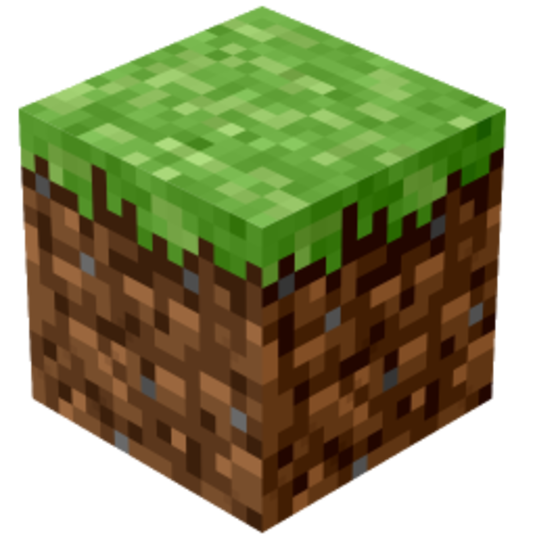 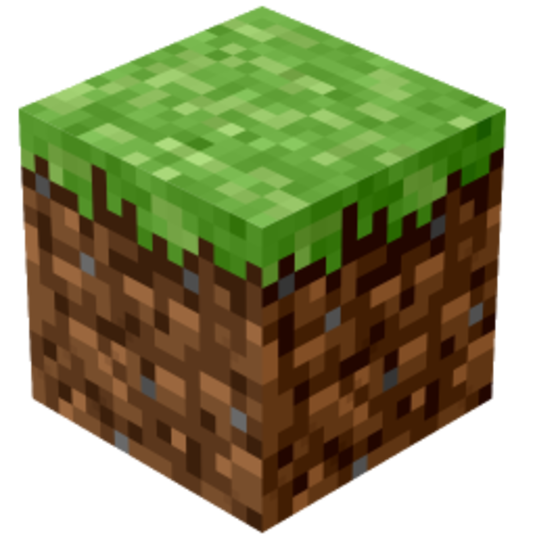 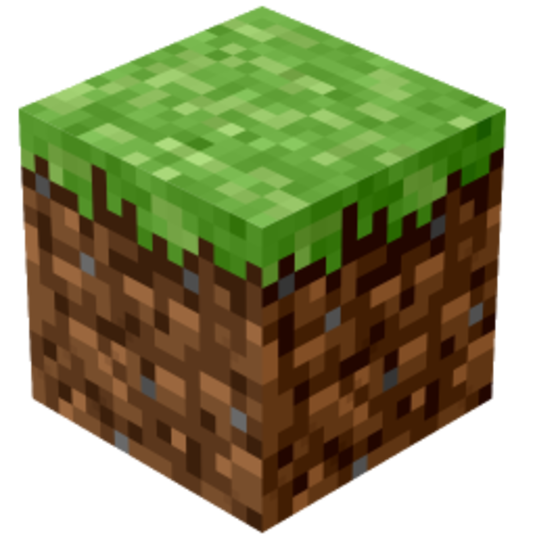 Qu’est-ce que Minecraft Education ?
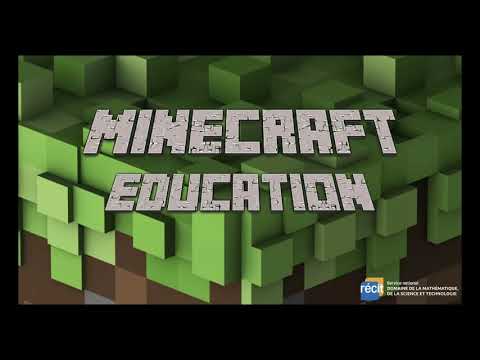 3 intentions didactiques
En résumé
Exploration
Création
Application
Tâche qui soutient l’apprentissage d’un nouveau concept
Amorce (causeries mathématiques)
Outil de manipulation
Exploration, observation, analyse et généralisation
Approche inductive
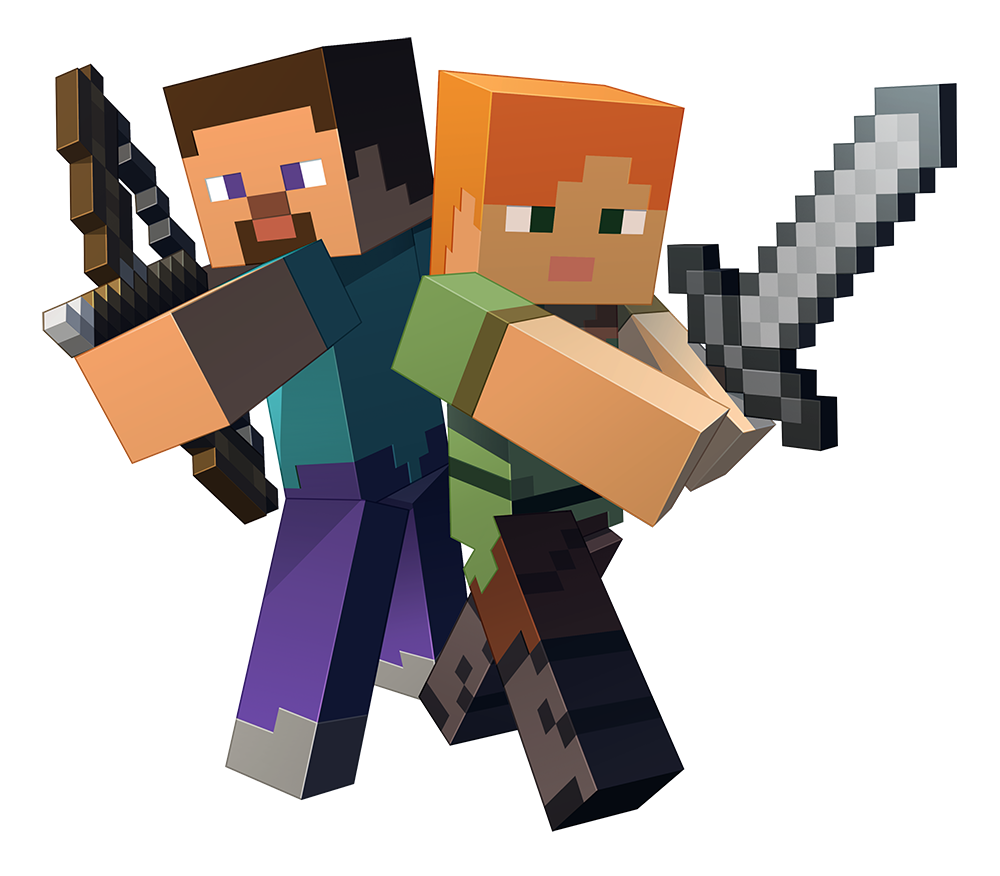 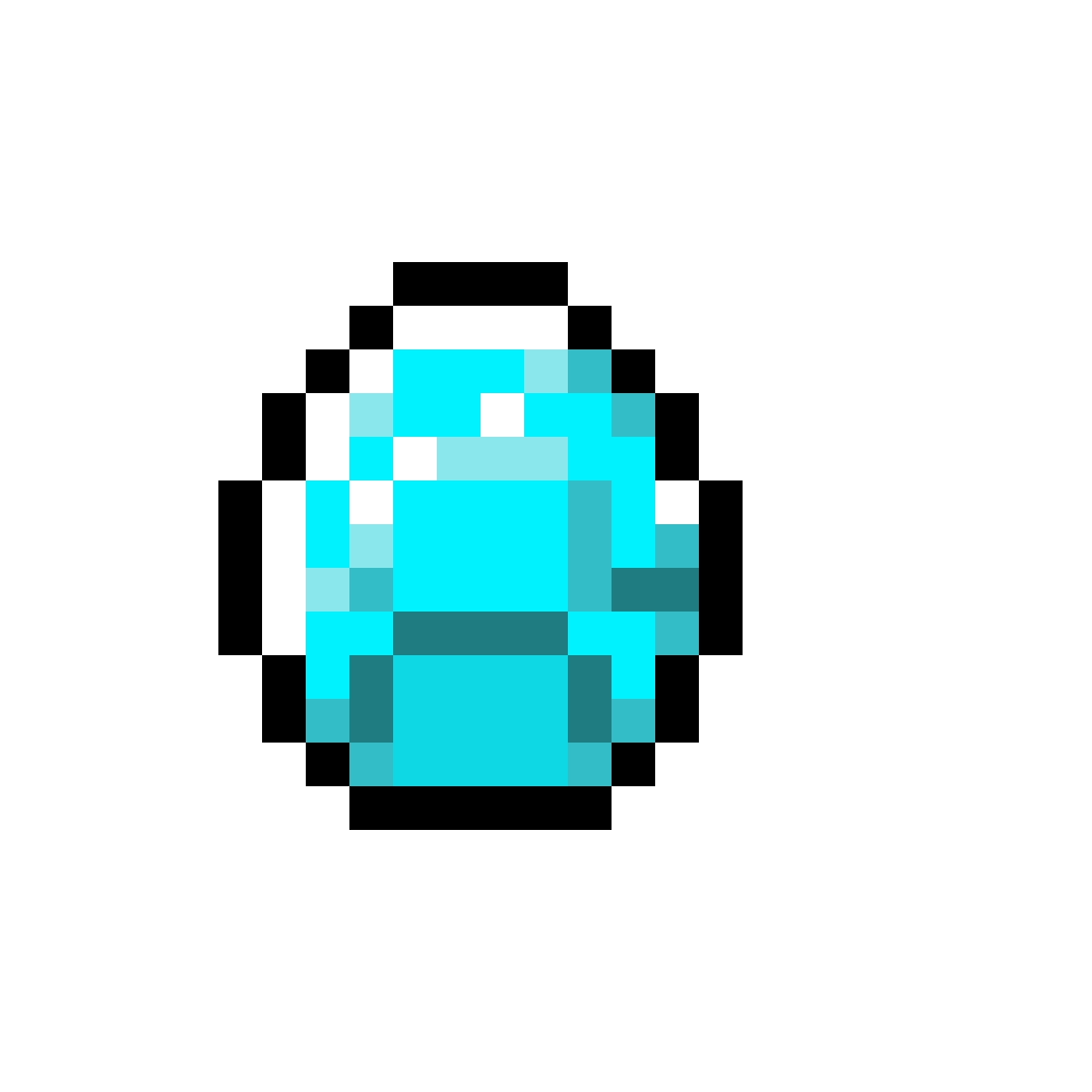 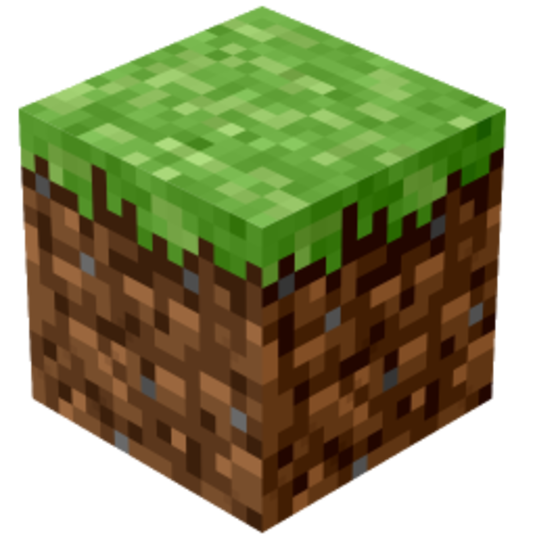 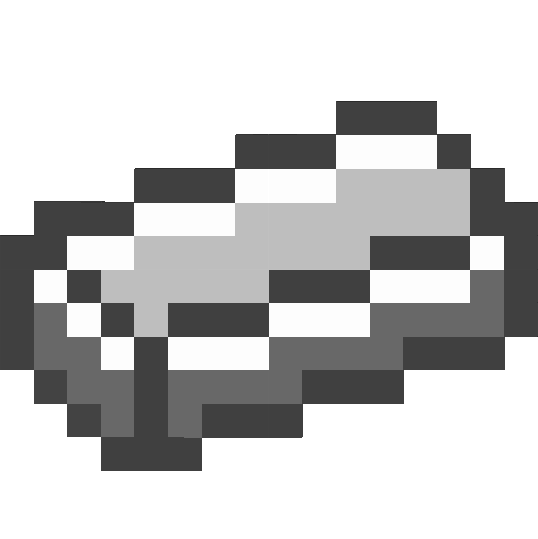 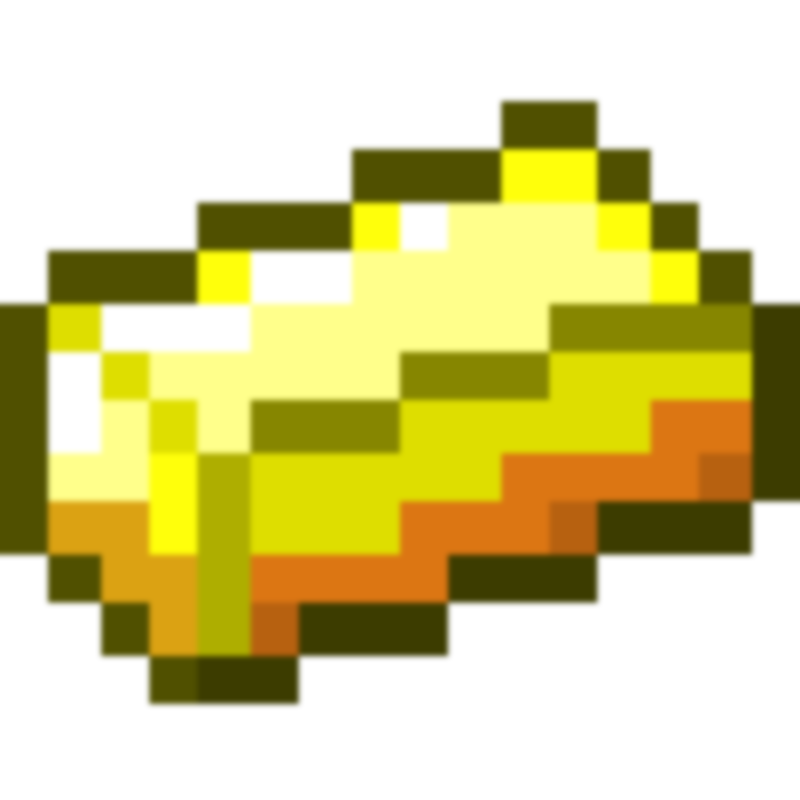 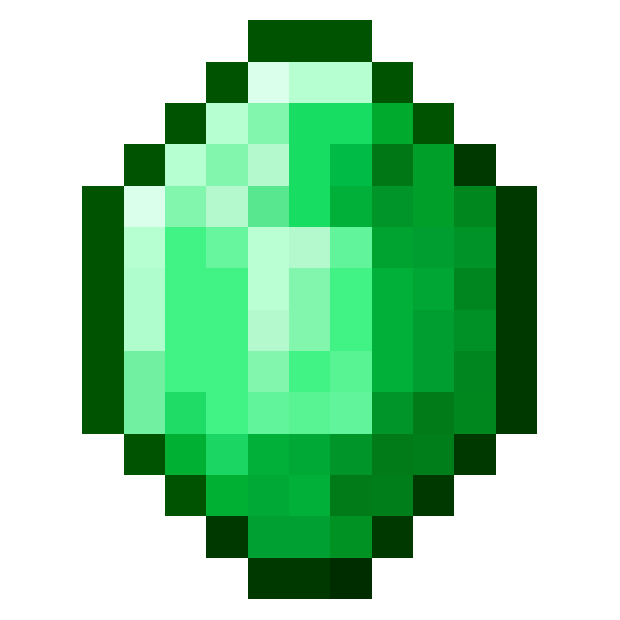 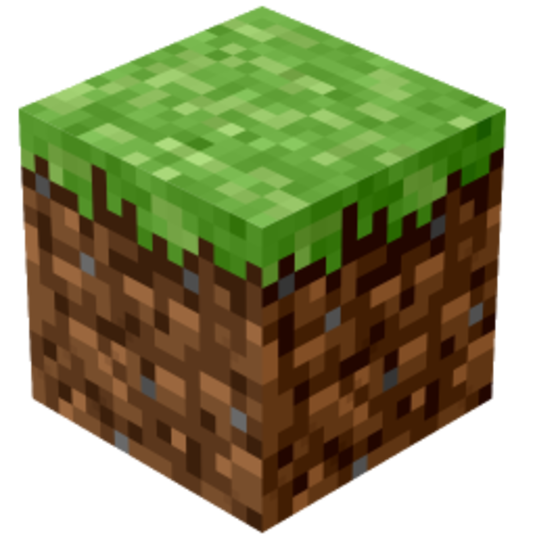 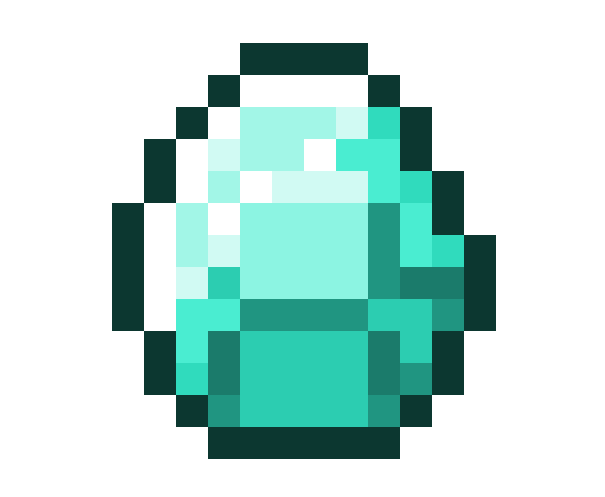 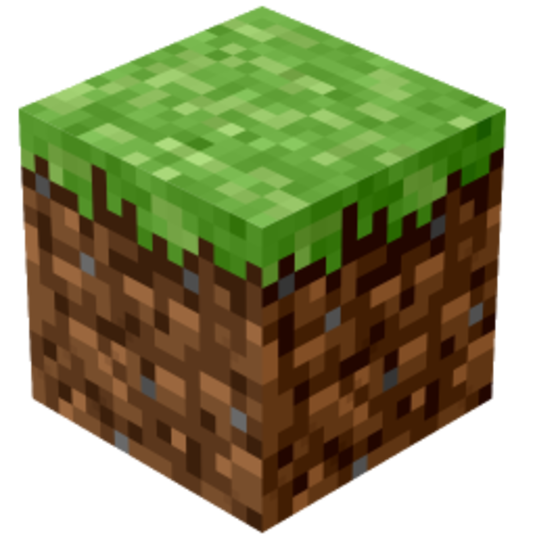 3 intentions didactiques
En résumé
Application
Exploration
Création
Tâche qui vise la mobilisation de concepts et processus appris
Consolidation de la compréhension
Flexibilité et fluidité
Plus présente en classe
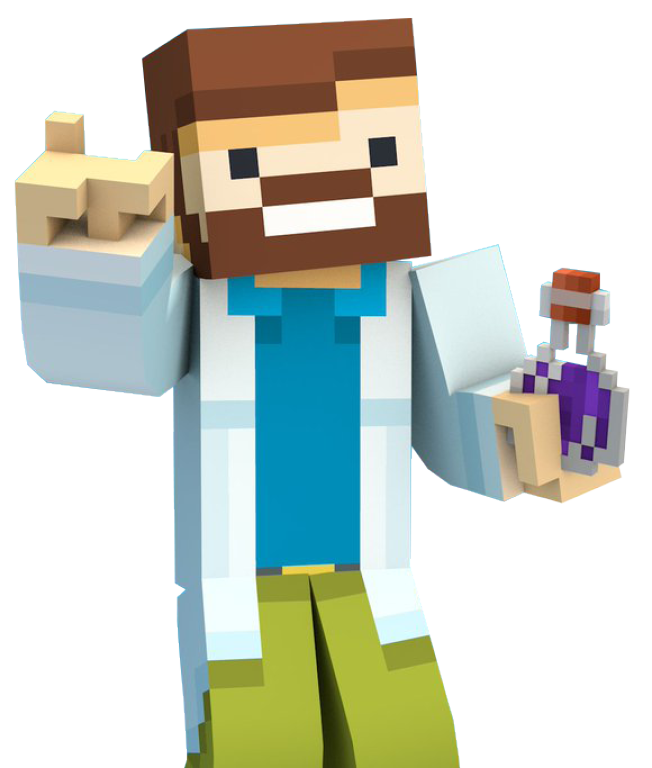 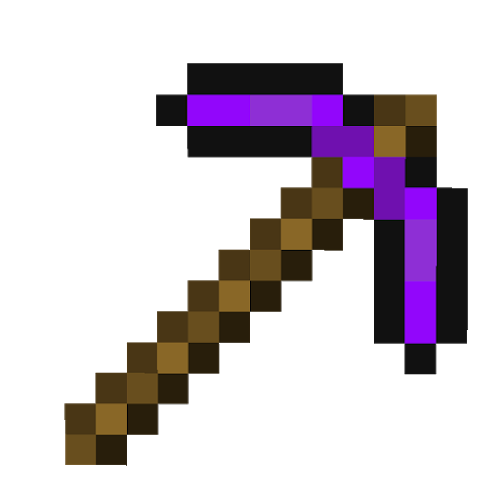 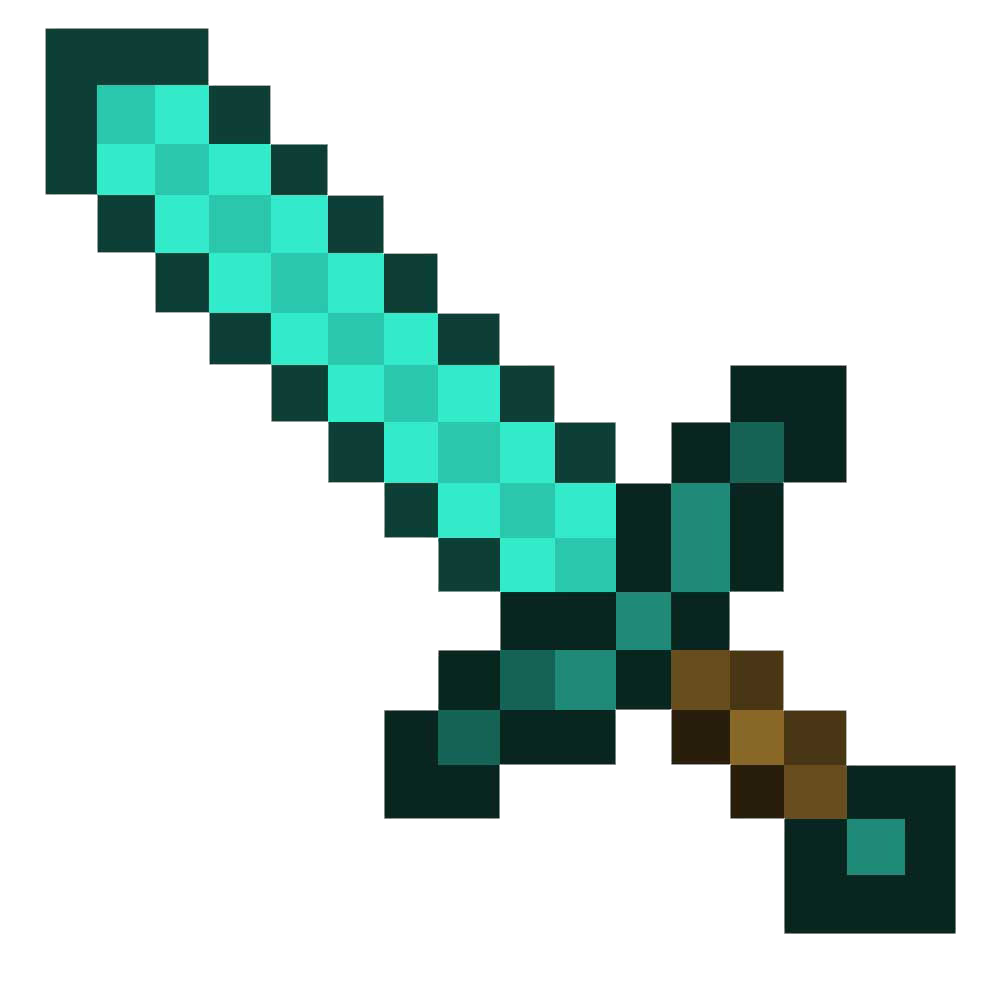 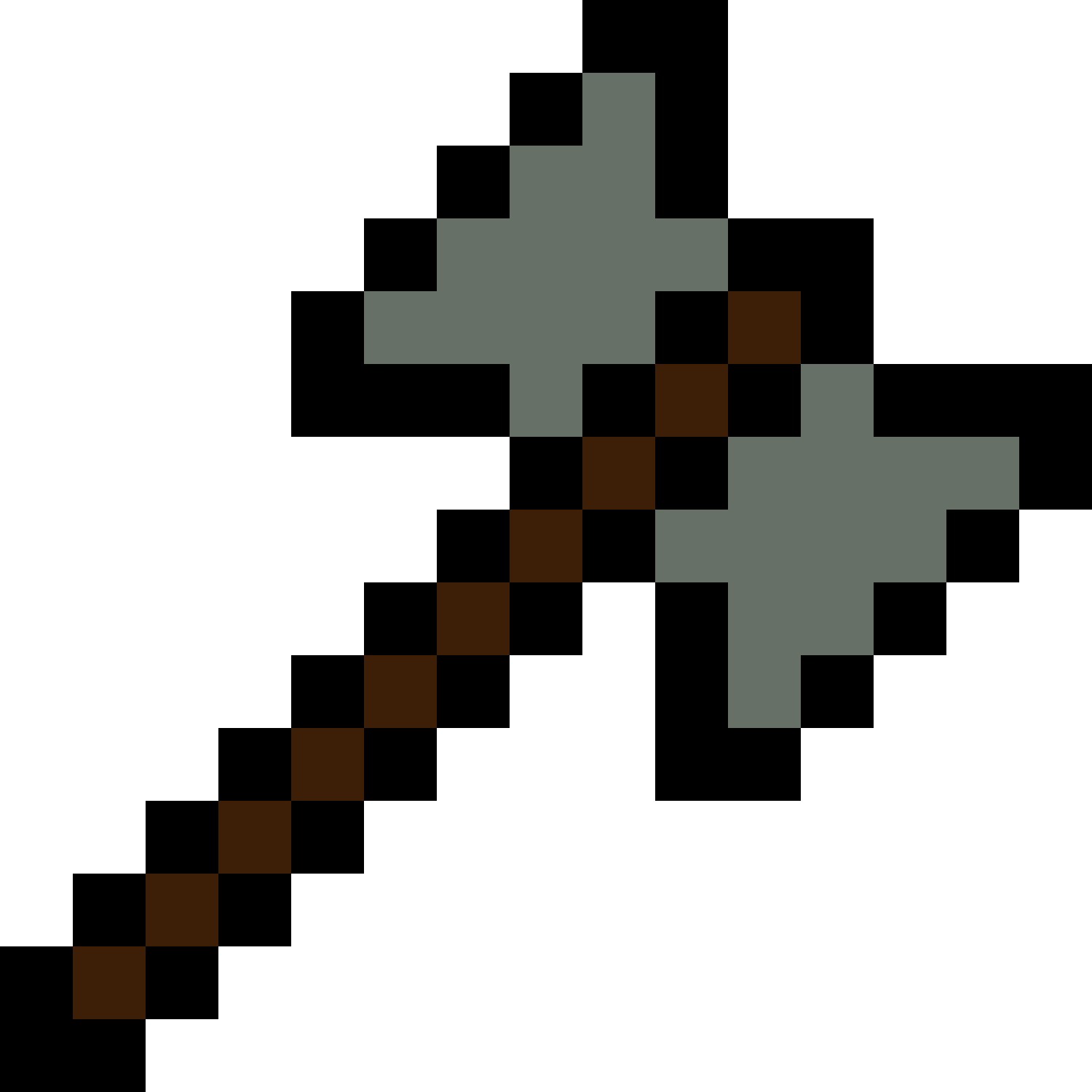 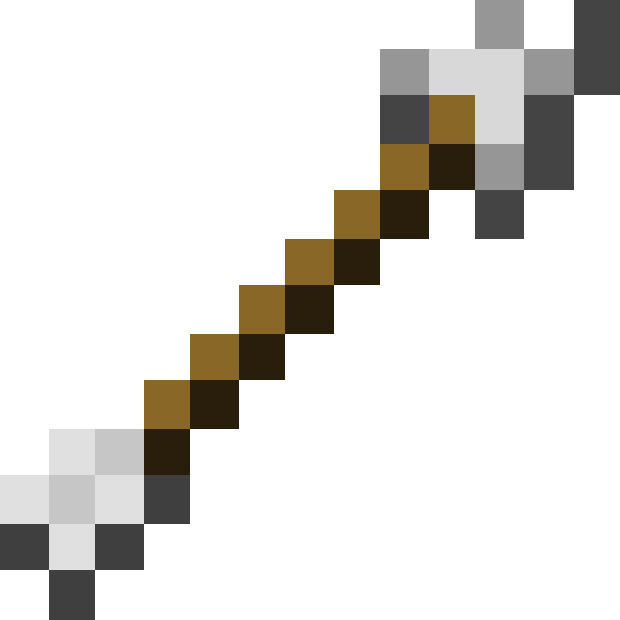 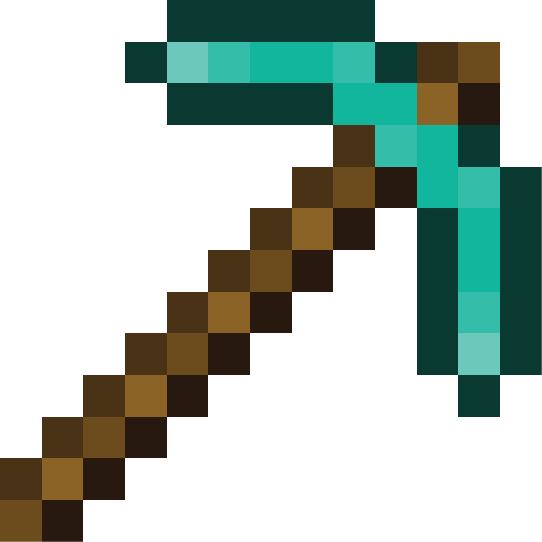 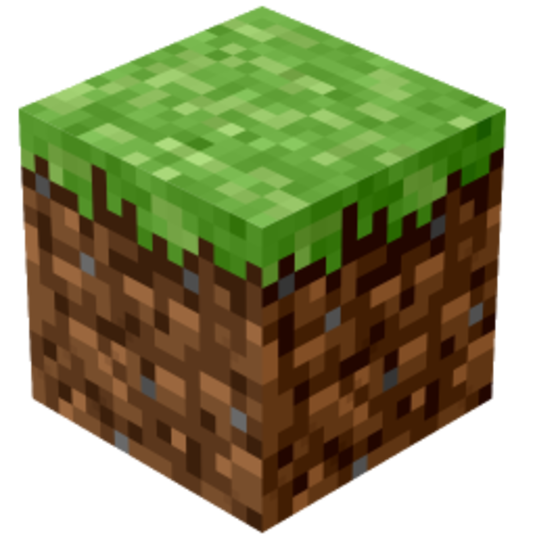 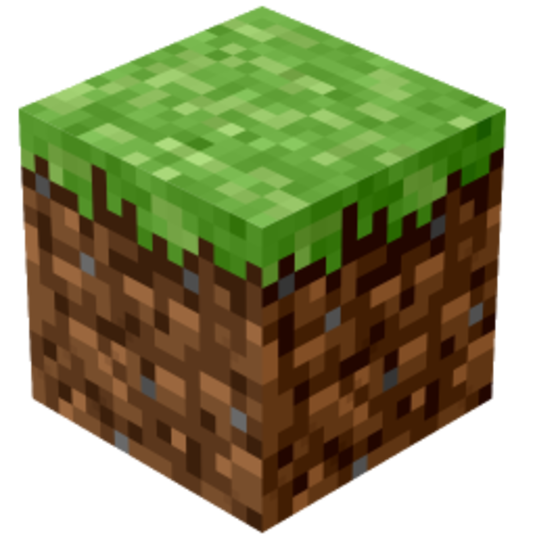 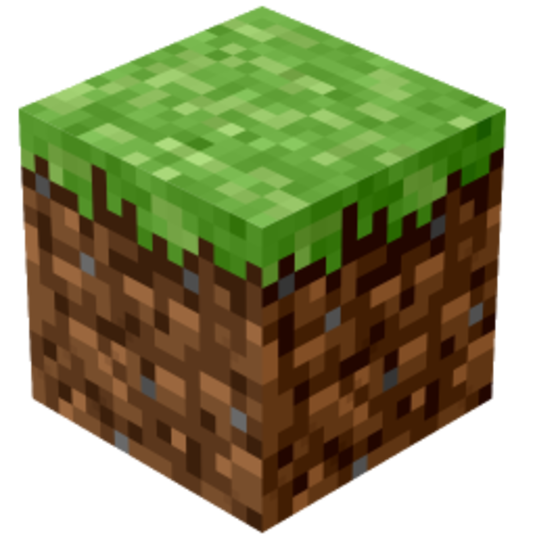 3 intentions didactiques
En résumé
Application
Exploration
Création
Tâches créatives, complexes et ouvertes
L’élève est amené à construire un produit, une solution ou une création unique
Certaine quantité de contraintes mathématiques
Différentes créations et solutions
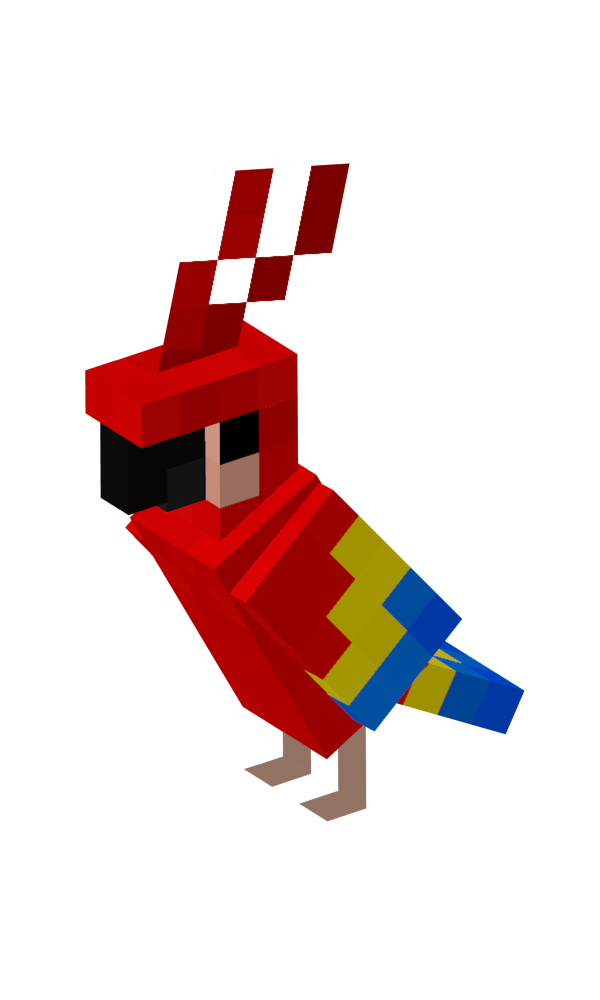 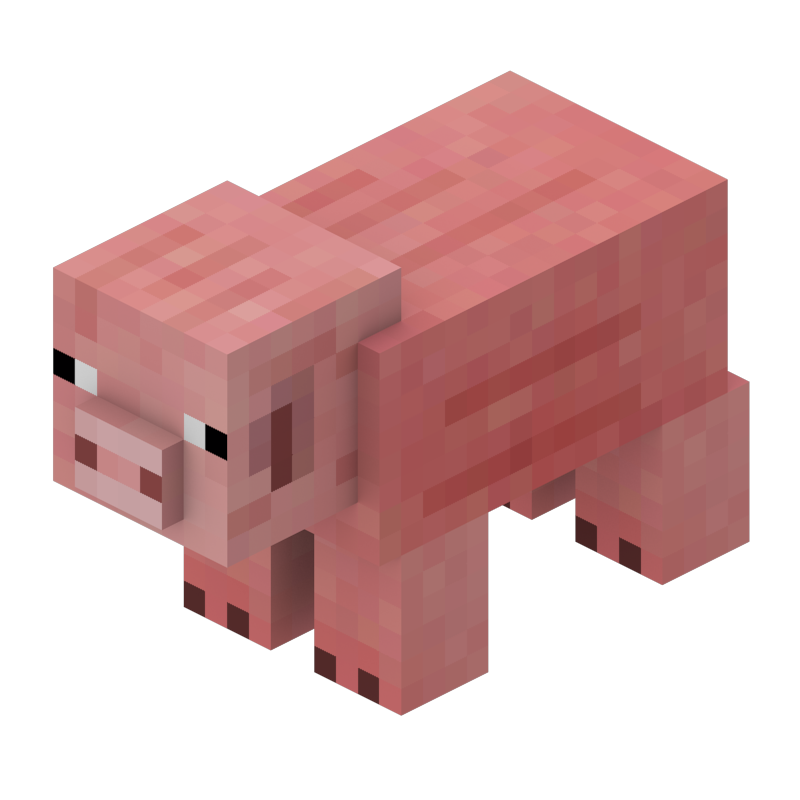 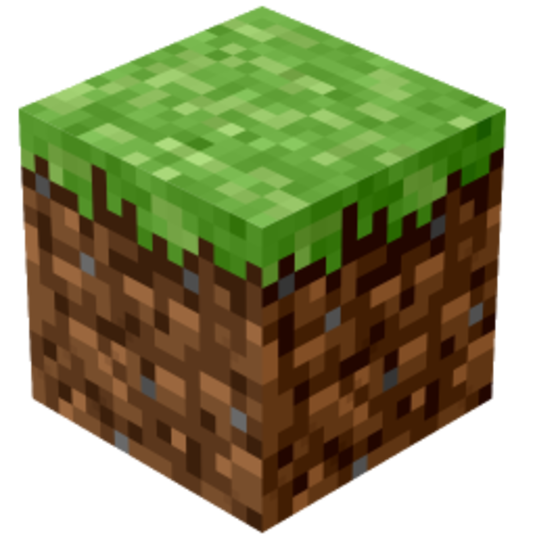 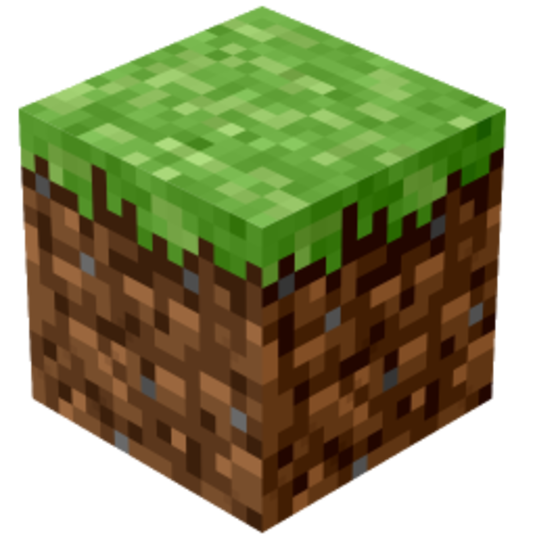 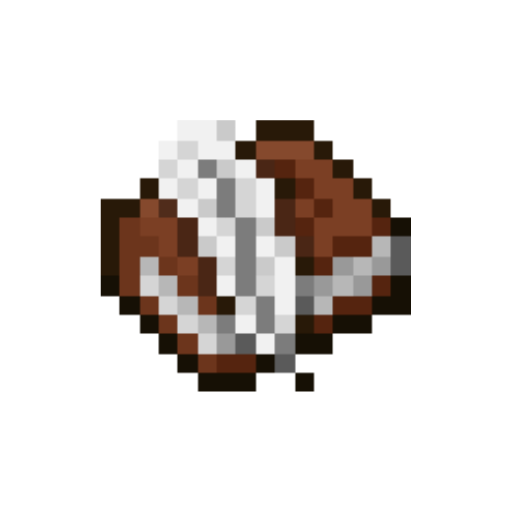 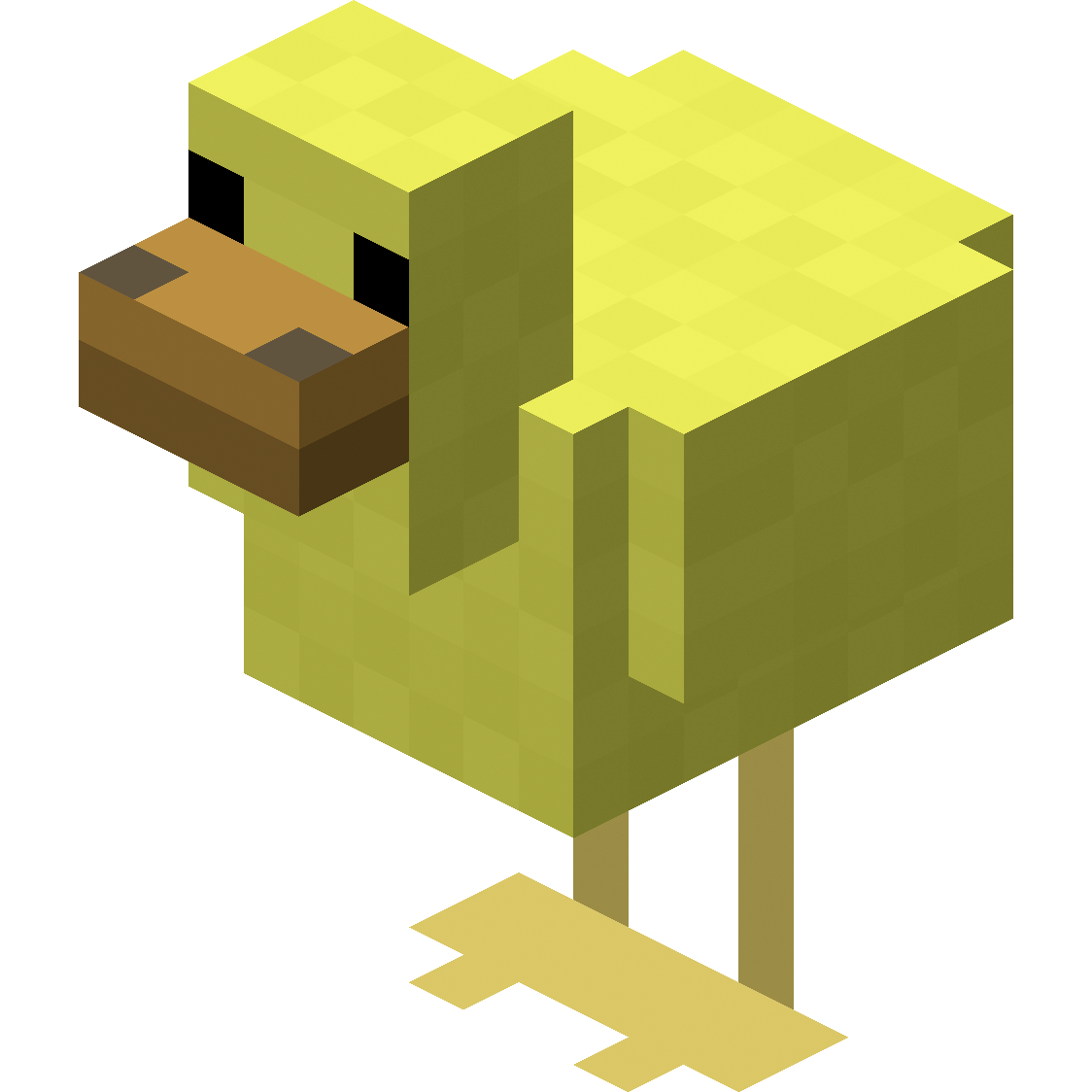 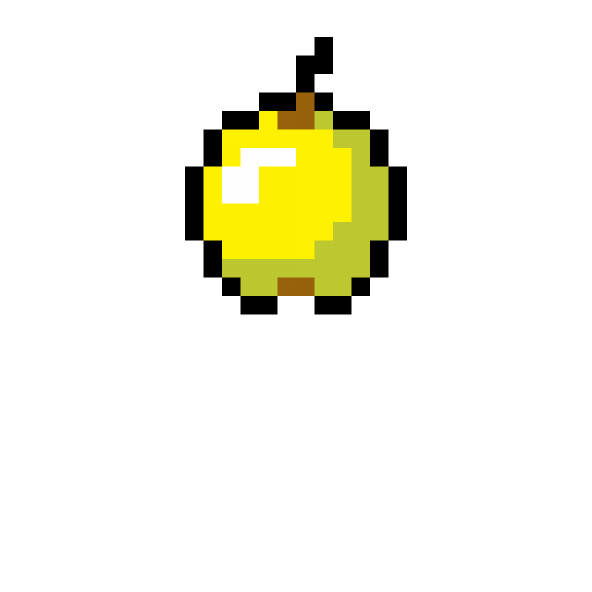 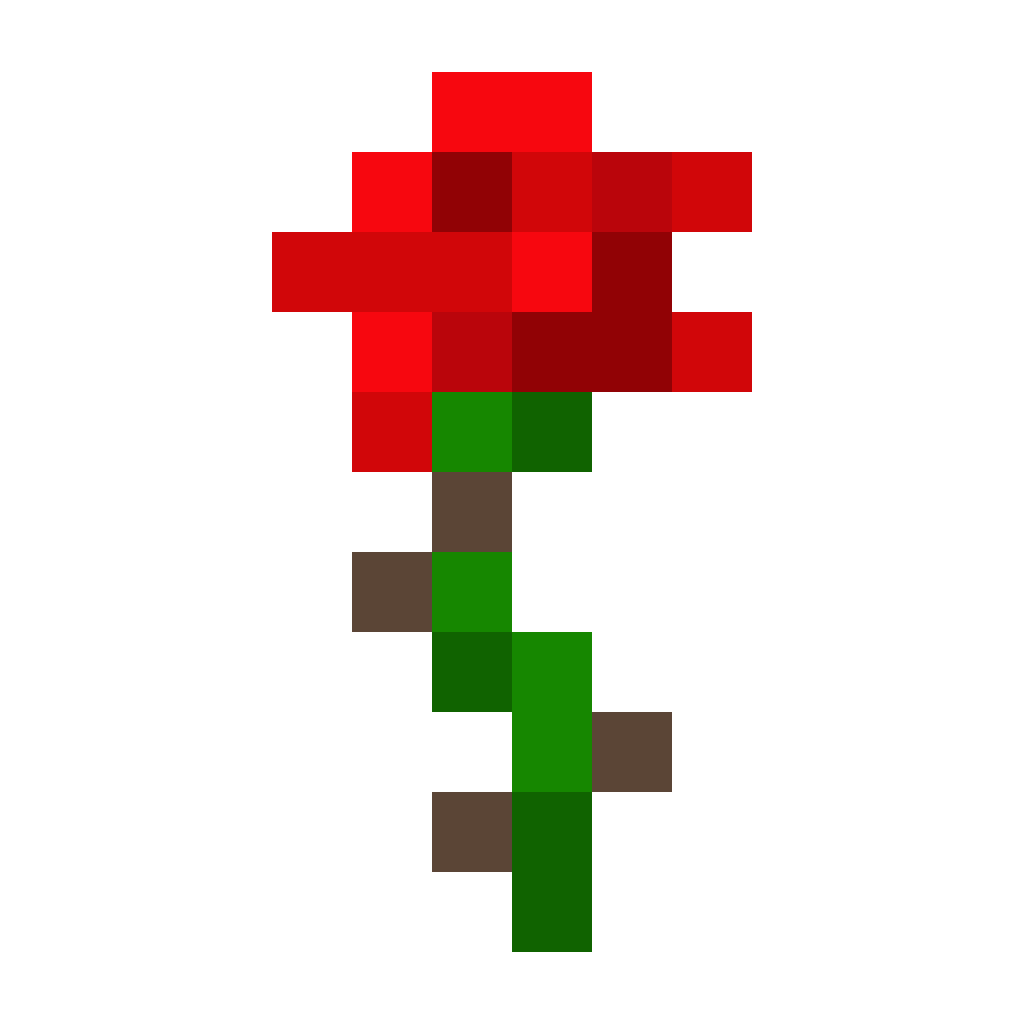 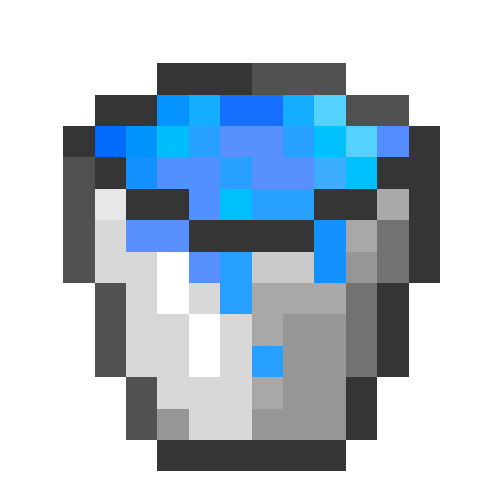 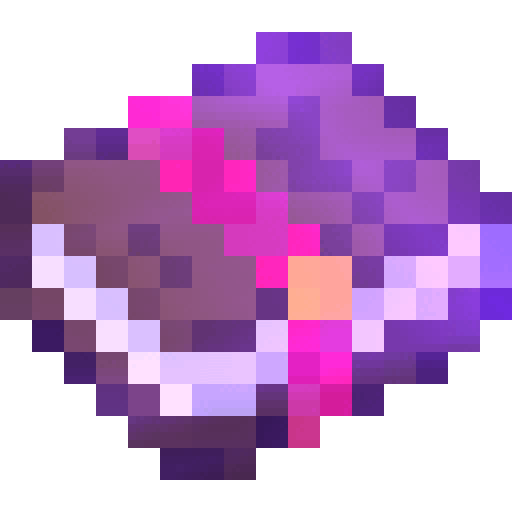 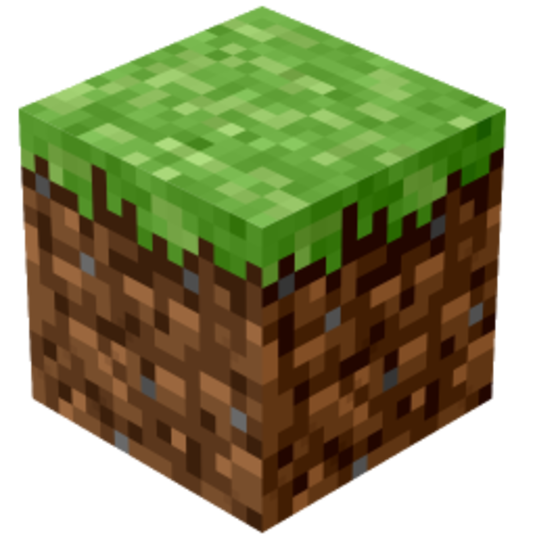 Pour plus de détails, voir cette section du site «Apprendre et évaluer autrement en mathématique»
3 intentions didactiques
En résumé
Application
Exploration
Création
Importance de réfléchir à l'intention didactique ciblée... et de varier à l'occasion
Idée de progression (plus sécurisant de commencer en application)
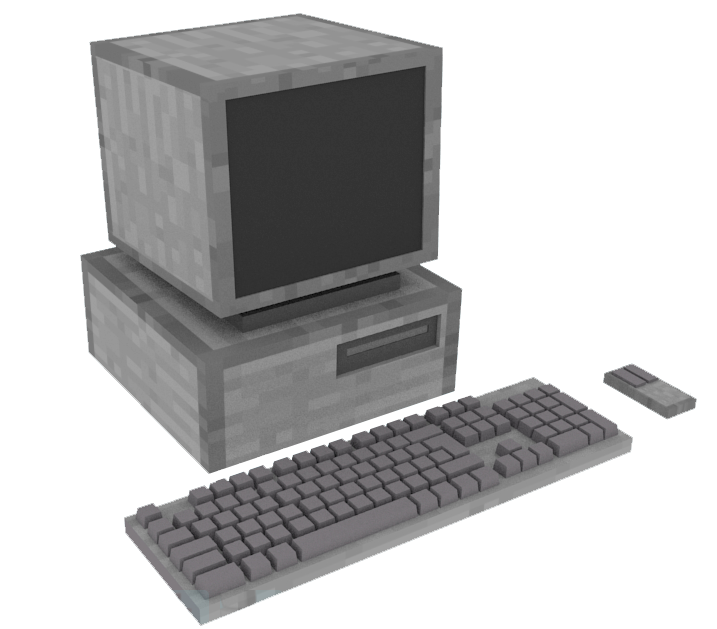 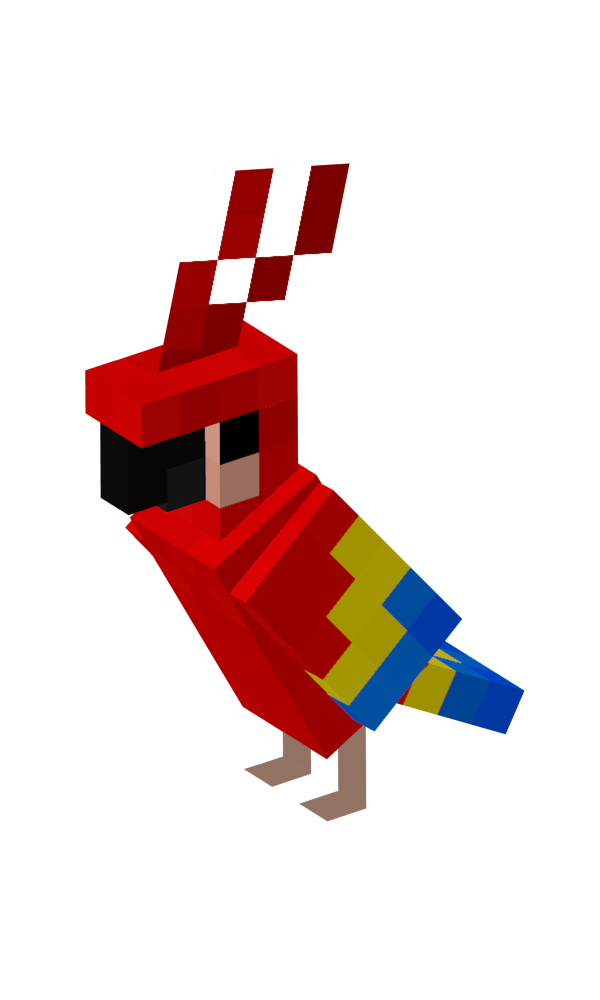 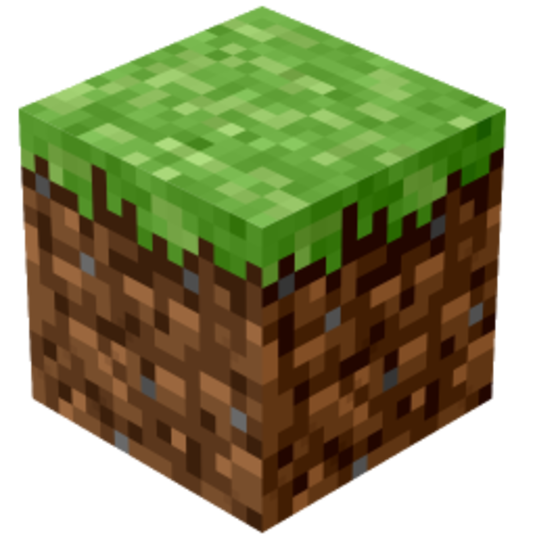 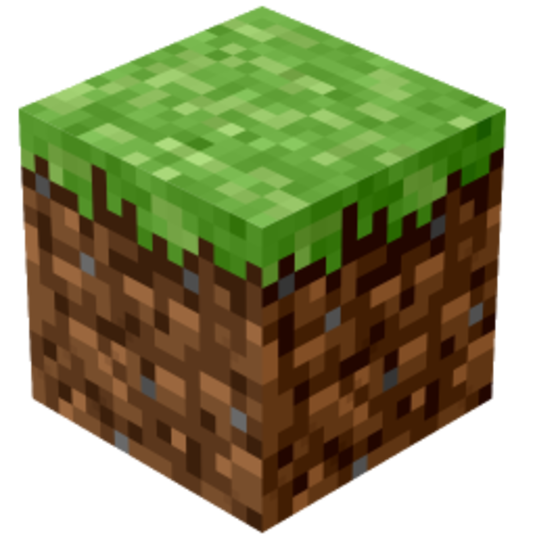 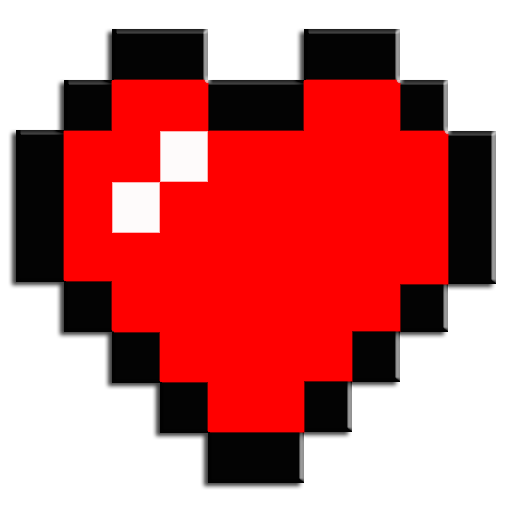 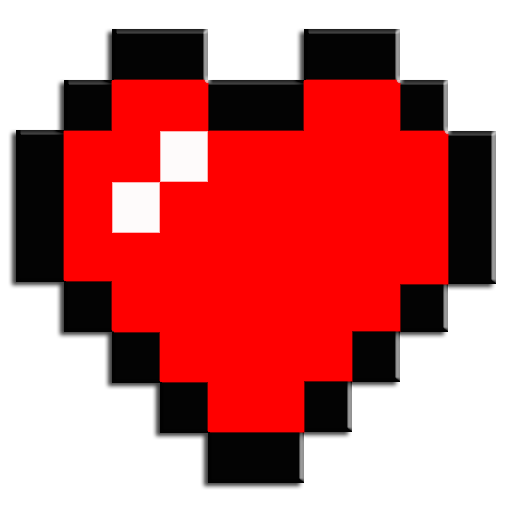 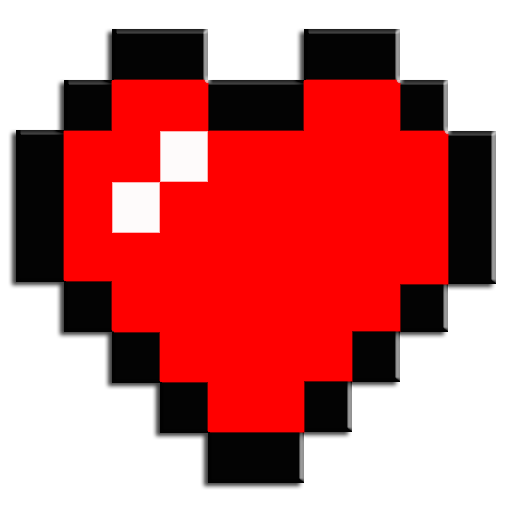 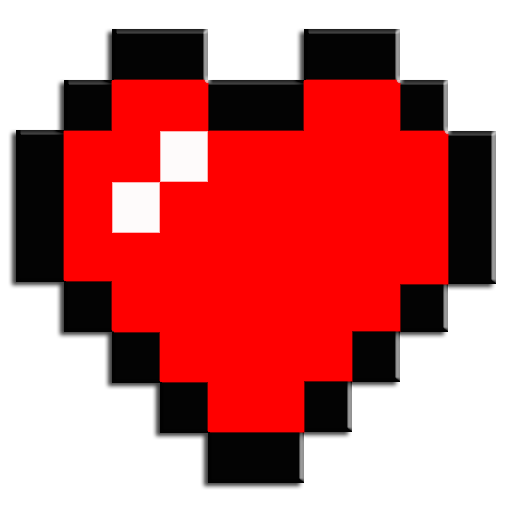 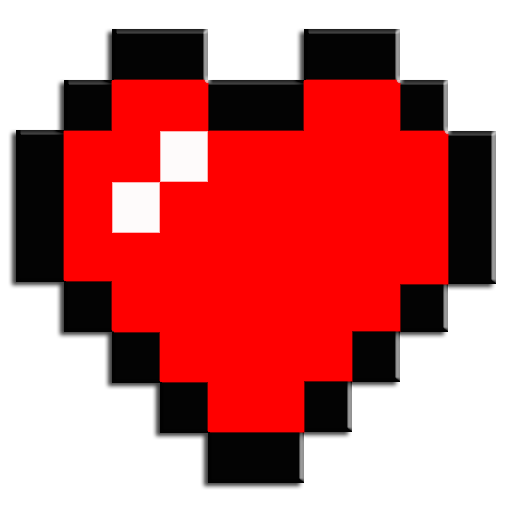 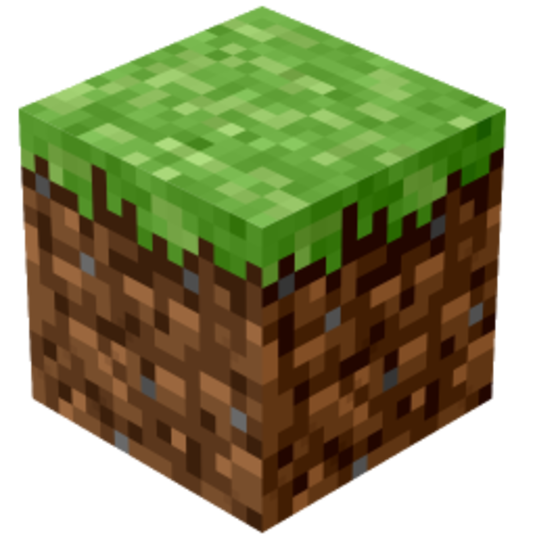 Qu’observez-vous dans vos milieux?
Résoudre selon les 3 intentions du RIM
En résumé
1.PAR
3.RP pour RP
2.POUR
Apprendre en mathématiques PAR la résolution de problème
Vise l’apprentissage de nouveaux concepts mathématiques
Tâches d’exploration/découverte, tâches créatives
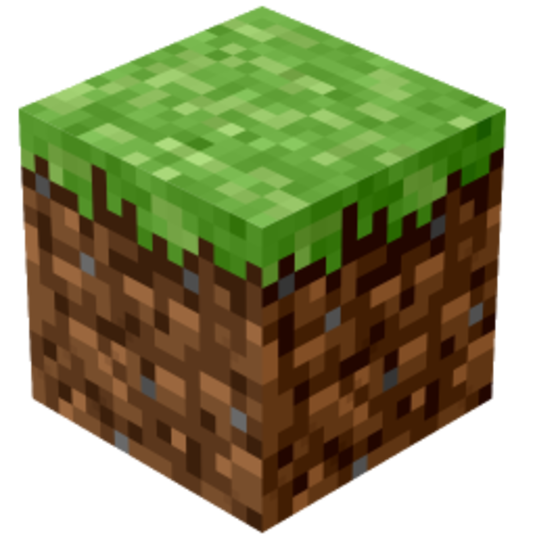 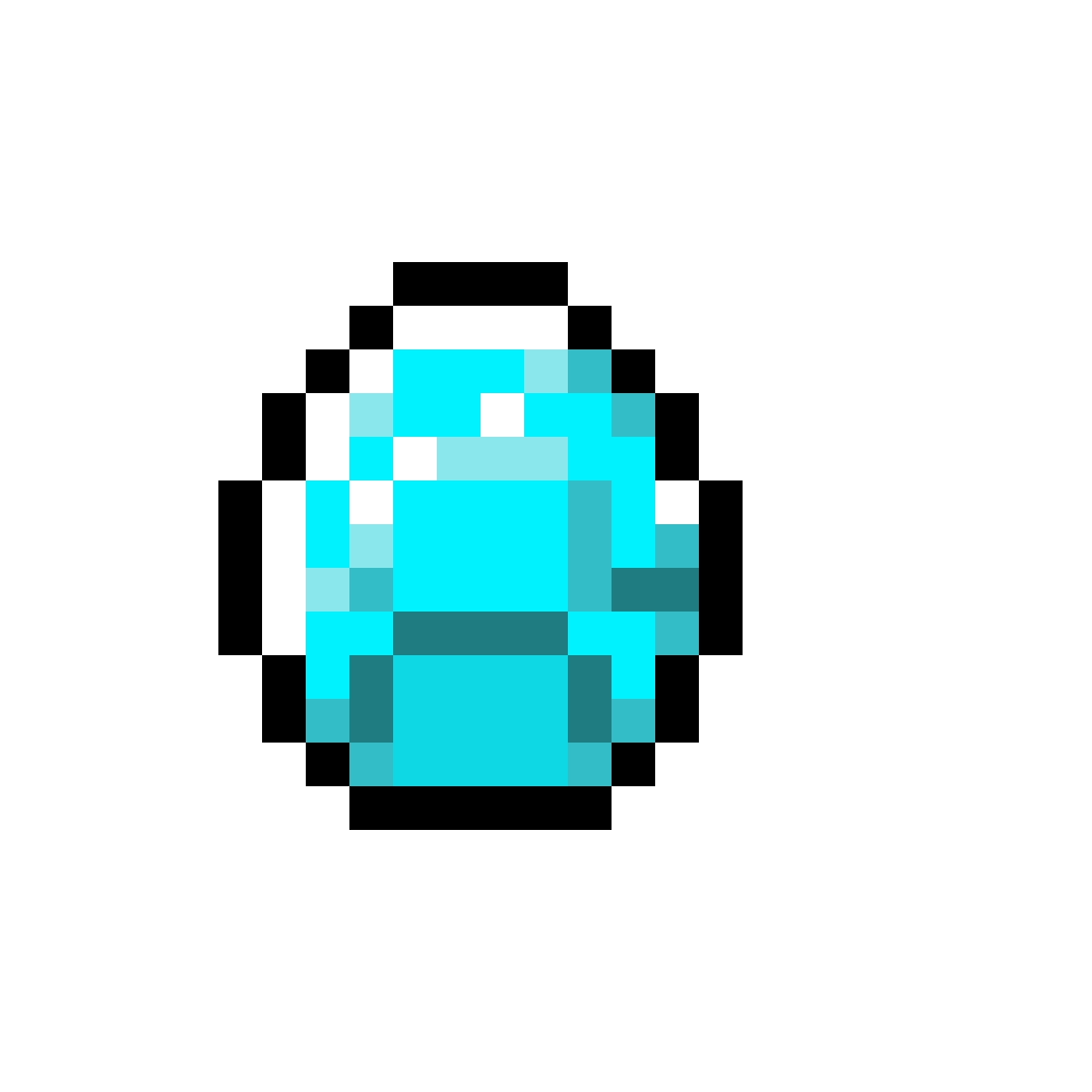 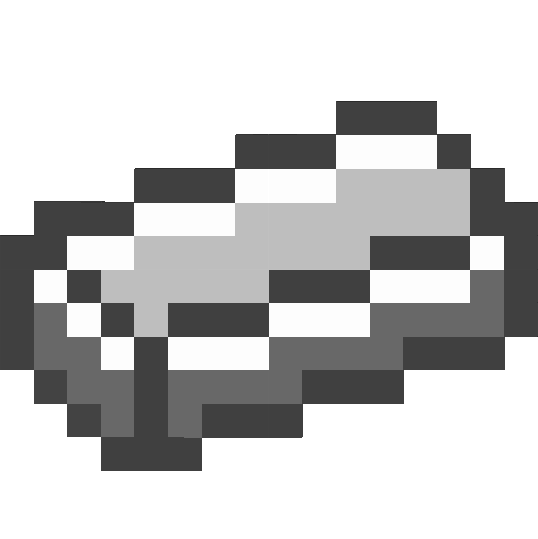 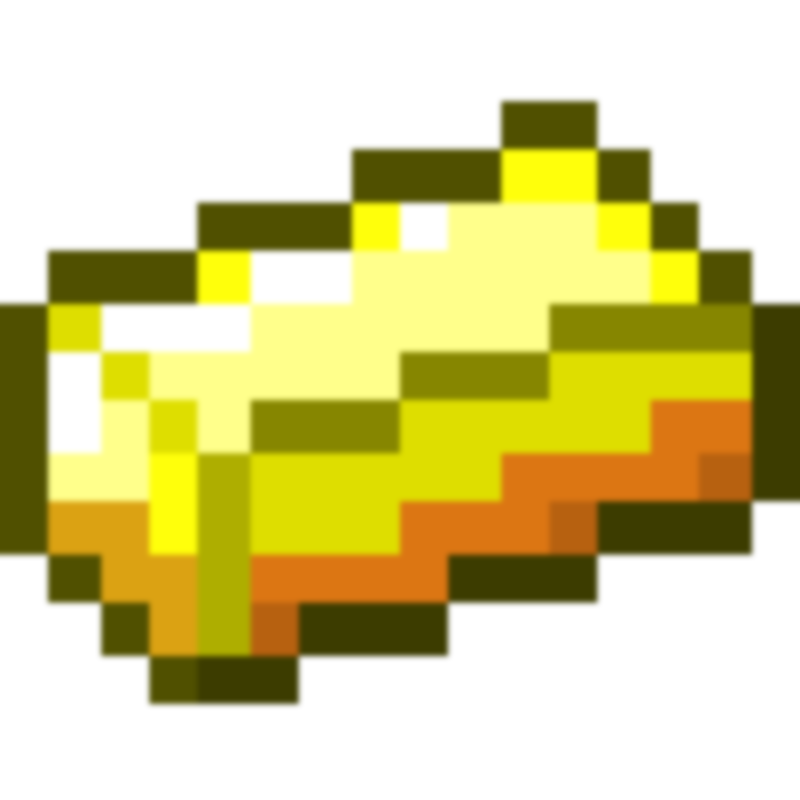 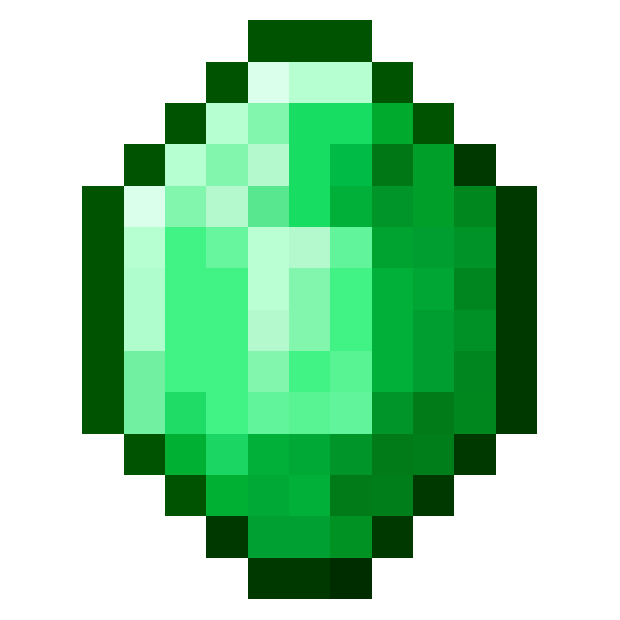 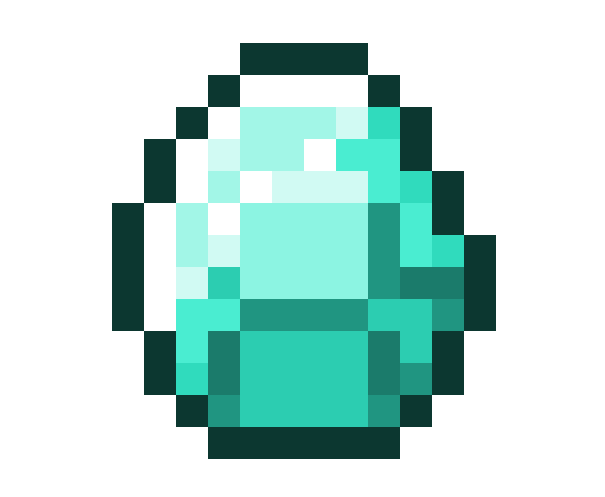 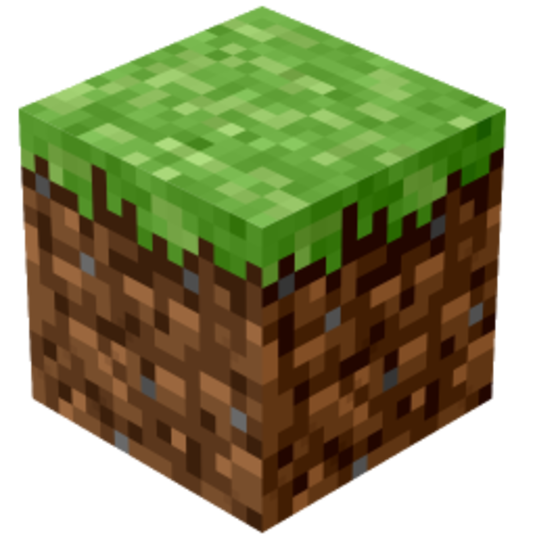 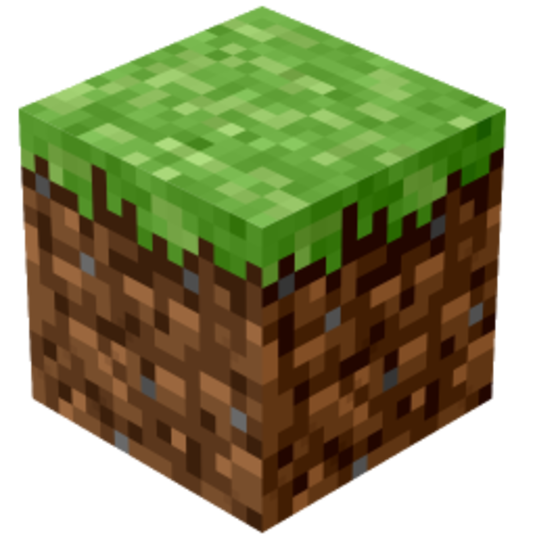 Résoudre selon les 3 intentions du RIM
En résumé
1.PAR
3.RP pour RP
2.POUR
Apprendre en mathématiques POUR la résolution de problème
Vise la mobilisation de concepts et processus mathématiques appris
Tâches d’application et de consolidation
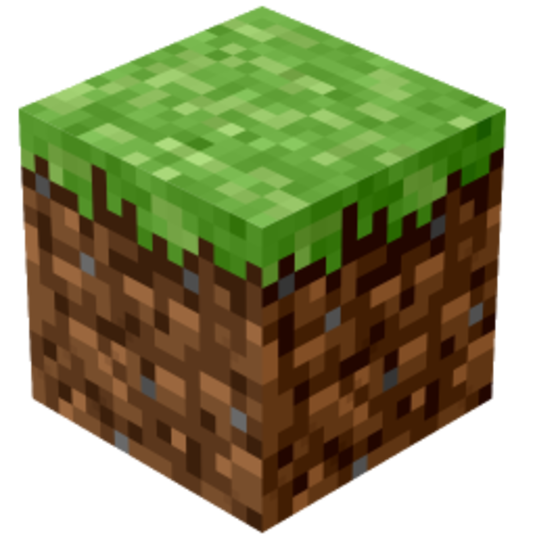 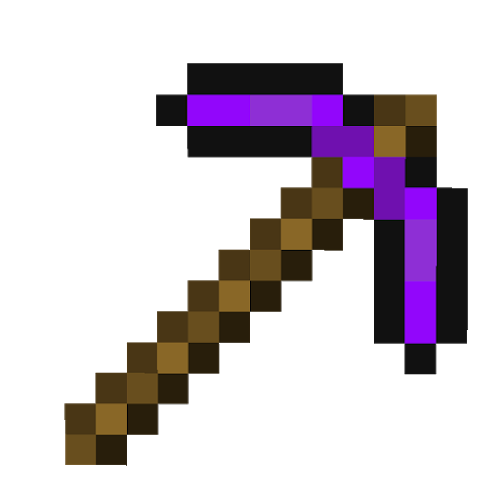 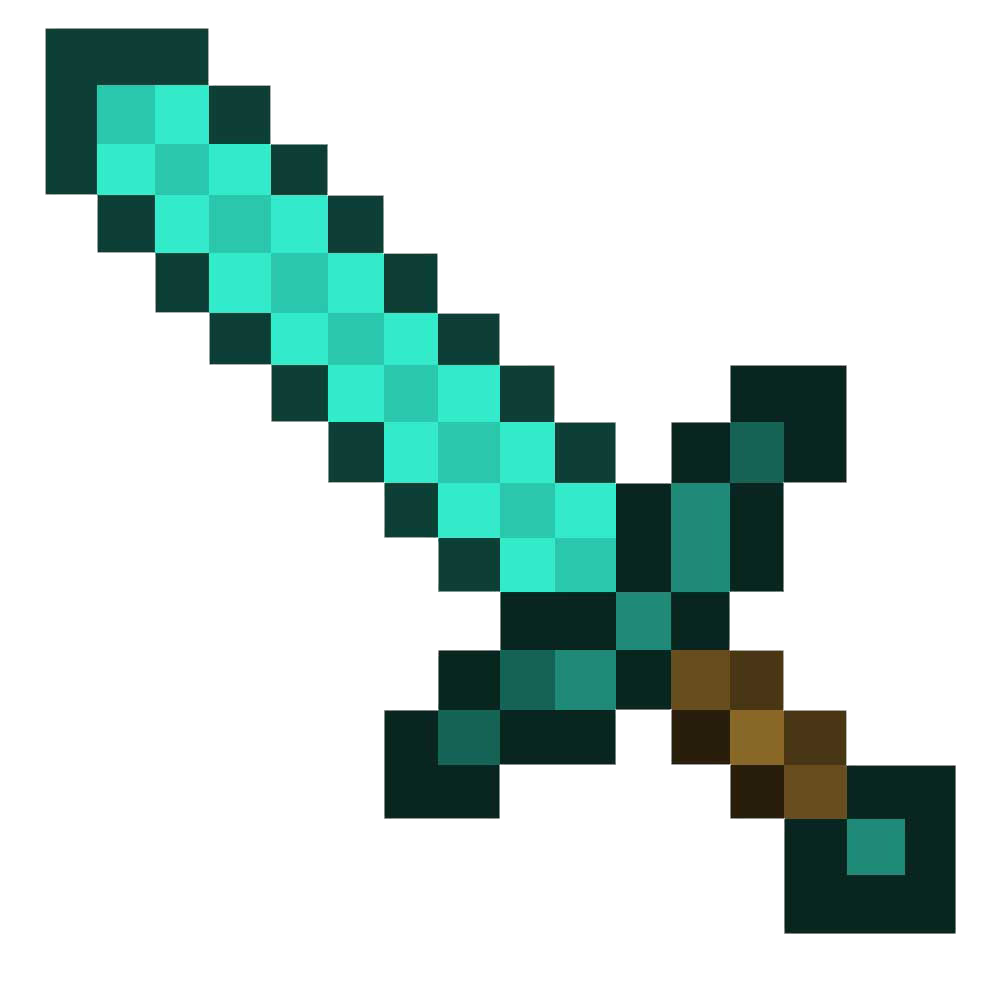 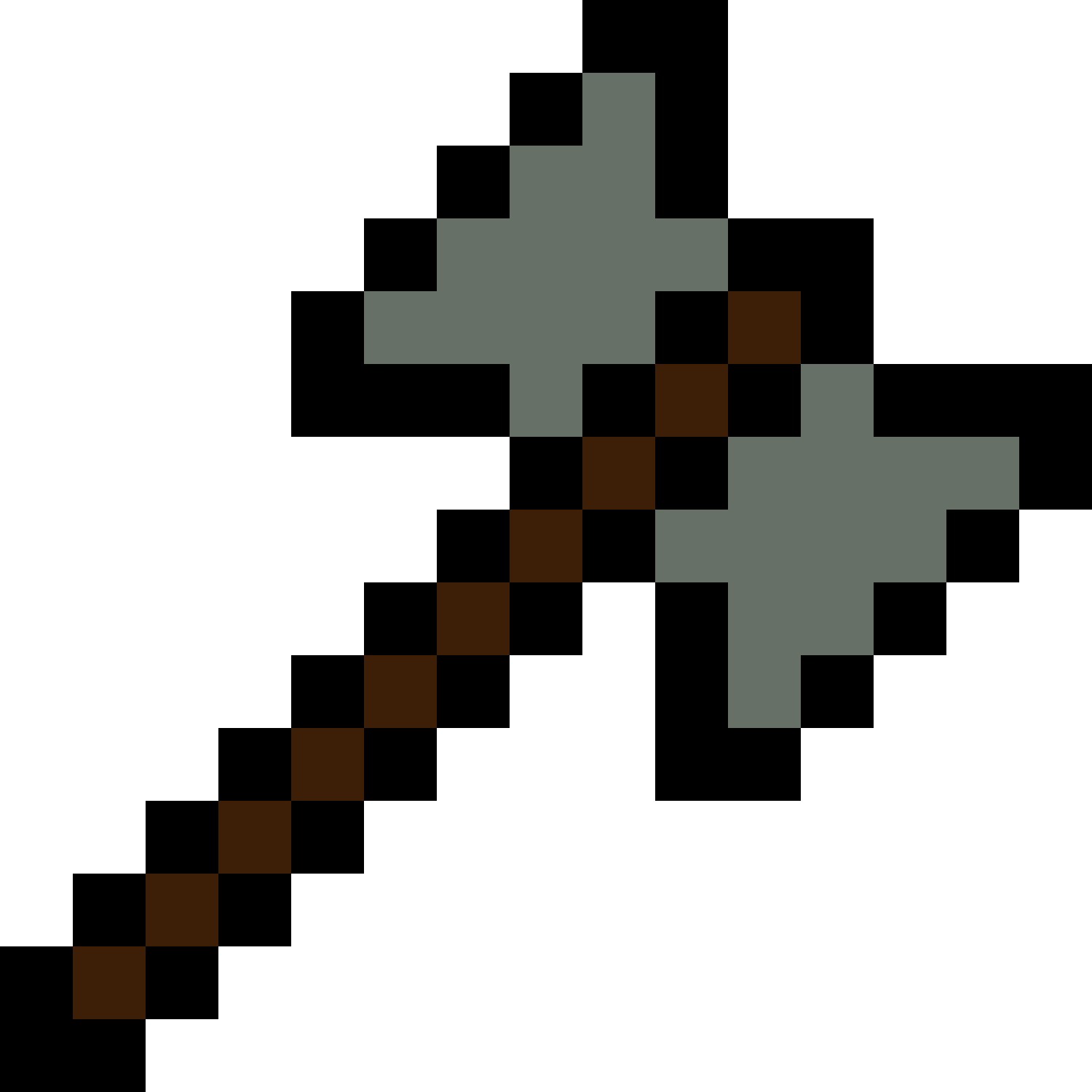 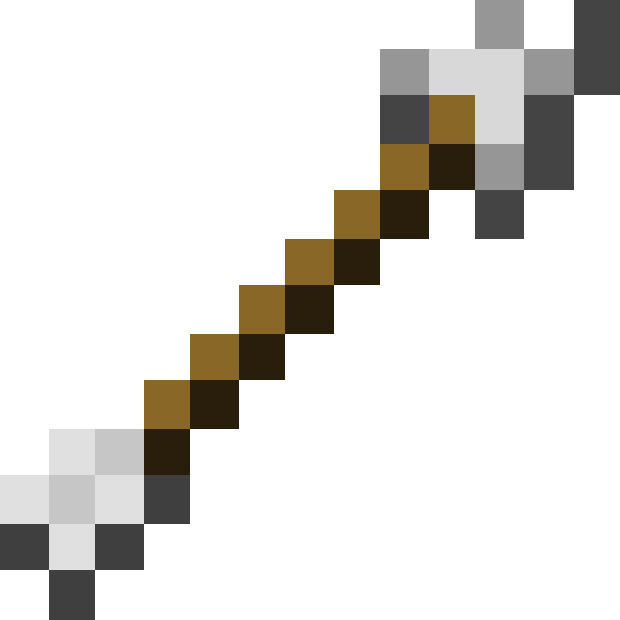 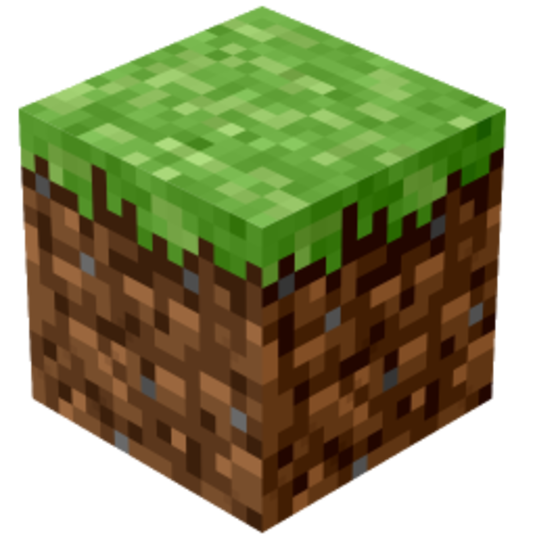 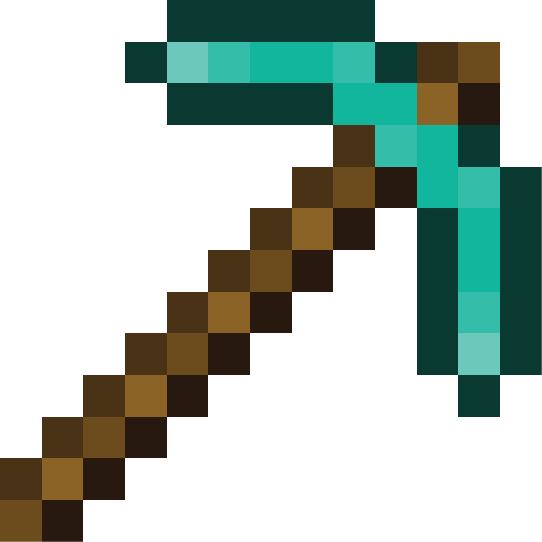 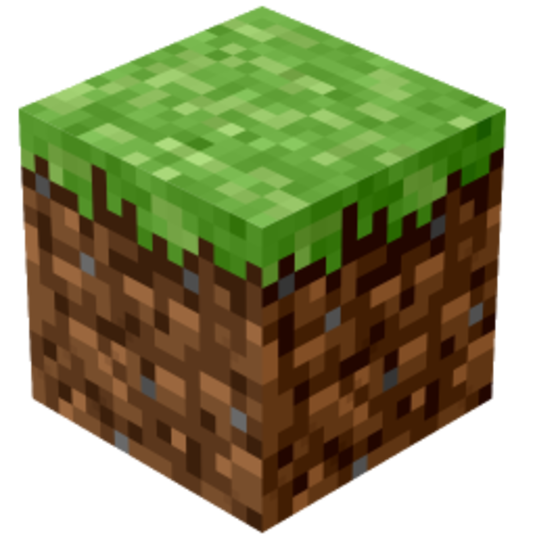 Résoudre selon les 3 intentions du RIM
En résumé
1.PAR
3.RP pour RP
2.POUR
Résoudre des problèmes pour apprendre à résoudre des problèmes
Vise le développement de stratégies cognitives et métacognitives au service de la résolution de problèmes
Tous les types de tâches
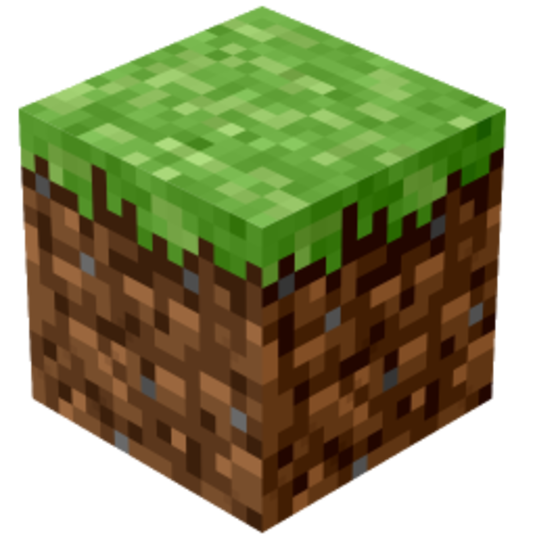 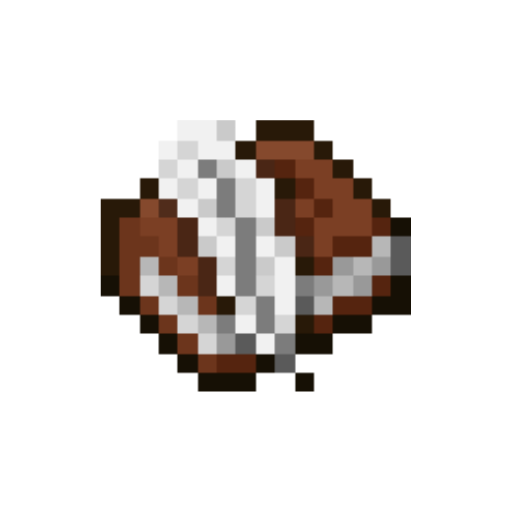 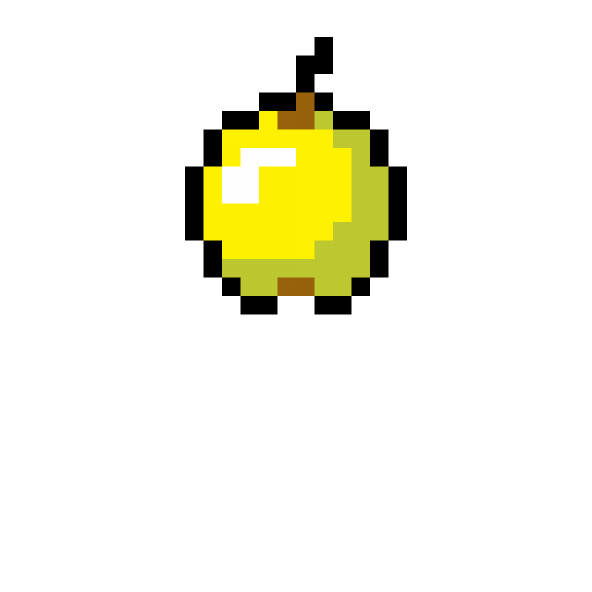 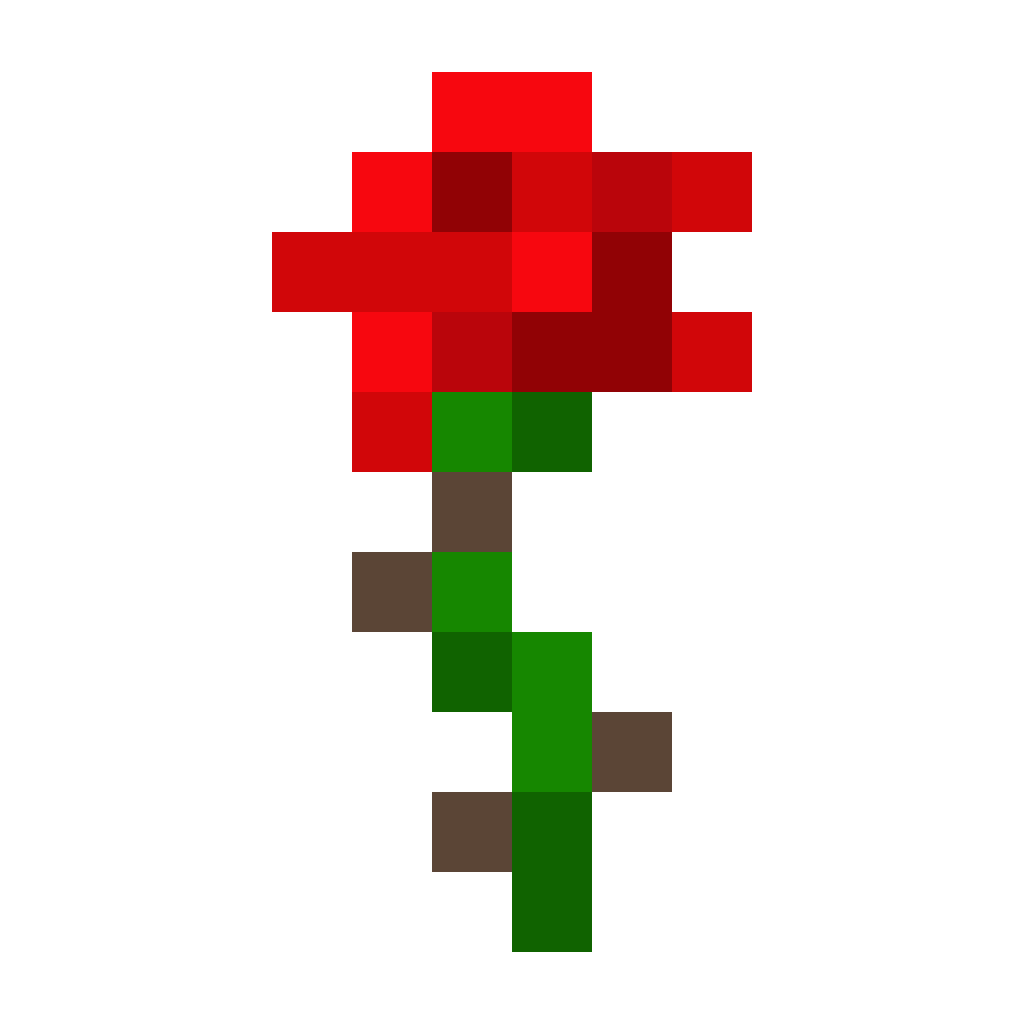 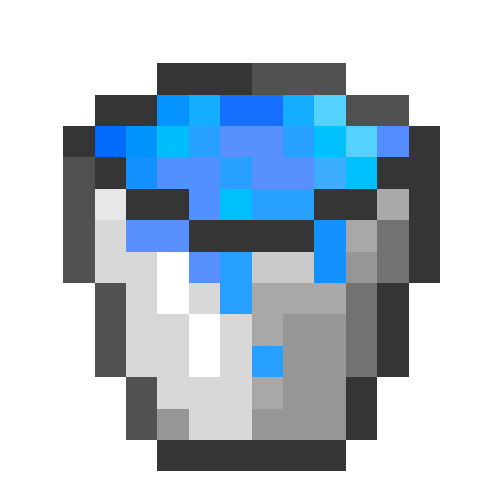 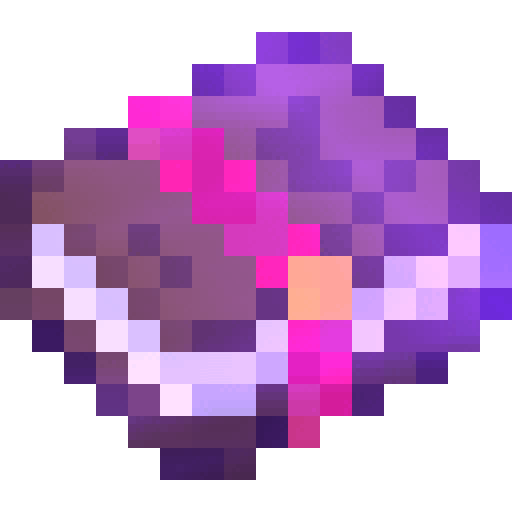 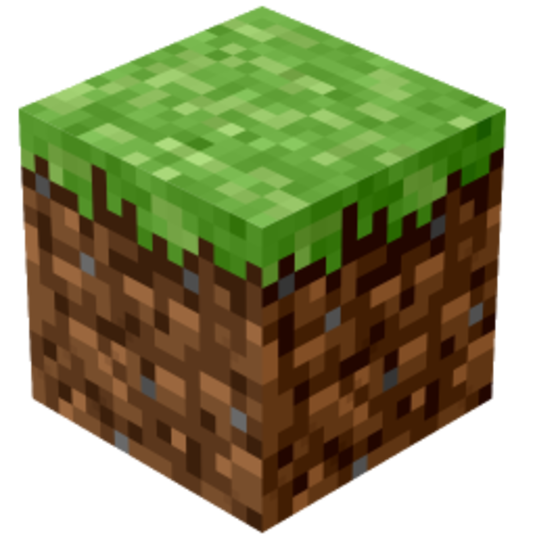 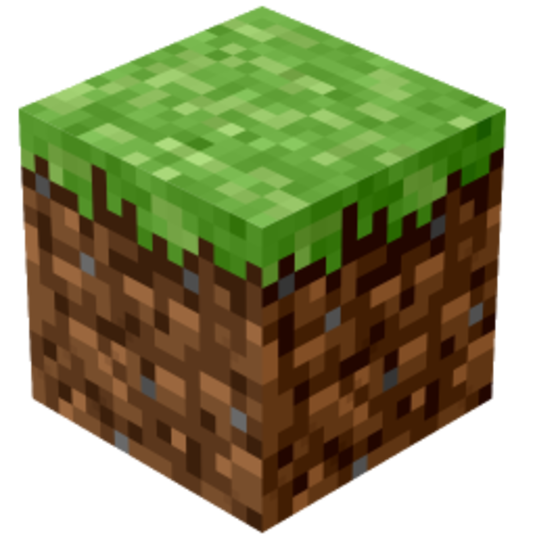 Résoudre selon les 3 intentions du RIM
En résumé
1.PAR
3.RP pour RP
2.POUR
Quels liens voyez-vous entre les 3 intentions didactiques (liées aux 3 types de tâches) et les 3 intentions du RIM?
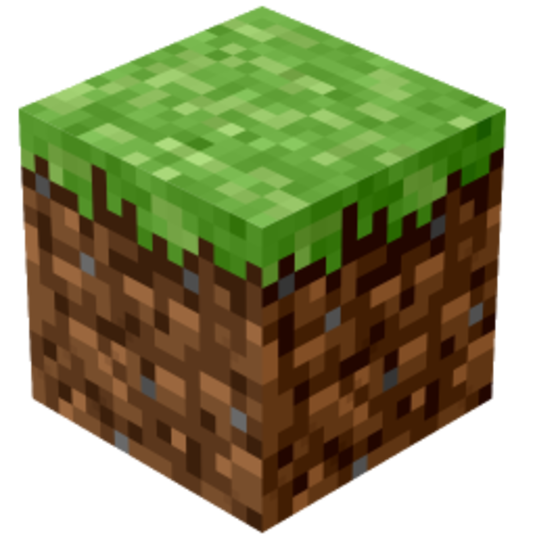 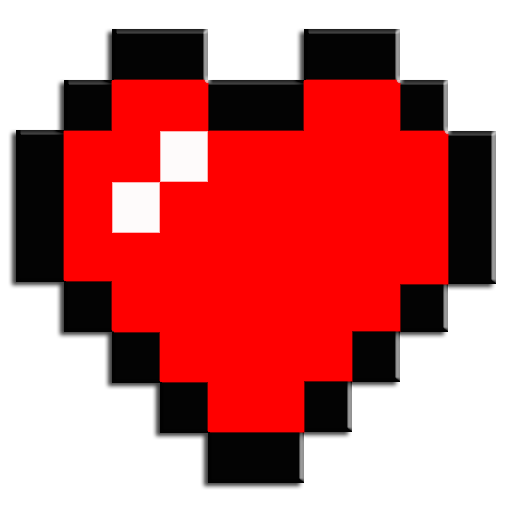 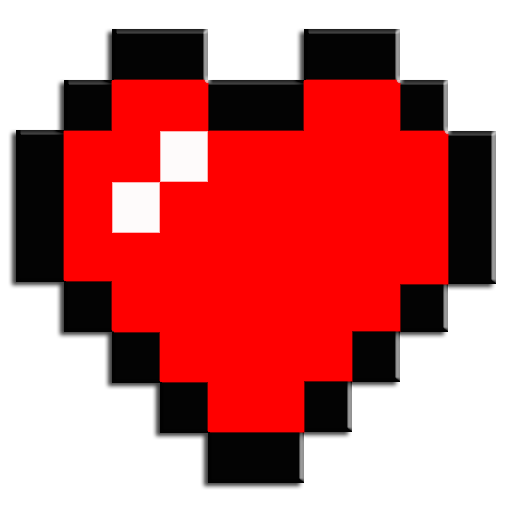 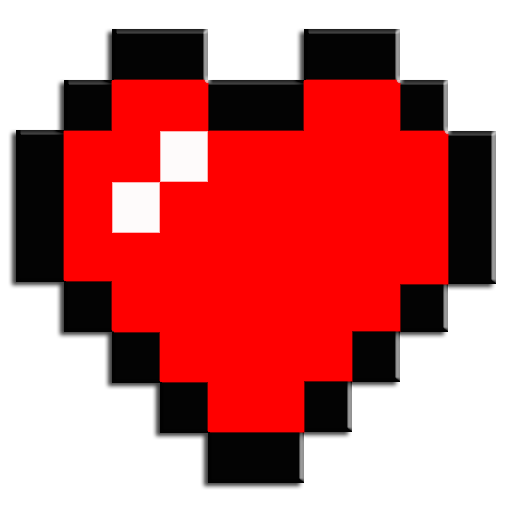 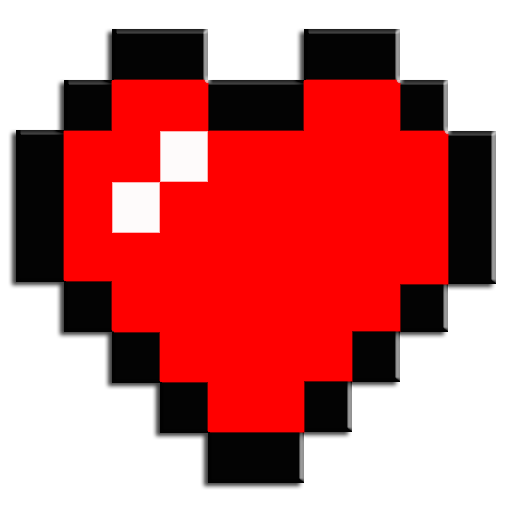 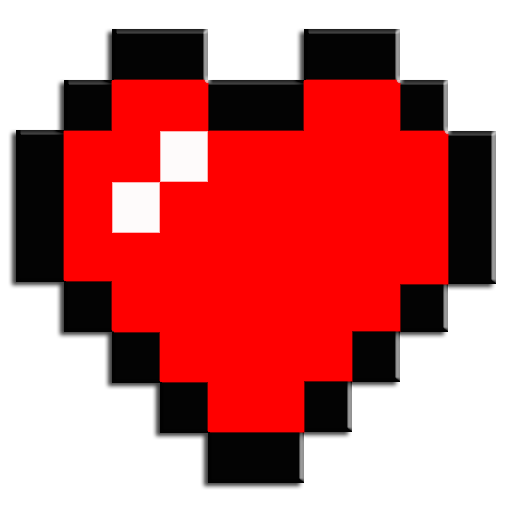 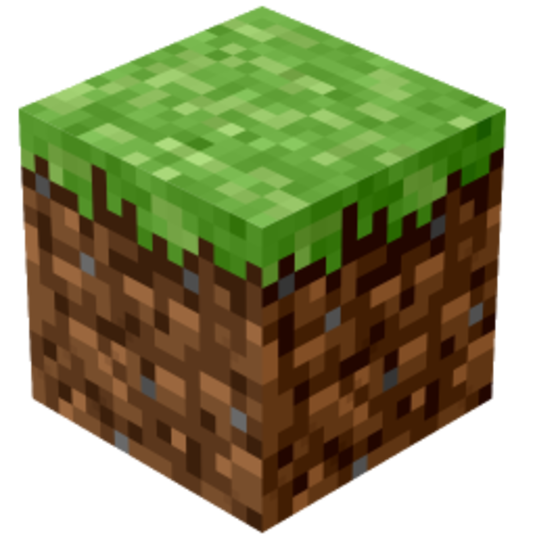 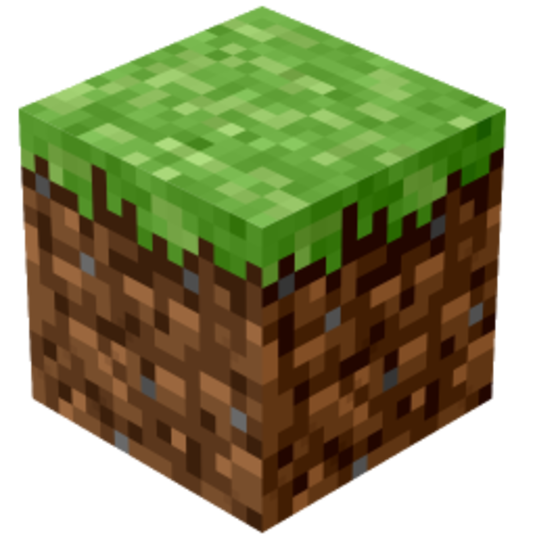 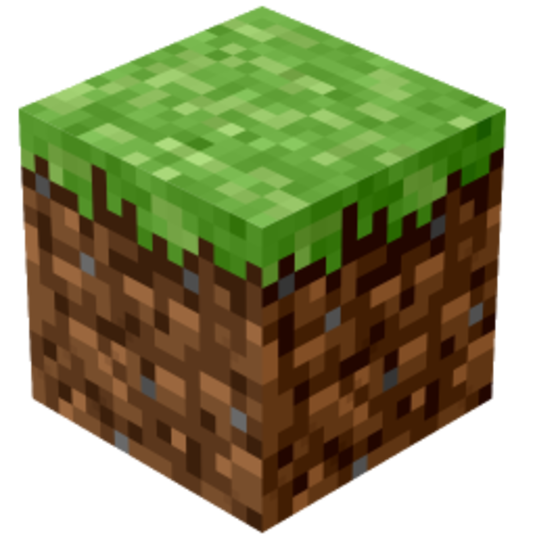 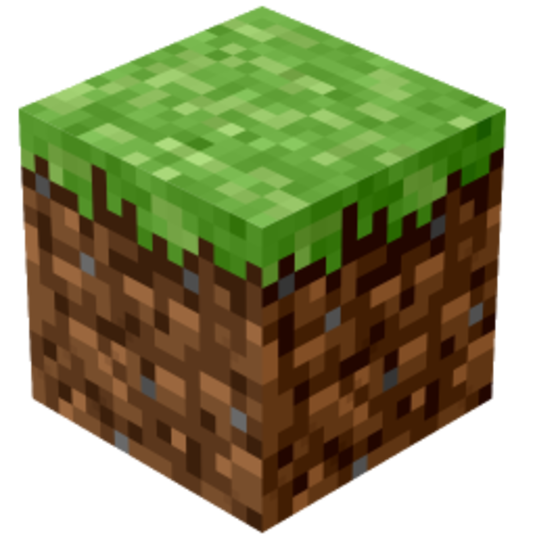 Exploration
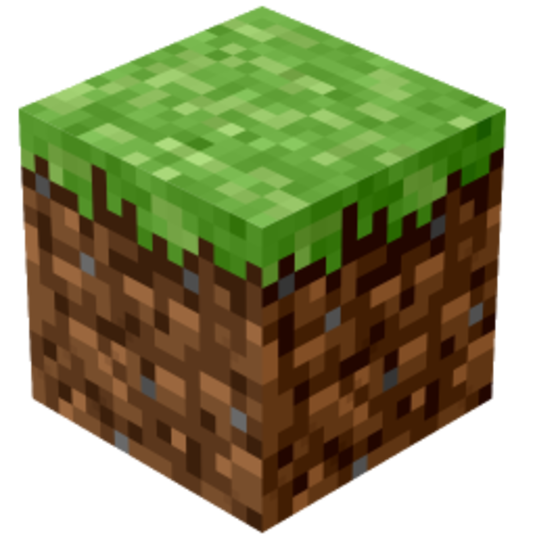 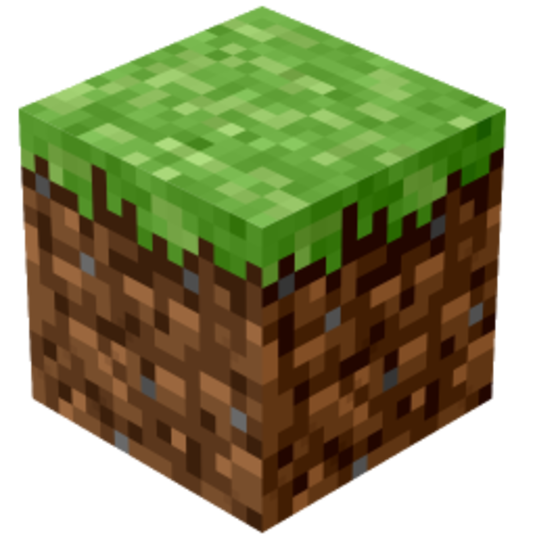 C’est le temps 
d’explorer des tâches
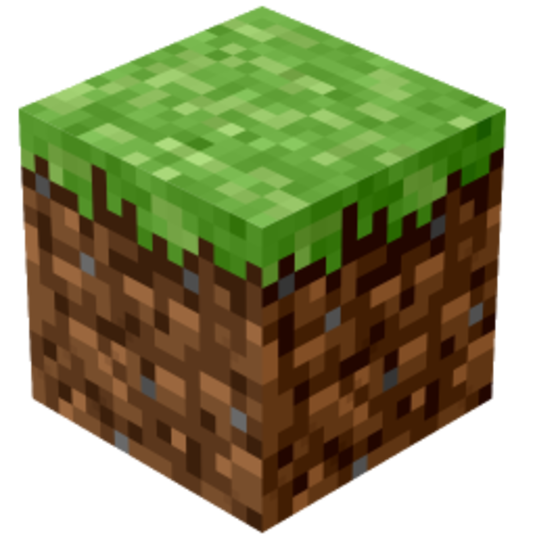 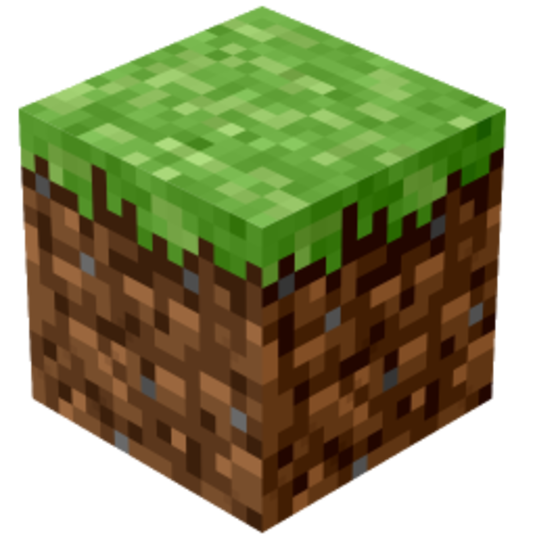 Quelles intentions?

Pourquoi (quelles caractéristiques)?
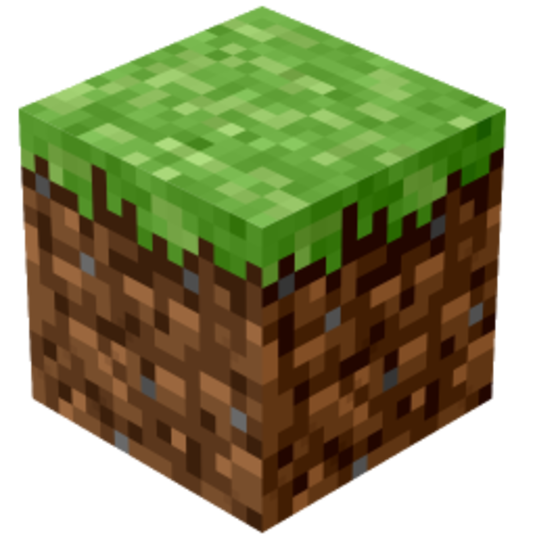 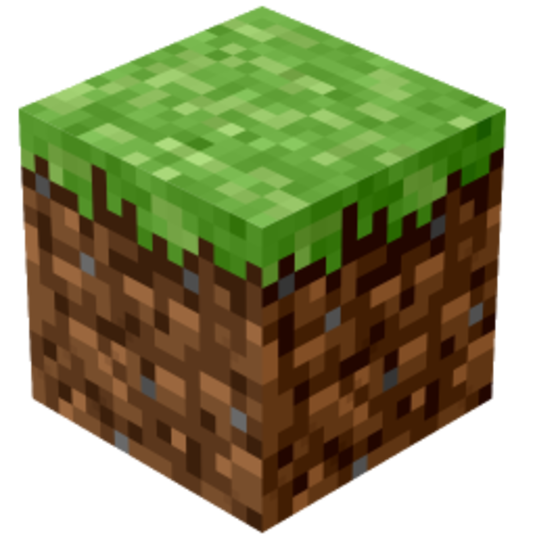 Tâche 1
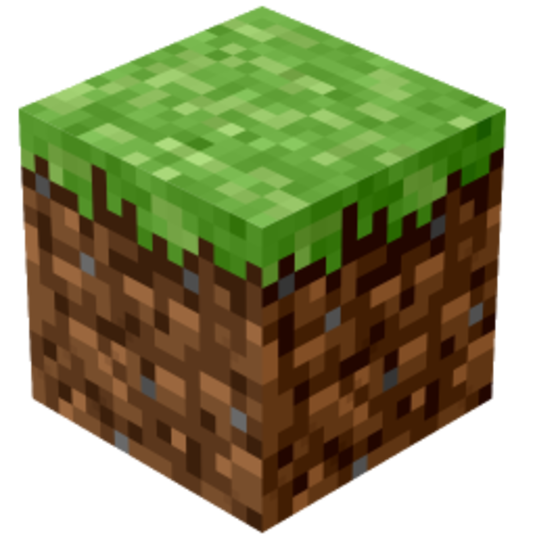 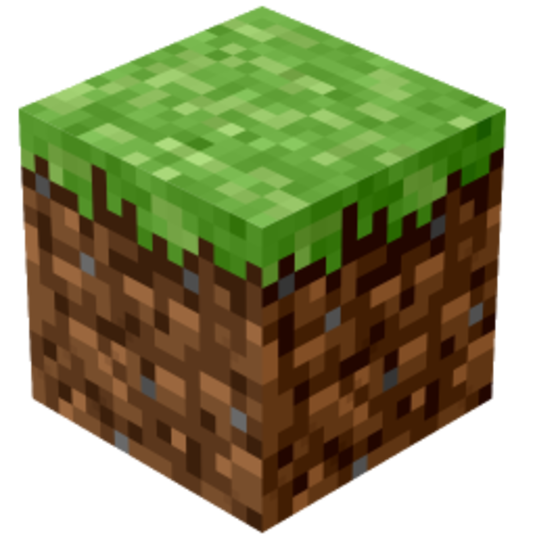 À la campagne!
Monde à télécharger
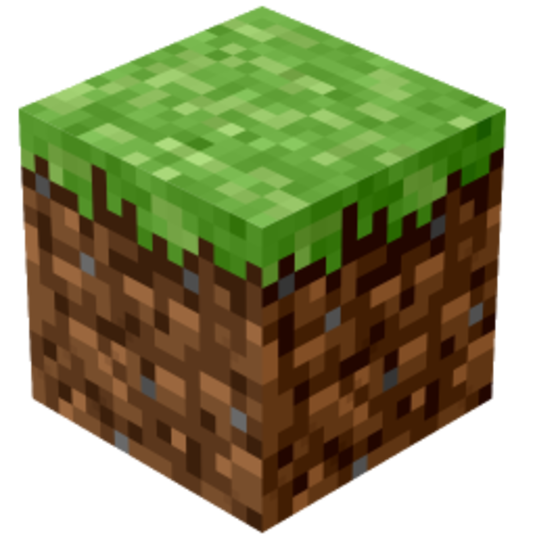 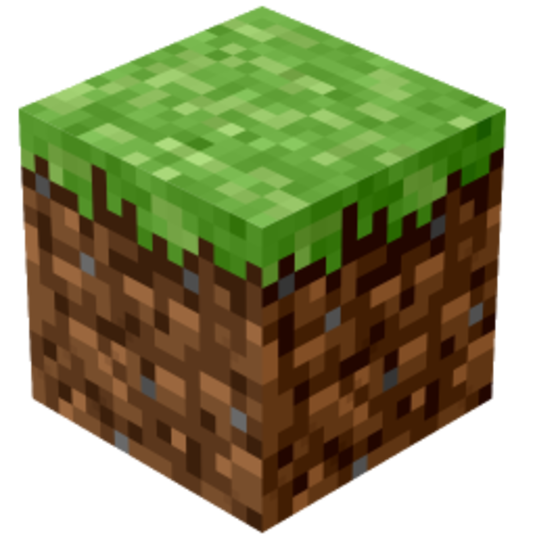 [Speaker Notes: Campus: https://campus.recit.qc.ca/mod/page/view.php?id=9691
Tâche différenciée: https://docs.google.com/presentation/d/1h_GHJ2lwZUp2mJHKQjqGrcpRkqq3nZXskM4mN_oDA4o/edit?usp=sharing]
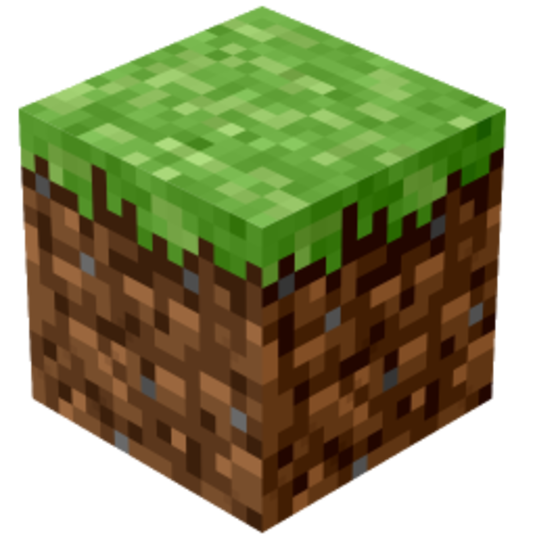 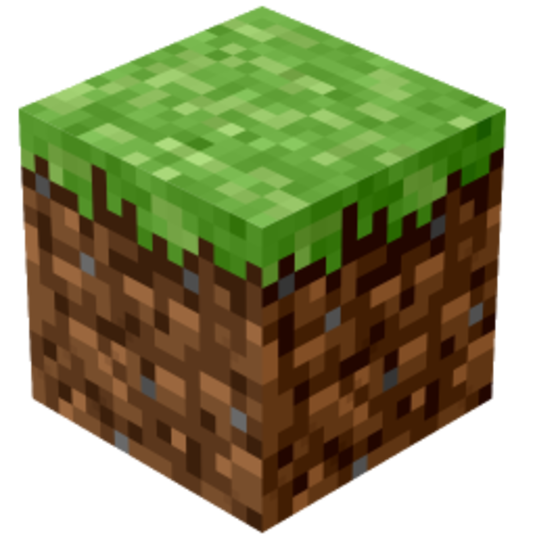 Tâche 2
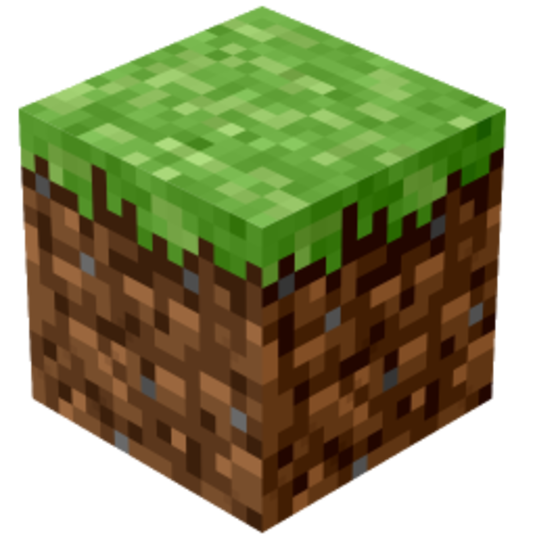 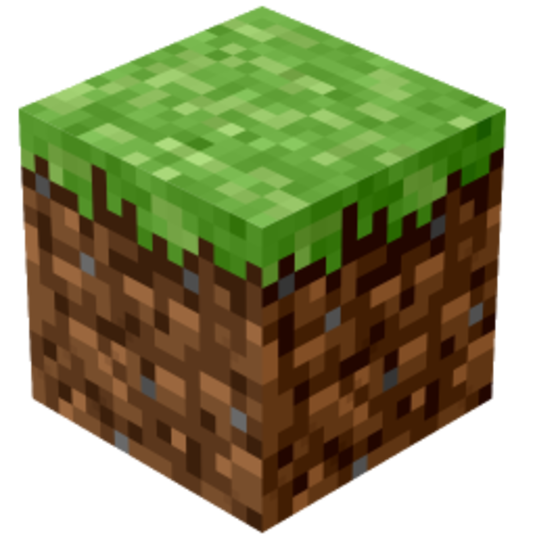 L’aire des solides
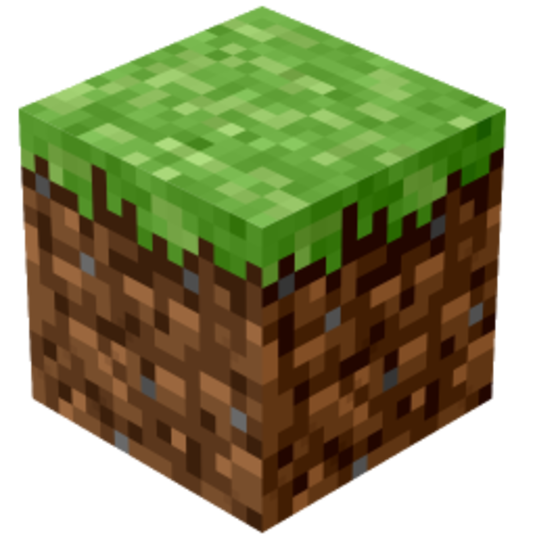 Monde à télécharger
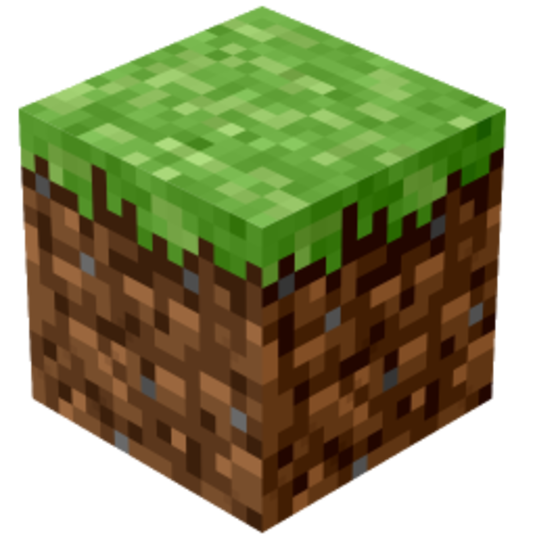 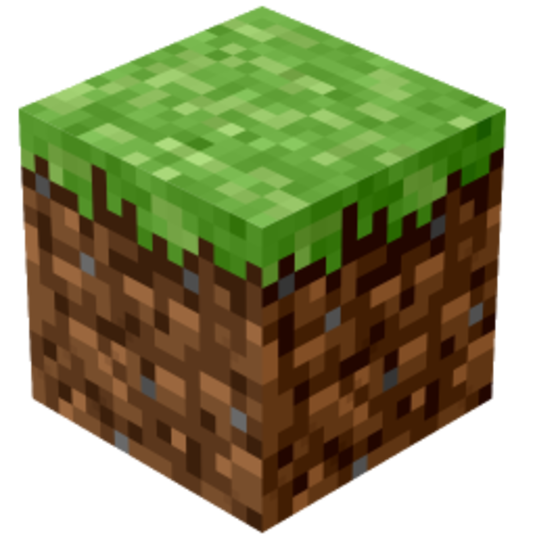 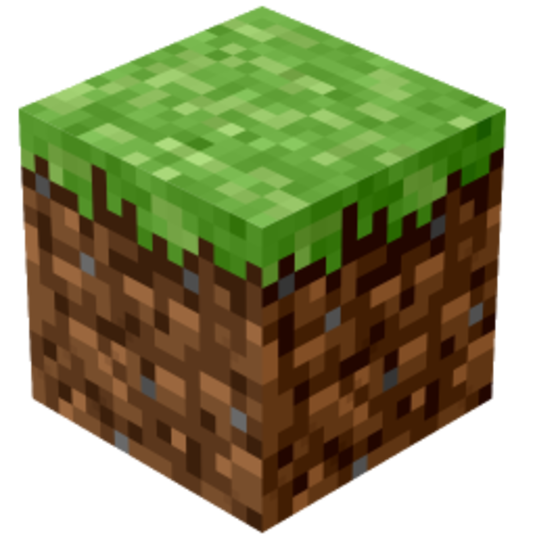 Tâche 3
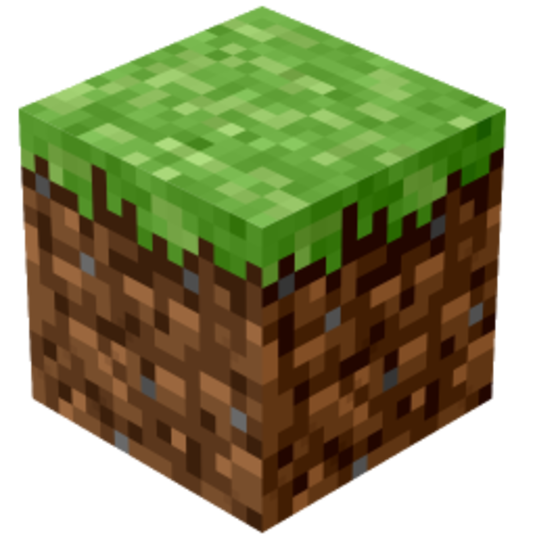 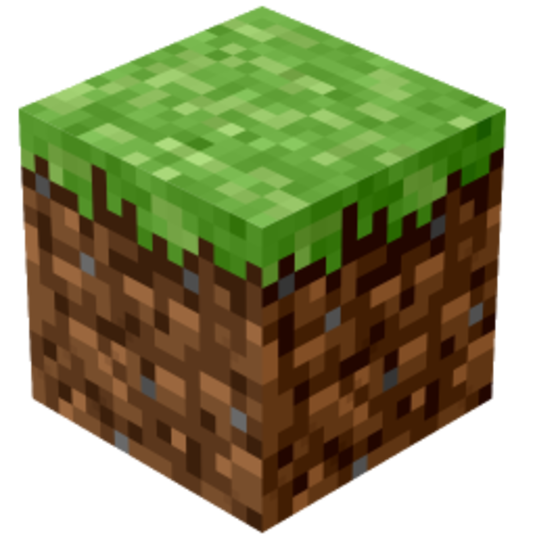 Mon château de glace
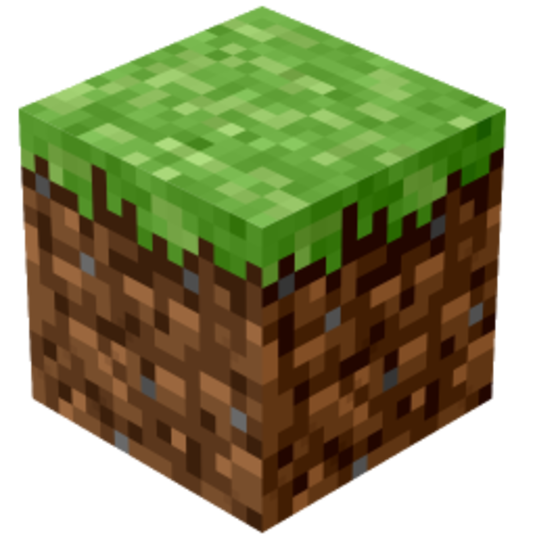 Document de consignes
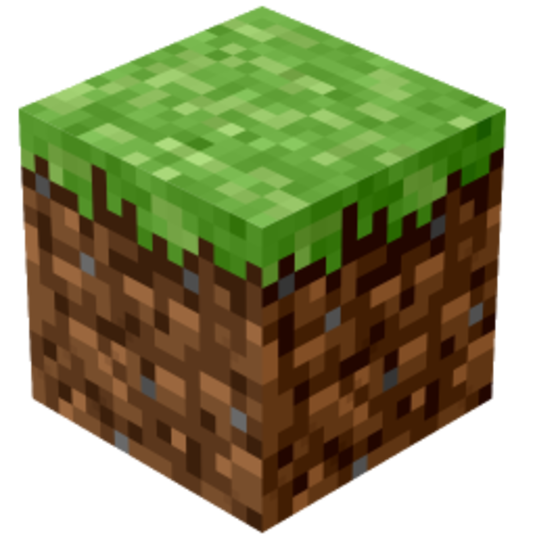 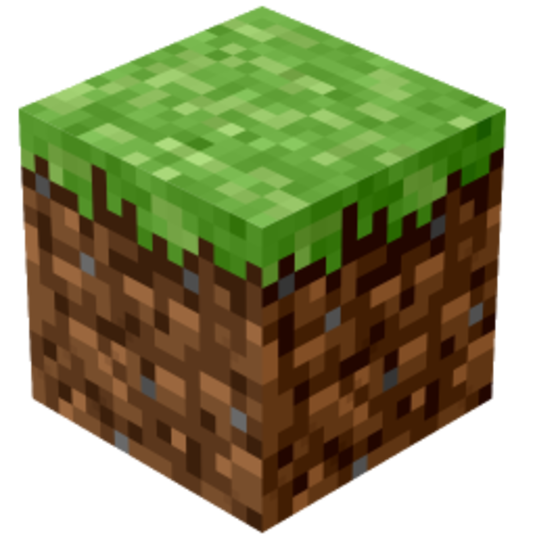 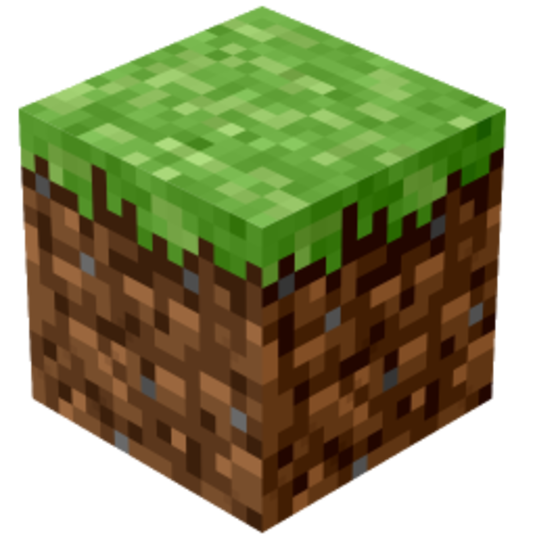 Retour sur l’exploration
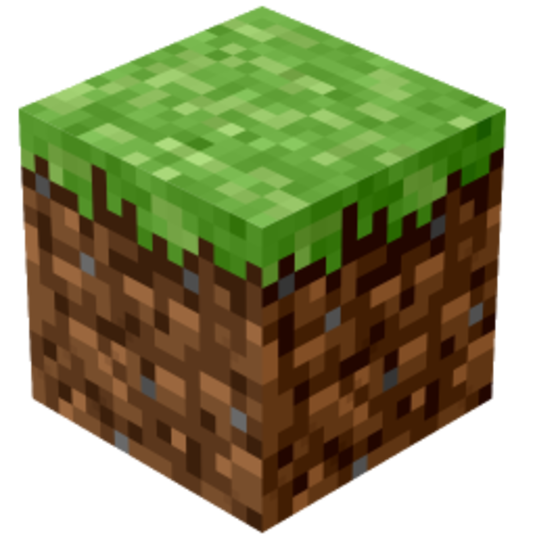 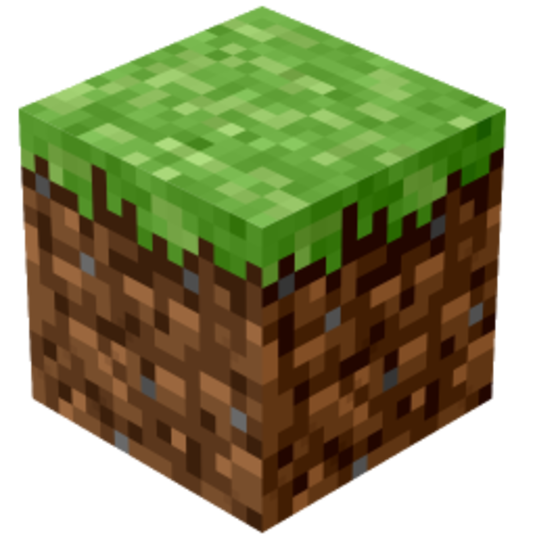 Quelles intentions?

Pourquoi (quelles caractéristiques)?
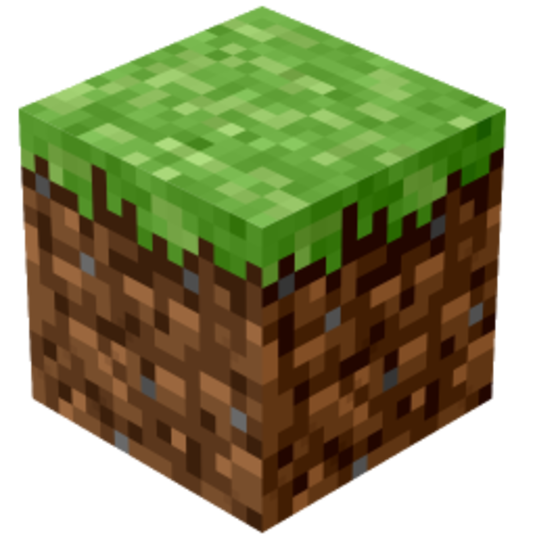 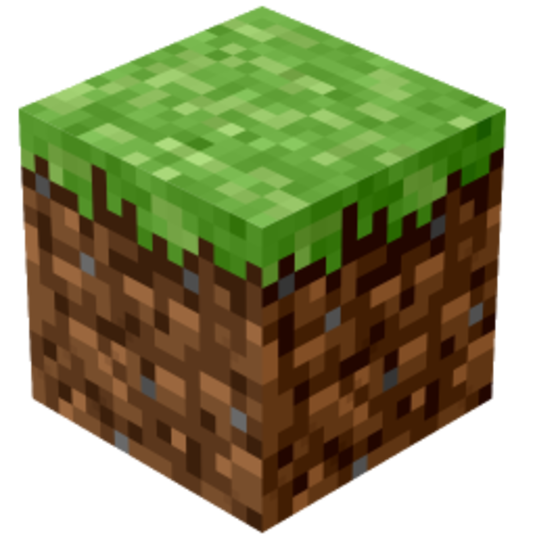 Les compétences à développer - Évaluation
Traces
C1
Traces
C2
Selon l’intention: exploration, découverte, problématique
Selon les caractéristiques*: contraintes, ouverture, représentations variées, situation non-familière, variété de concepts issus de plusieurs champs ou non, disponibilité de l’information, allers-retours et différentes stratégies
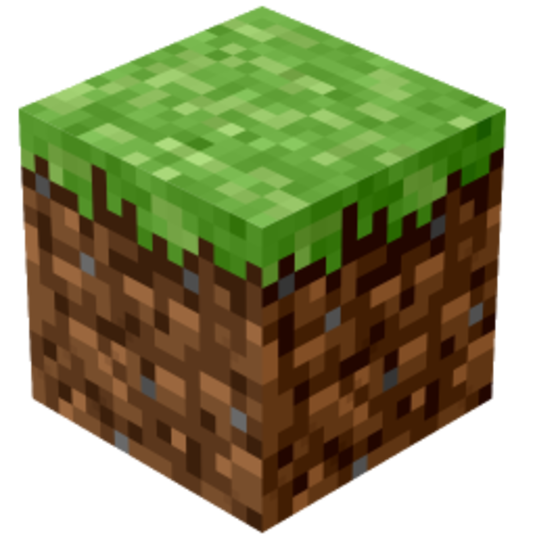 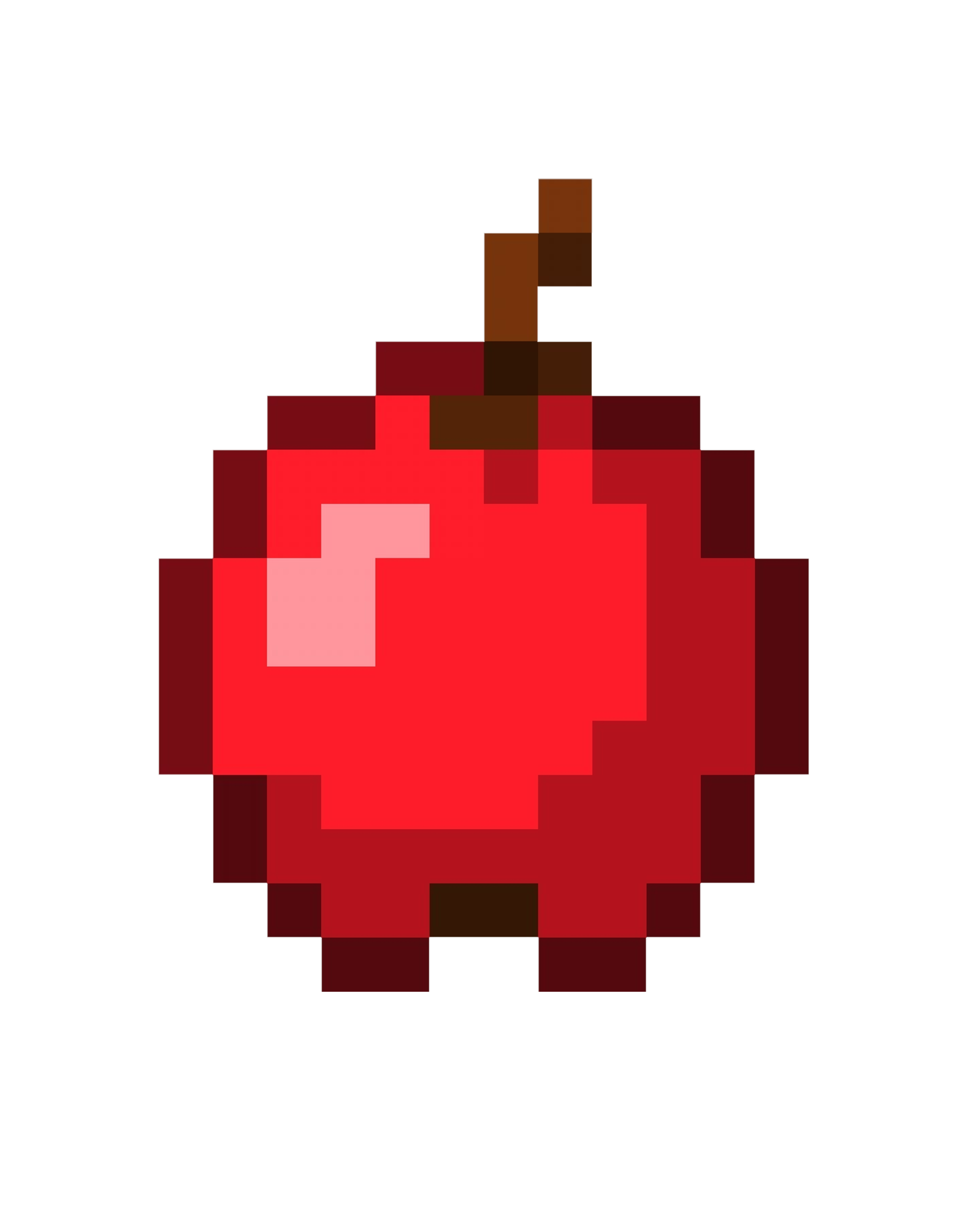 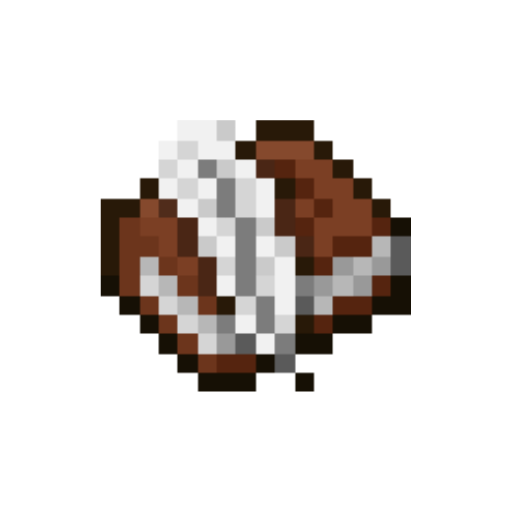 Pour plus de détails, voir cette section du site «Apprendre et évaluer autrement en mathématique»
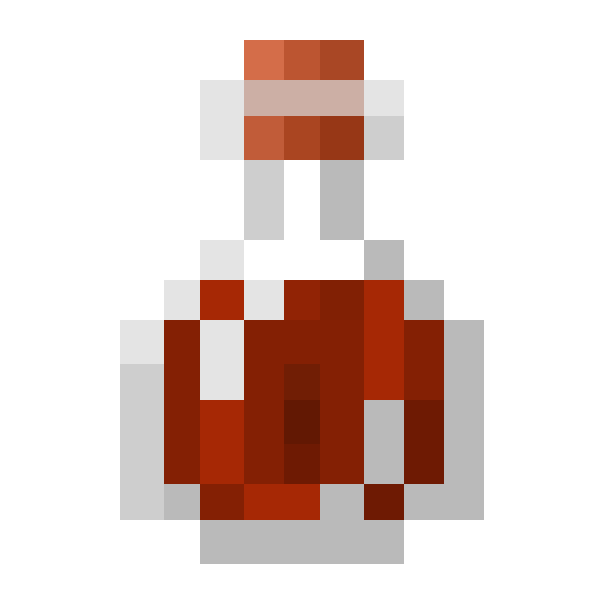 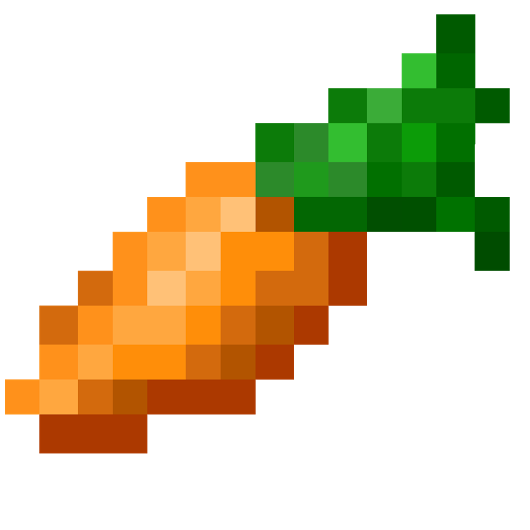 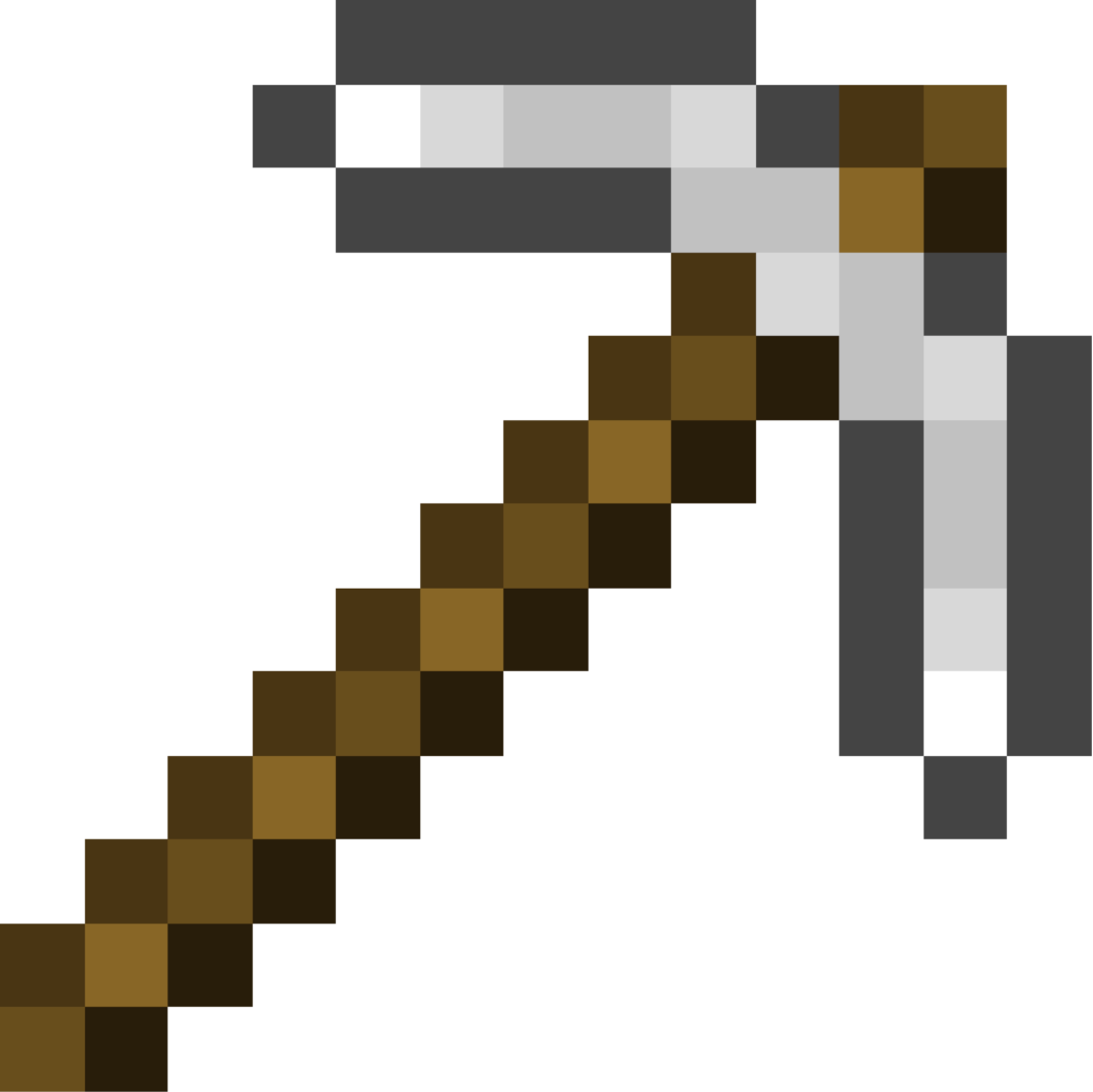 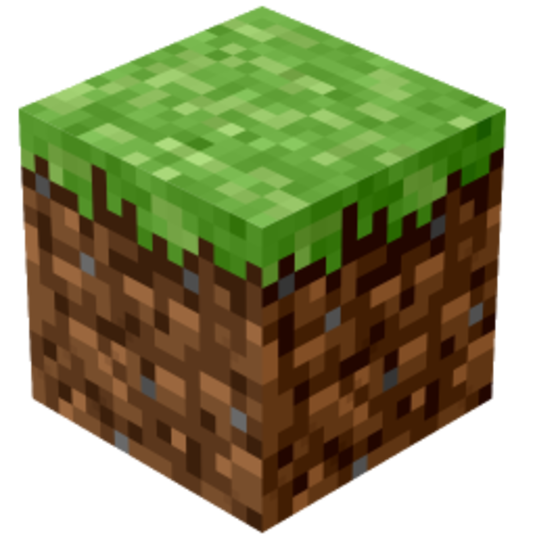 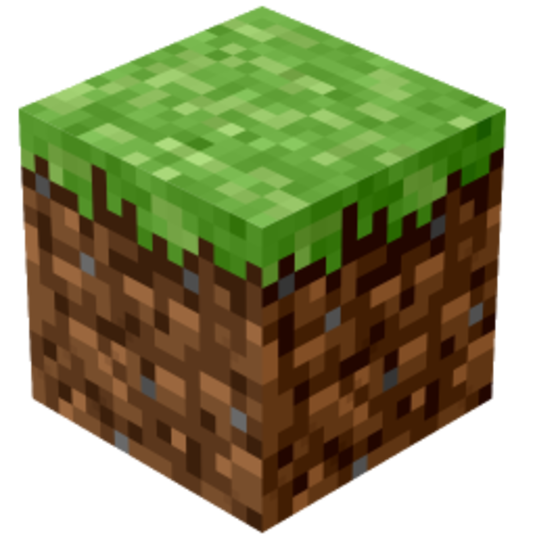 *il n’est pas nécessaire de retrouver toutes les caractéristiques pour déterminer la compétence à développer
Les compétences à développer - Évaluation
Traces
C1
Traces
C2
Selon l’intention: action, validation, démonstration ou conjecture
Selon les caractéristiques*: convaincre, appliquer, comparer, généraliser, classifier, justifier et exemplifier
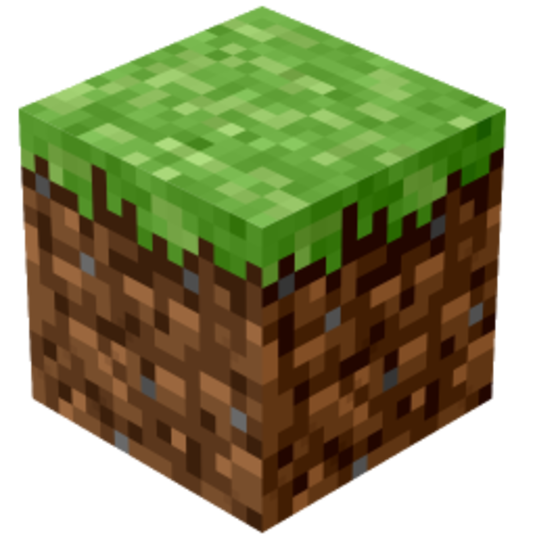 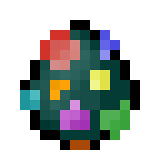 Pour plus de détails, voir cette section du site «Apprendre et évaluer autrement en mathématique»
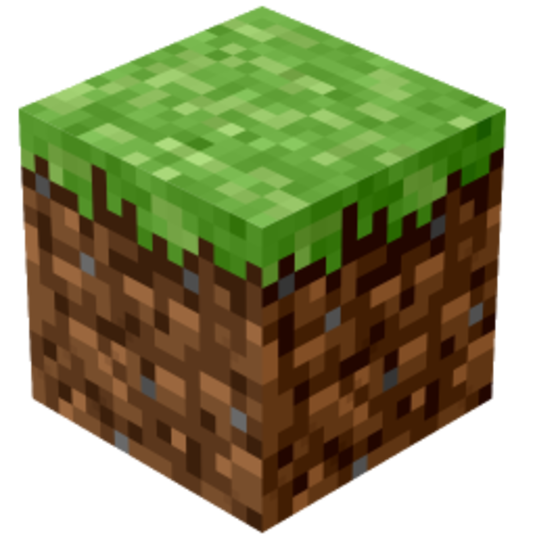 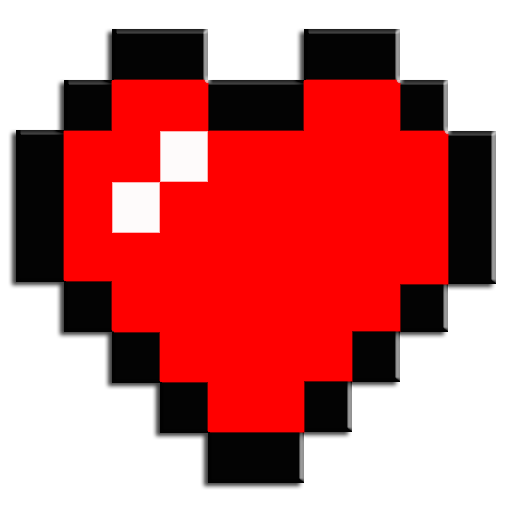 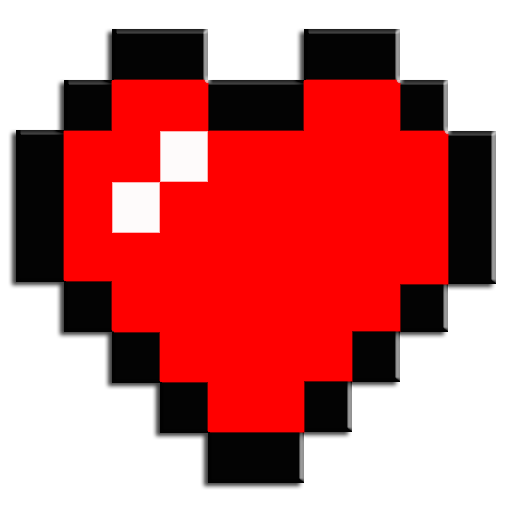 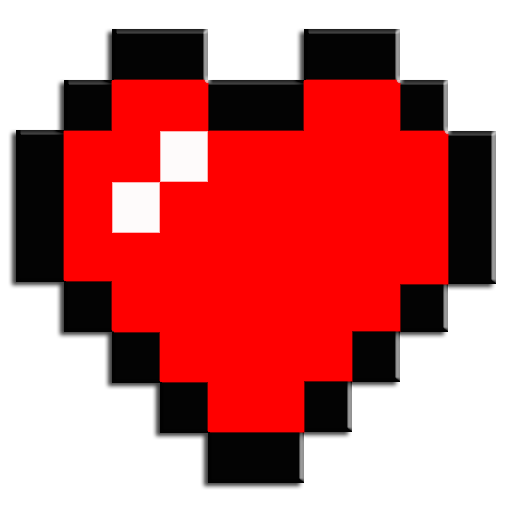 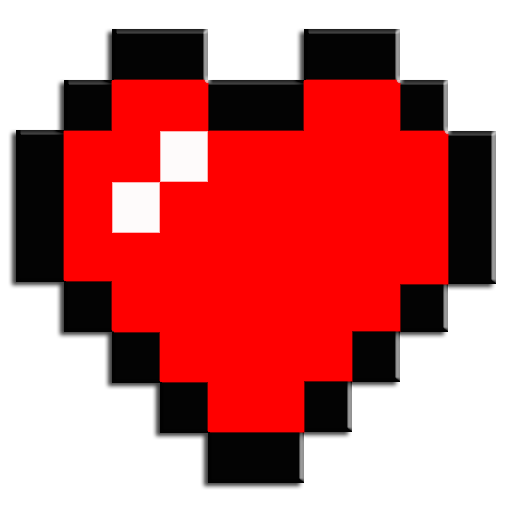 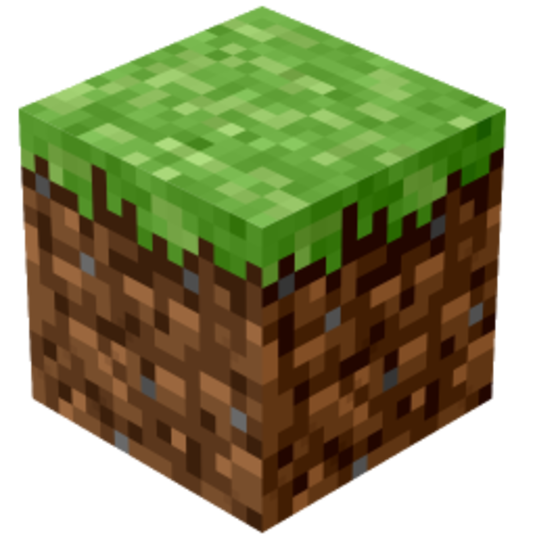 *il n’est pas nécessaire de retrouver toutes les caractéristiques pour déterminer la compétence à développer
Les compétences à développer - Évaluation
Traces
C1
Traces
C2
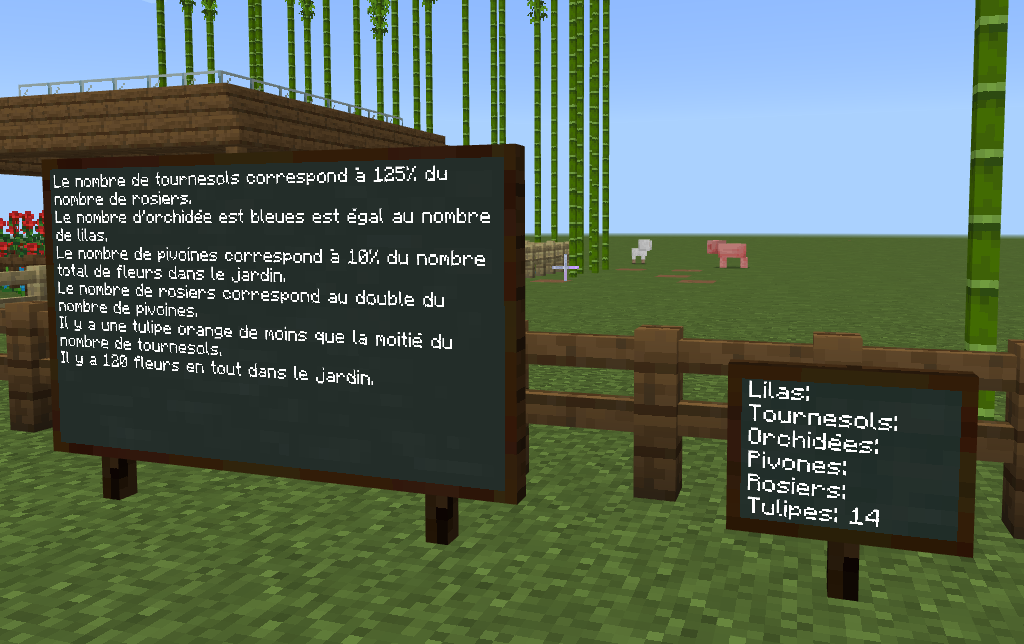 Tableaux noirs (3): ardoise, affiche, tableau
Modifiables ou verrouillables
Affichage d’instructions ou d’informations
Traces écrites et calculs
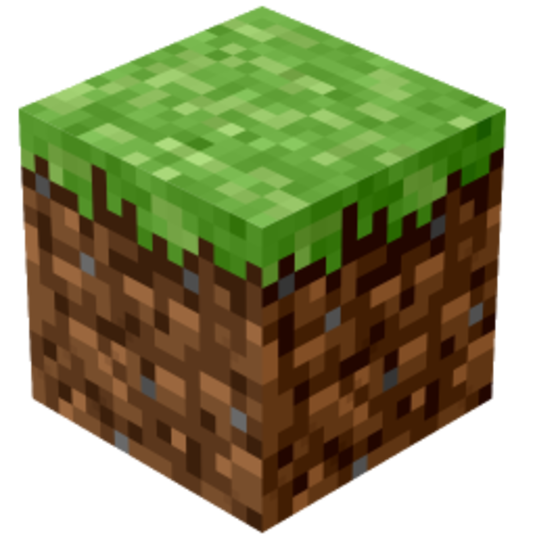 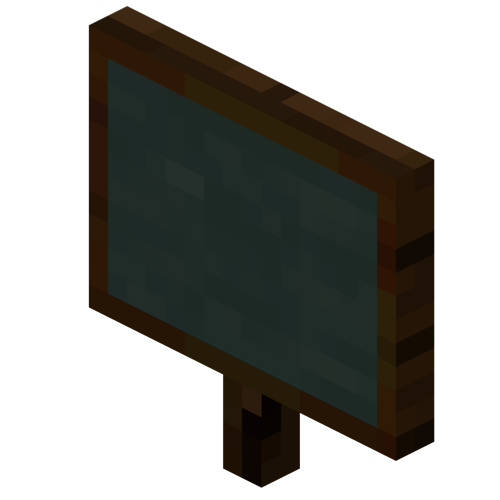 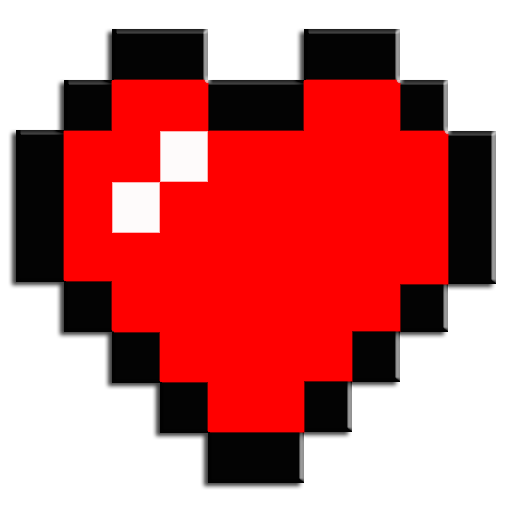 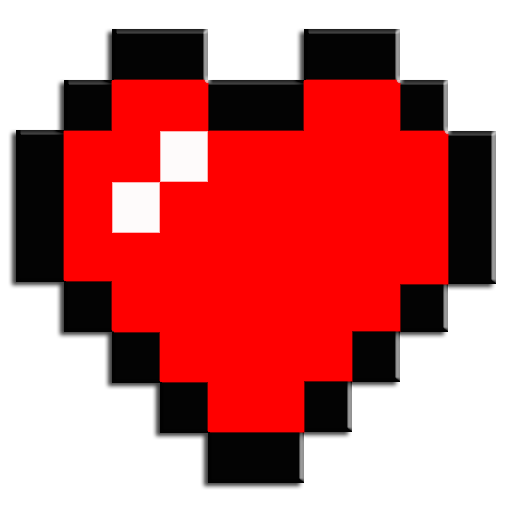 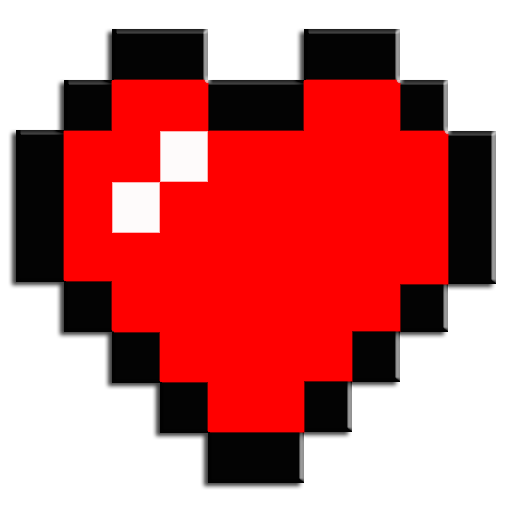 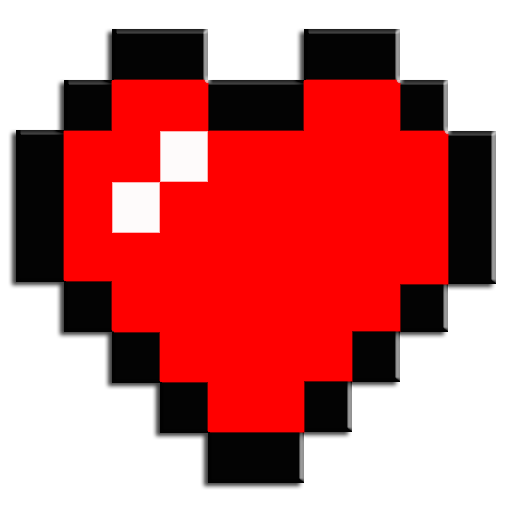 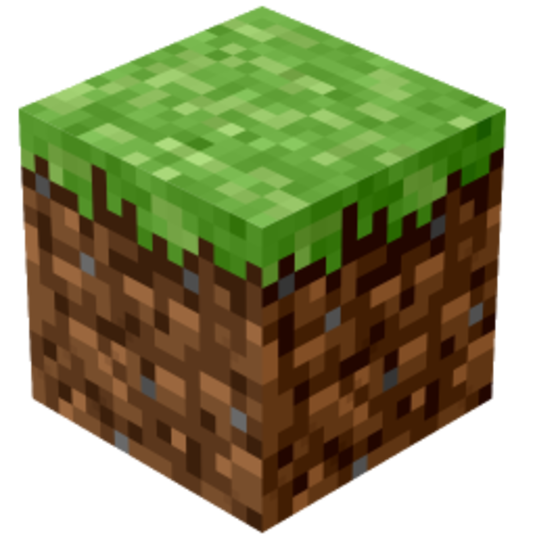 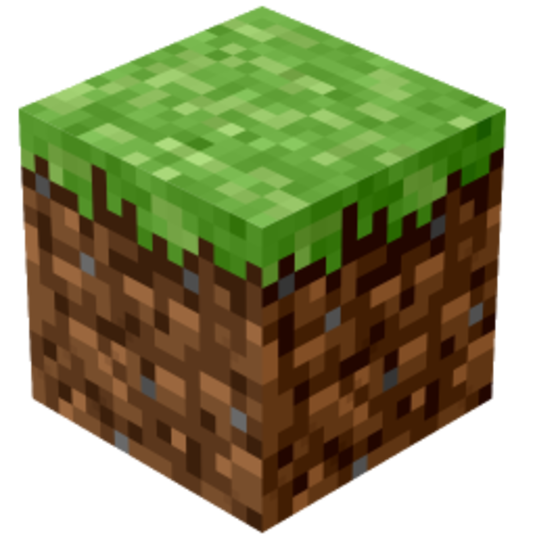 [Speaker Notes: Les tableaux noirs servent à afficher du texte dans un monde. L'enseignant peut s'en servir pour donner de l'information ou des instructions. L'élève peut s'en servir pour noter des informations ou des réponses. Contrairement aux panneaux, ils peuvent être modifiés après avoir été placés et ils permettent d'afficher plus de texte que les panneaux. 

Les tableaux noirs sont disponibles en trois tailles : l'ardoise, l'affiche et le tableau. Le verrouillage vous permet d'empêcher les non-constructeurs de monde* de détruire ou de modifier vos tableaux noirs. 
Appuyez sur le bouton droit de la souris en visant un tableau noir existant pour le modifier.]
Les compétences à développer - Évaluation
Traces
C1
Traces
C2
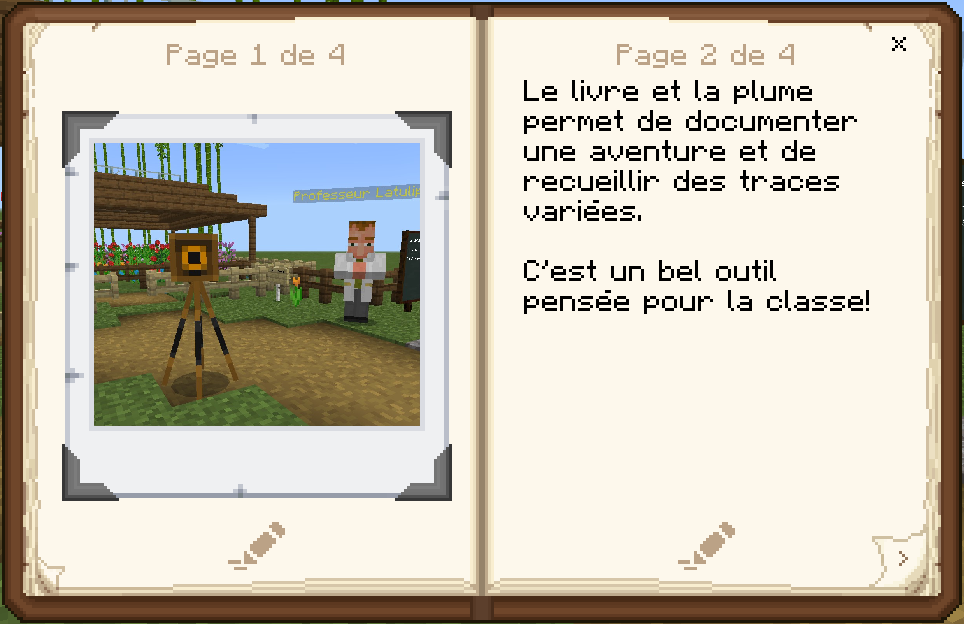 Le livre et la plume
Appareil-photo
Photos, écriture, calculs
Documenter une aventure
Document PDF partageable
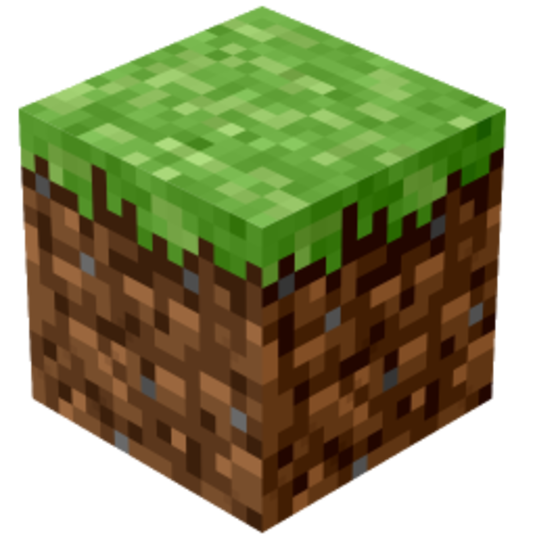 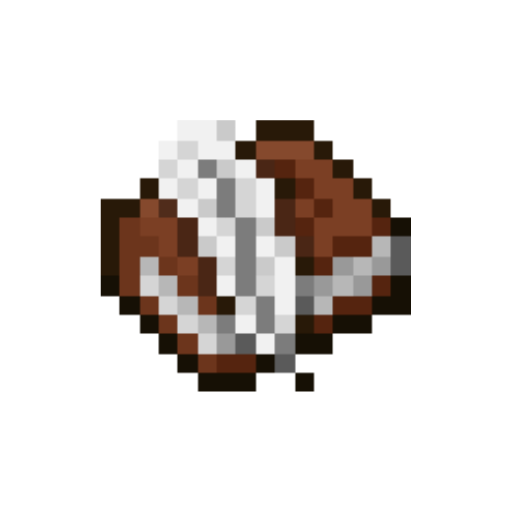 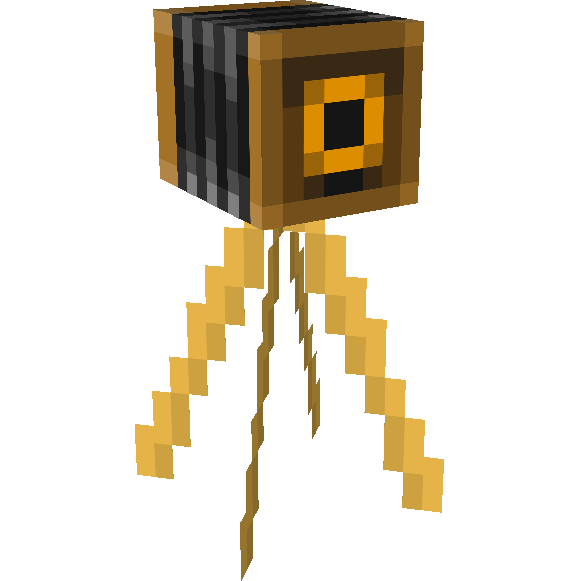 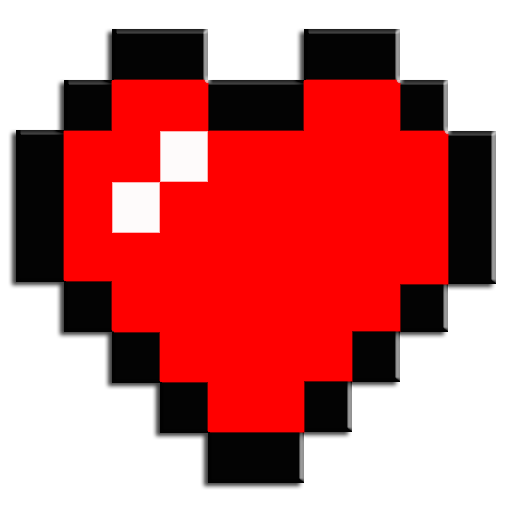 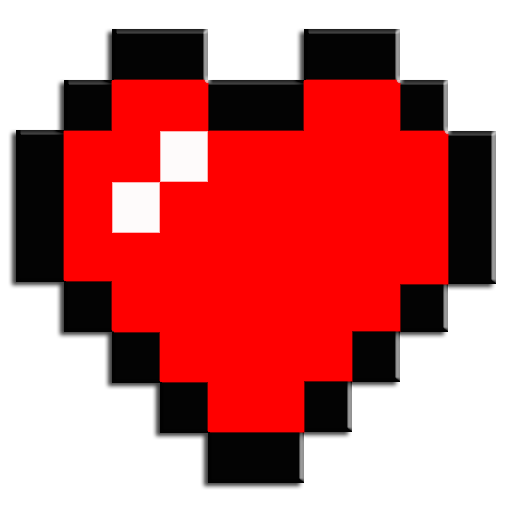 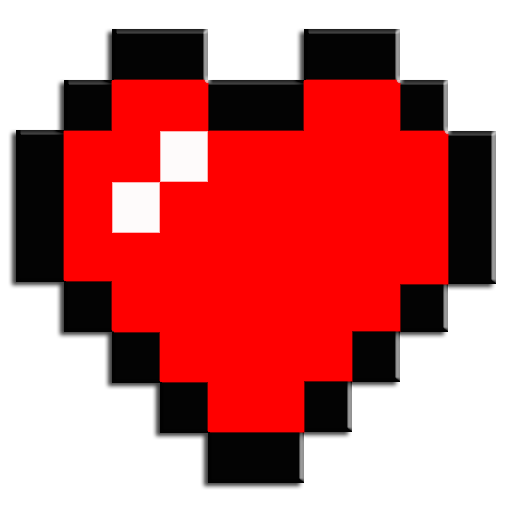 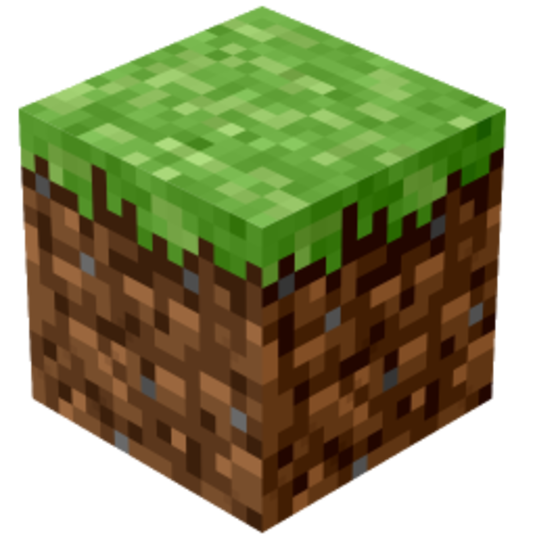 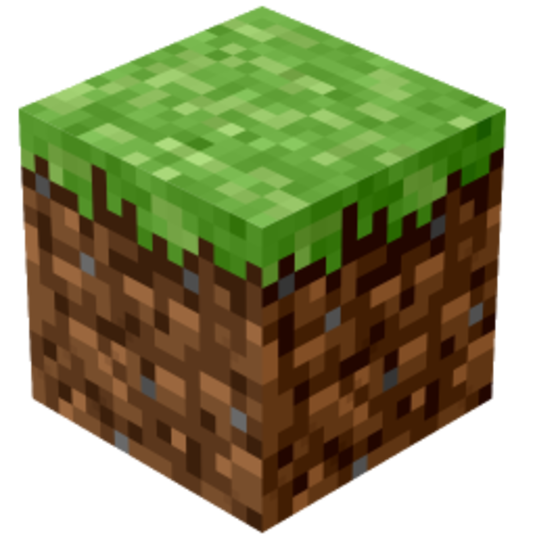 [Speaker Notes: L'appareil photo permet aux joueurs de prendre des photos à l'intérieur du monde. C'est une façon de recueillir des traces de l'évolution des constructions ou des traces des notes prises sur des tableaux noirs. 
Les photos peuvent être vues dans le portefeuille ou insérées dans le livre et la plume.
Pour prendre une photo de votre point de vue, il faut appuyer sur le bouton droit de la souris quand l'appareil photo est en main. Pour prendre une photo de vous (selfie), il faut placer l'appareil photo et appuyer dessus avec le bouton droit de la souris.
Les photos prises s'affichent dans le portefeuille. Le joueur doit appuyer sur le bouton droit de la souris pour voir le portefeuille quand il l'a en main. Lorsque le joueur regarde le portefeuille, il peut supprimer des photos, leur ajouter une légende ou les exporter comme série d'images. Cette série d'images devient un document PDF qui peut être envoyé à l'enseignant comme cahier de traces. 
Le livre et la plume permettent de documenter une aventure. Les joueurs peuvent raconter une histoire en ajoutant aux pages du texte et des images.  Ils peuvent aussi modifier le titre et l'auteur. Pour finaliser leur travail, ils doivent signer le livre. Les joueurs peuvent modifier leur récit tant que celui-ci n'est pas signé. Une fois que le livre est signé, il est possible de l'exporter en document PDF qui peut être envoyé à l'enseignant. 
Voici une vidéo qui montre comment se servir de l'appareil photo.]
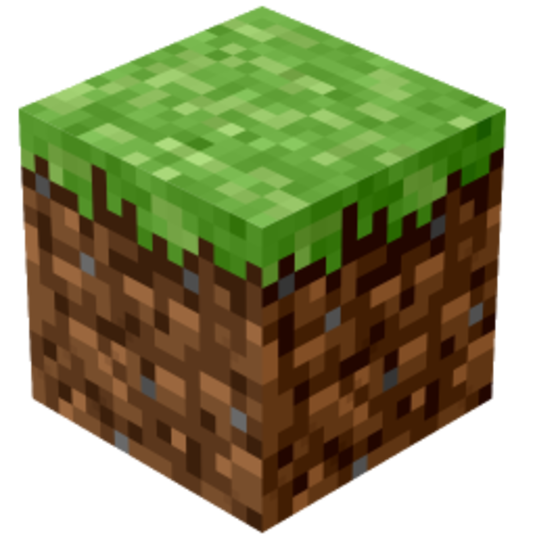 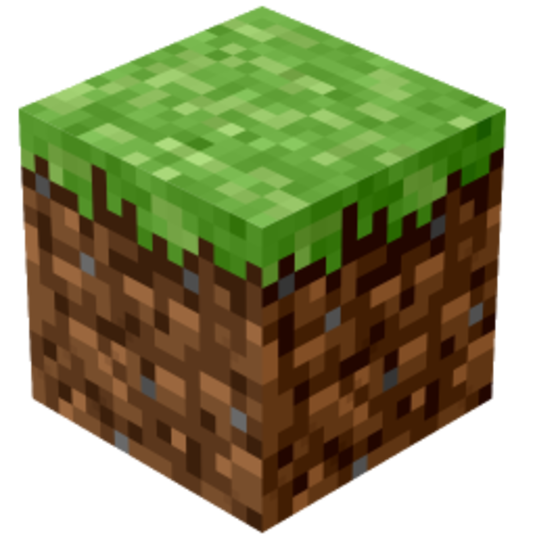 Projet de recherche
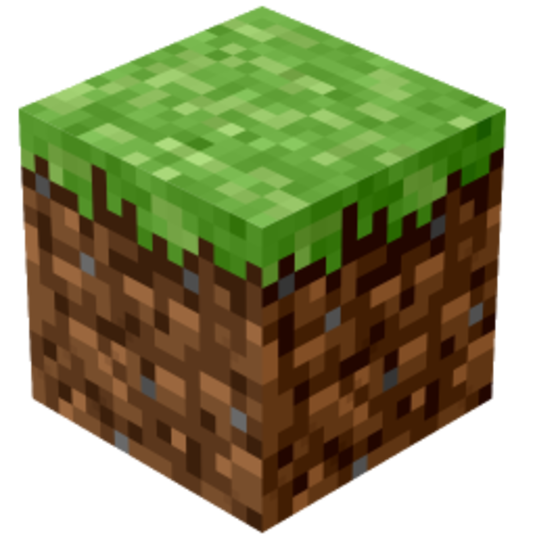 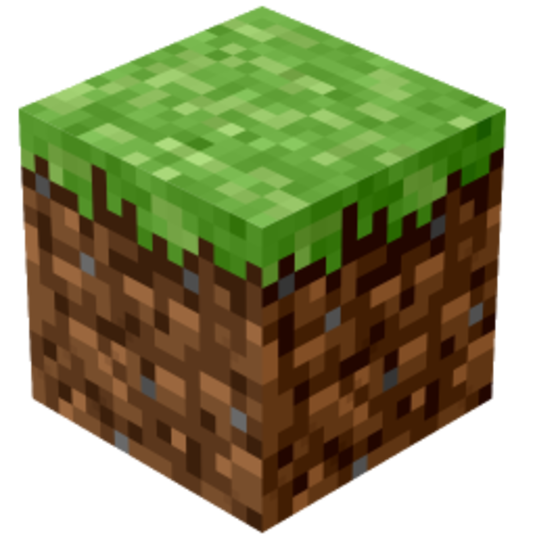 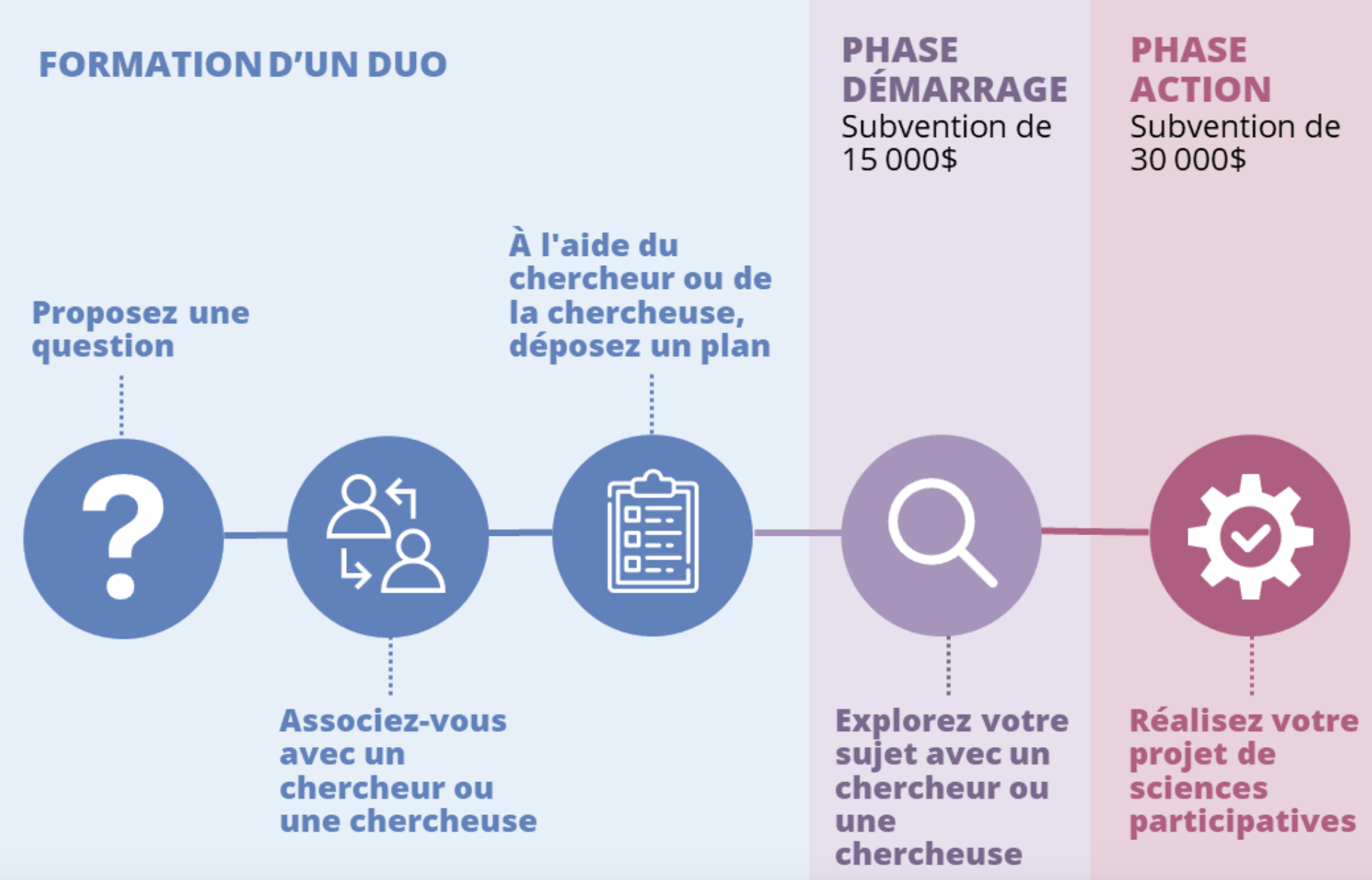 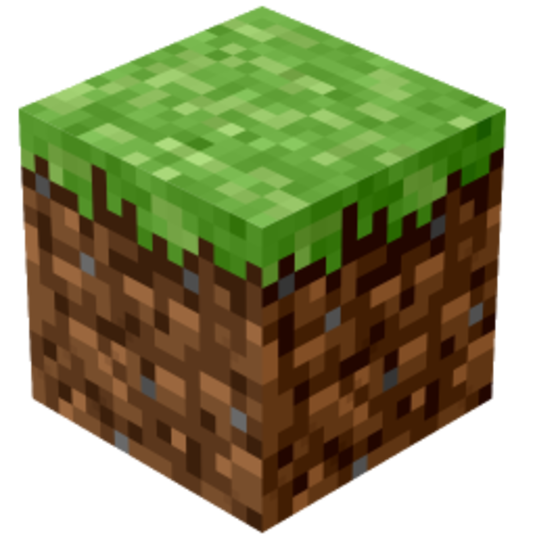 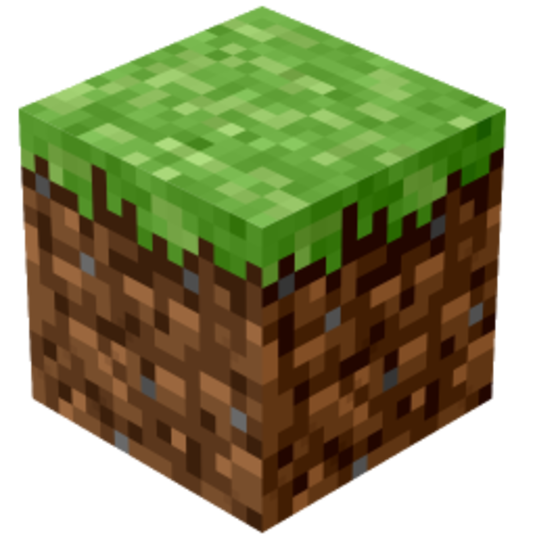 Programme Engagement
[Speaker Notes: Les inviter à poser une question éventuellement...]
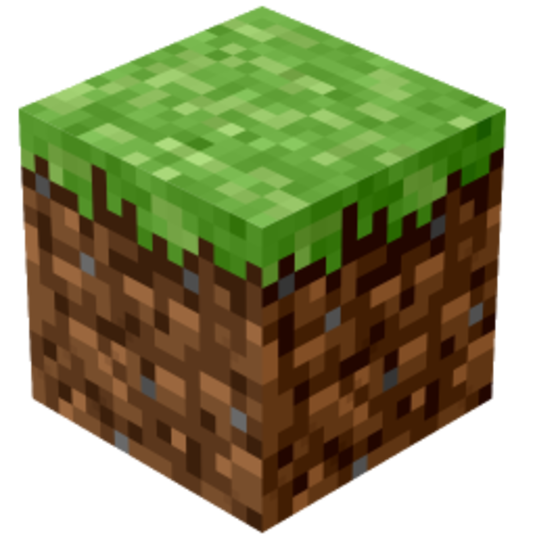 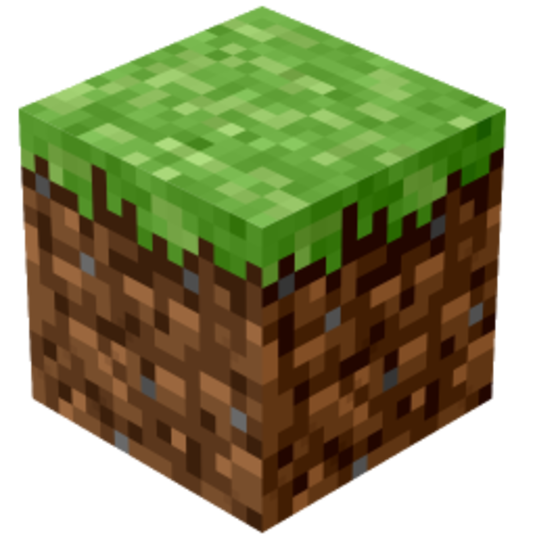 Projet de recherche
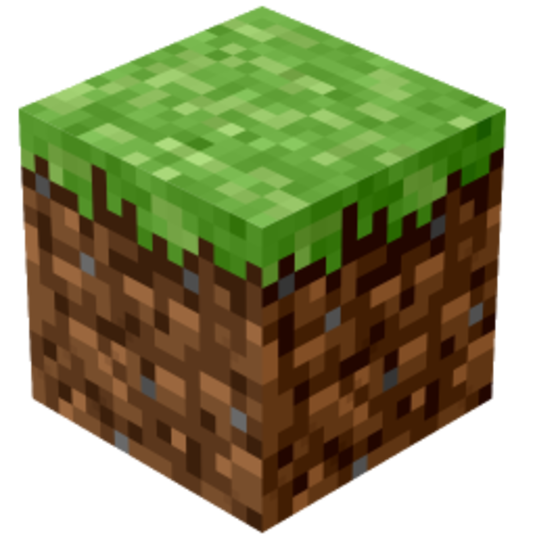 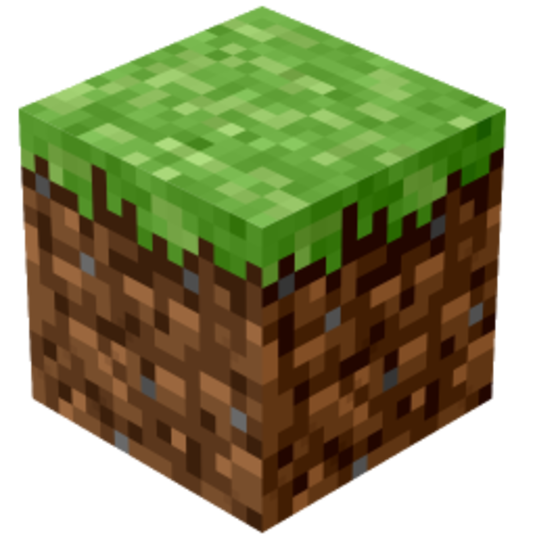 Année de démarrage de la recherche participative
Travail de synthèse des connaissances
Rencontres de travail avec des enseignant(e)s et CP (1 journée et 5 demi-journées)
Collecte de données en 2024
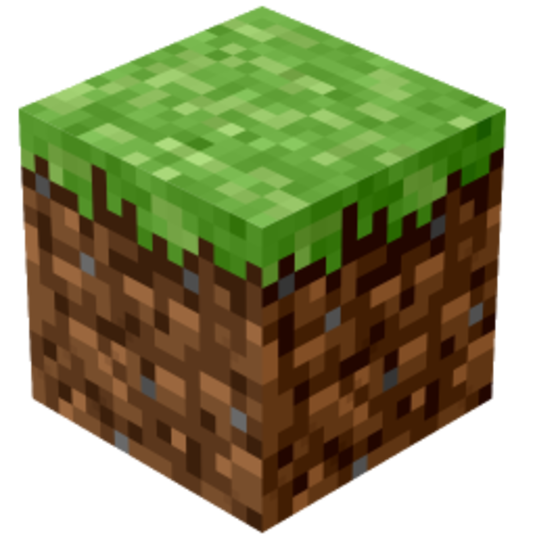 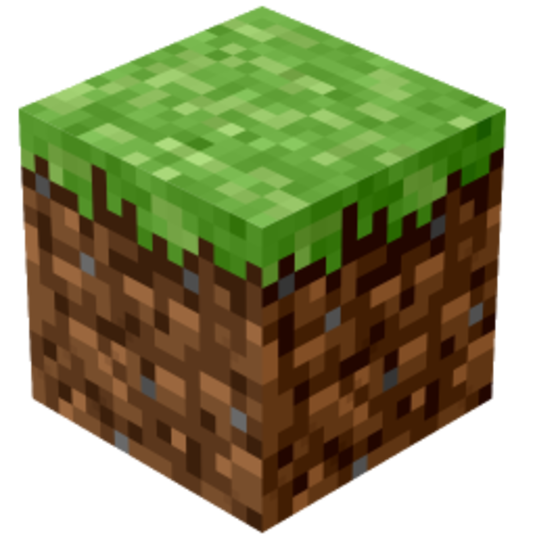 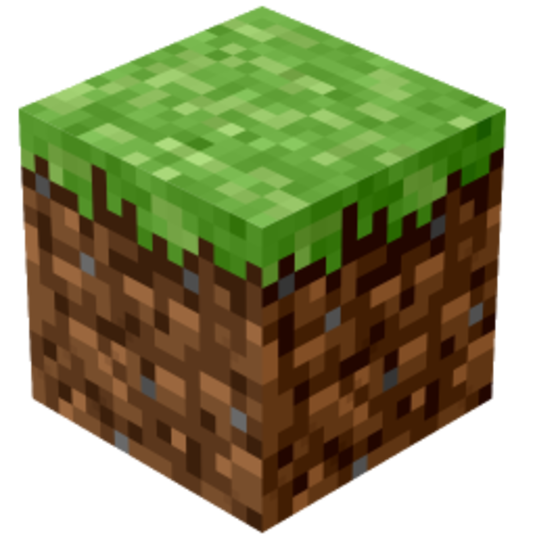 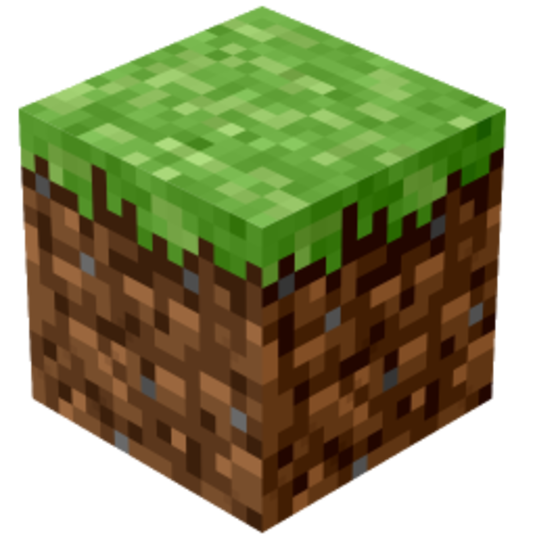 Plusieurs avantages et quelques défis pédagogiques (à ce jour)
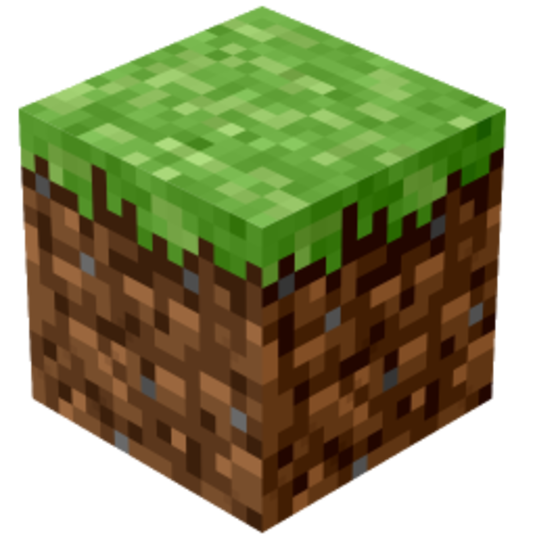 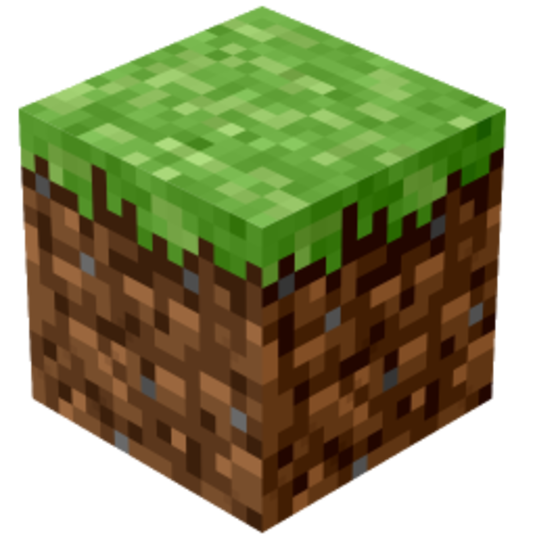 De rares avantages et défis didactiques (à ce jour)
Autres avantages et défis didactiques potentiels… en développement!
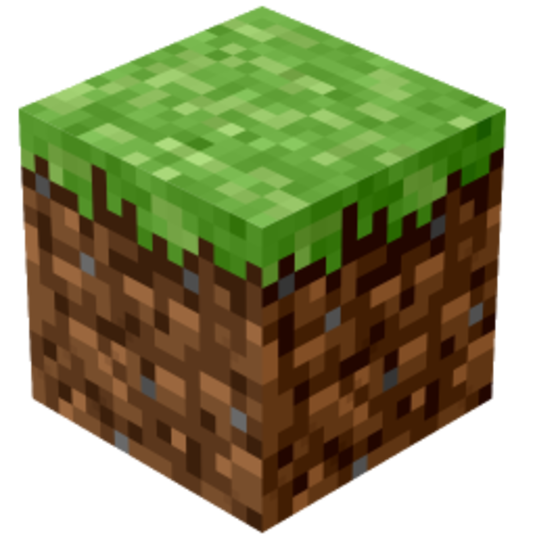 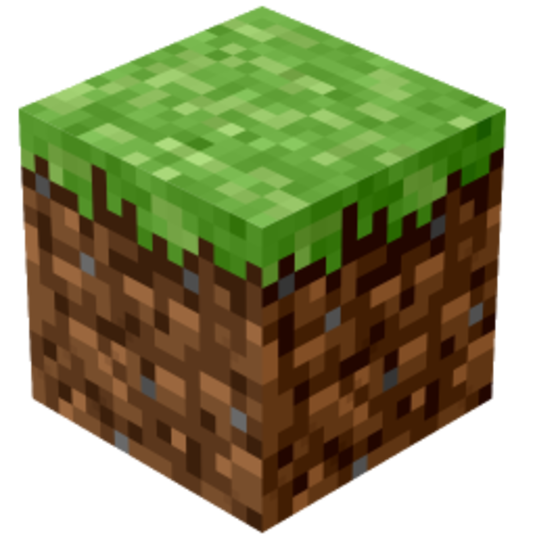 CAMPUS RÉCIT
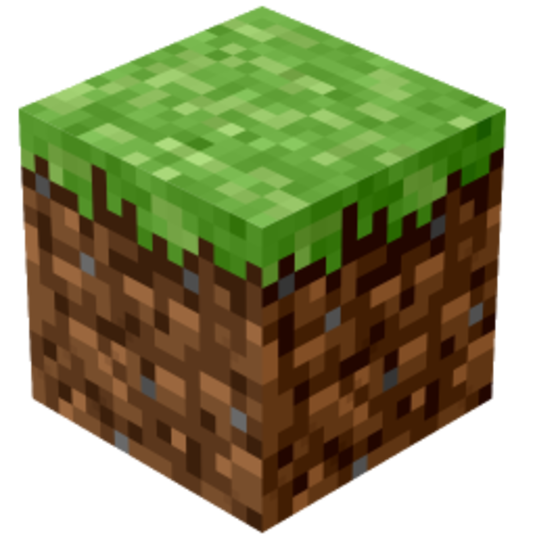 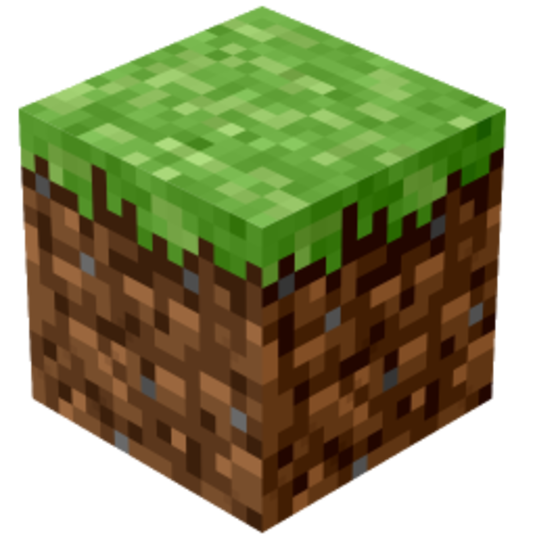 L’autoformation 
« Minecraft Education en MST » du Campus RÉCIT permet d’en apprendre davantage sur la plateforme et donne accès à de multiples ressources en mathématique et en science et technologie.
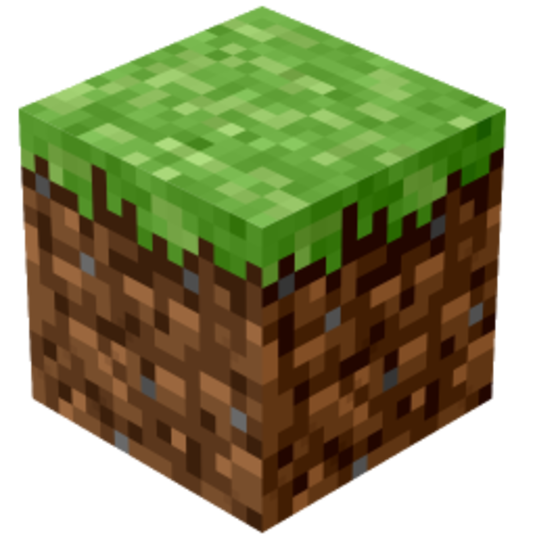 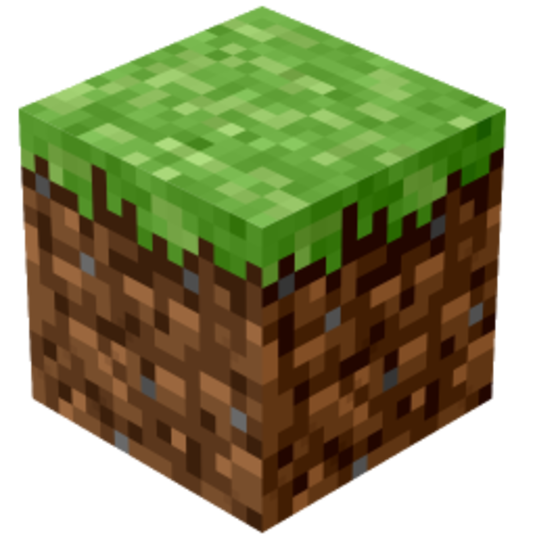 [Speaker Notes: SR]
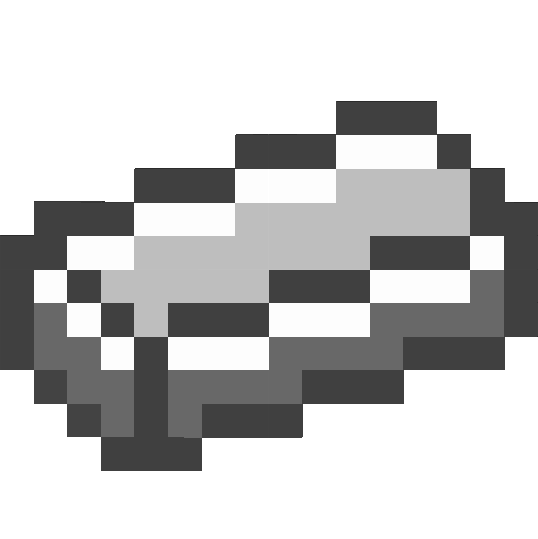 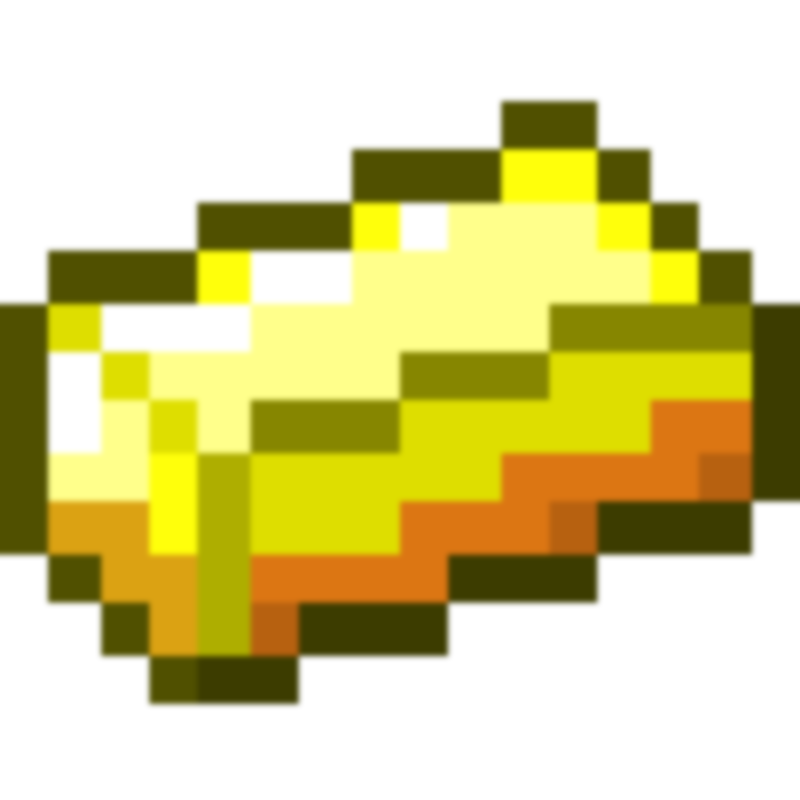 La compétence numérique
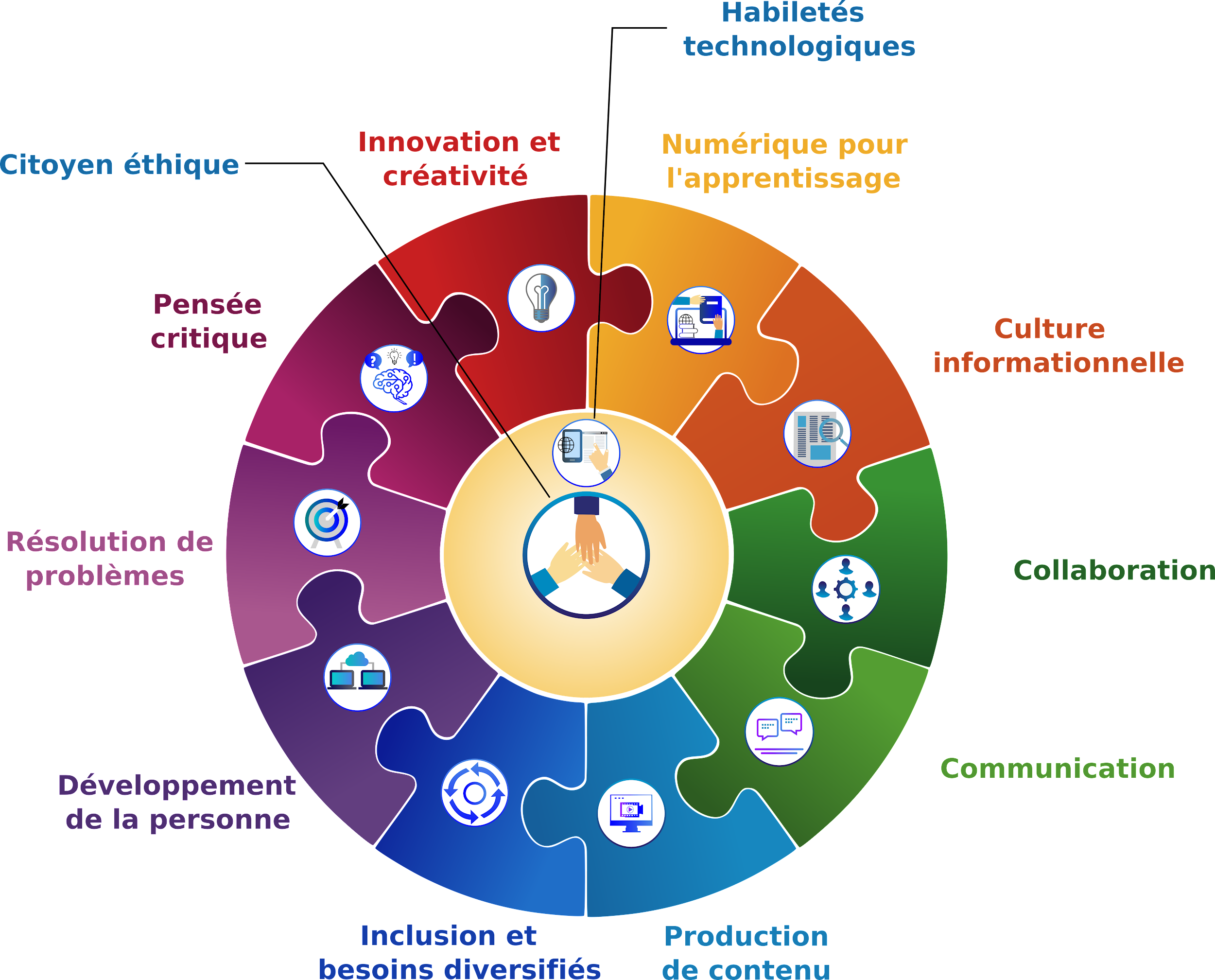 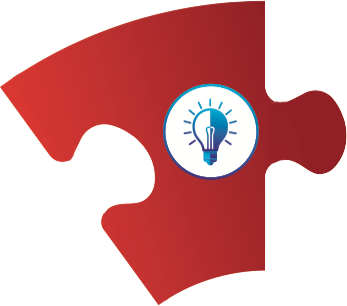 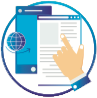 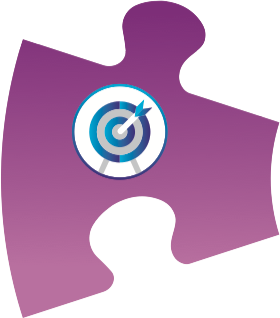 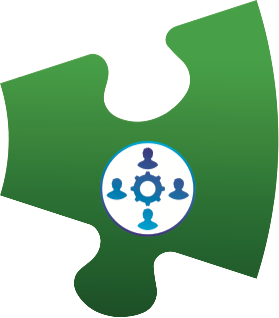 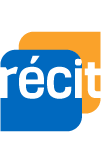 [Speaker Notes: La compétence numérique comprend 12 dimensions. Avec Minecraft Education, les dimensions suivantes sont davantage sollicitées même si d’autres peuvent être utilisées selon l’intention pédagogique de la tâche.
Innovation et créativité
Résolution de problèmes
Collaboration
Habiletés technologiques]
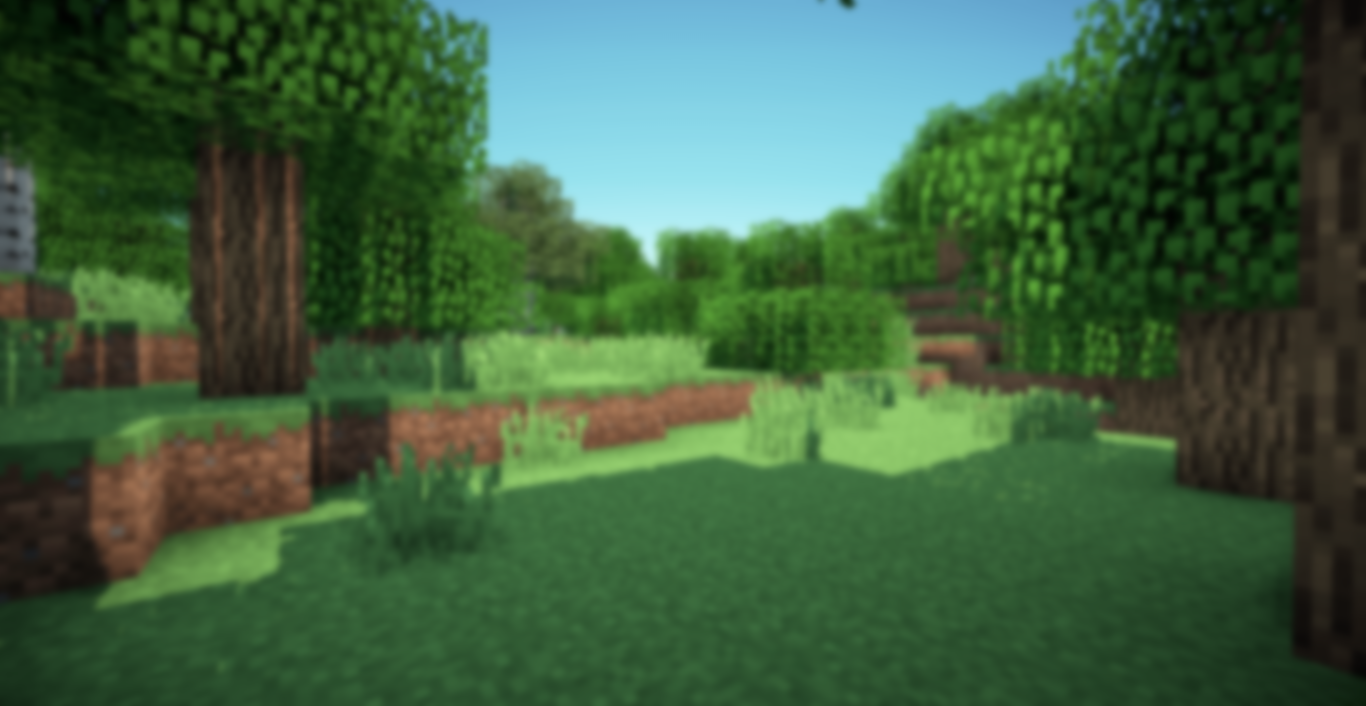 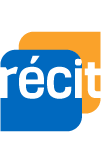 recitmst.qc.ca/minecraft27092023
Service national
DOMAINE DE LA MATHÉMATIQUE,
DE LA SCIENCE ET TECHNOLOGIE
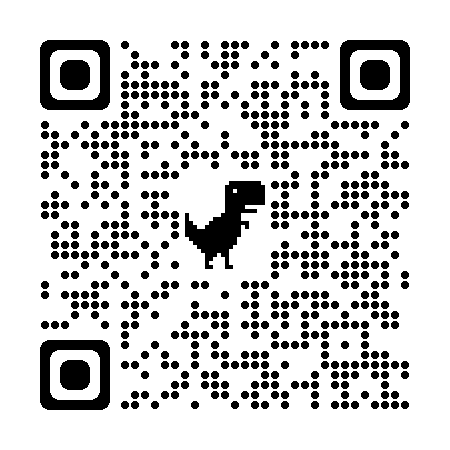 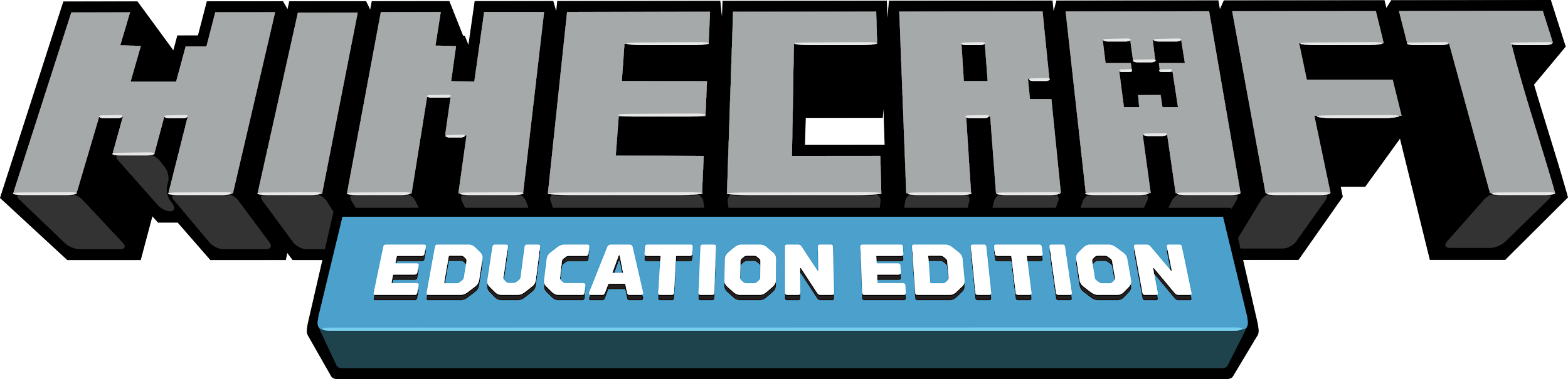 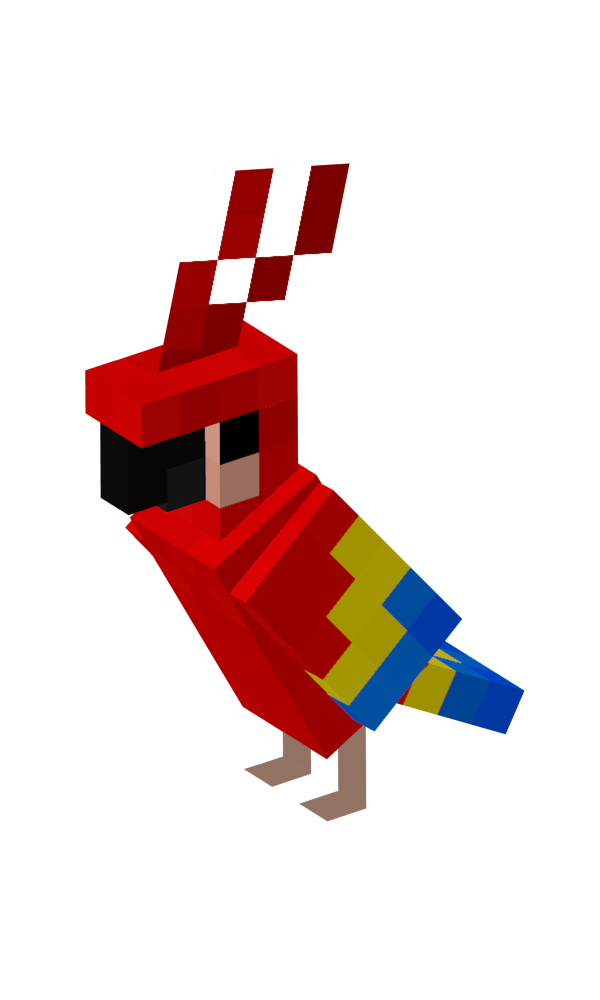 Merci!!
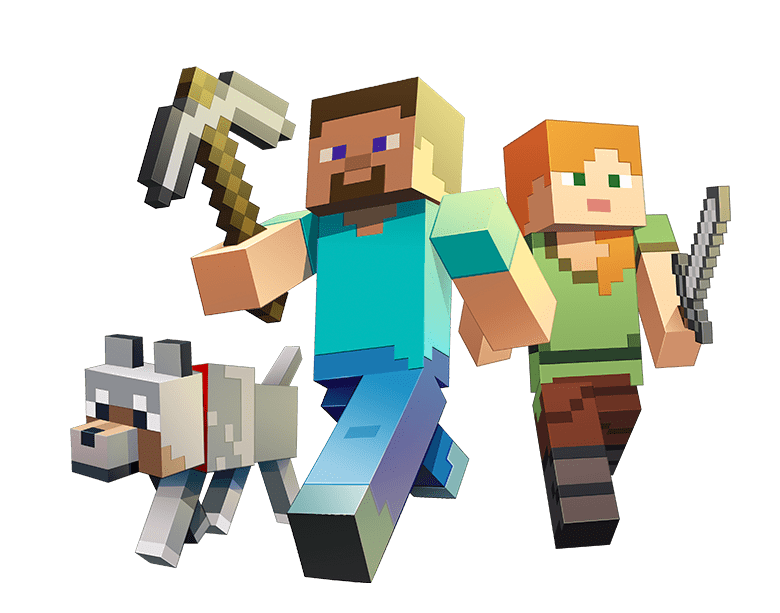 Stéphanie Rioux
Mathieu Thibault
stephanie.rioux@recit.qc.ca
mathieu.thibault@uqo.ca
equipemst@recit.qc.ca
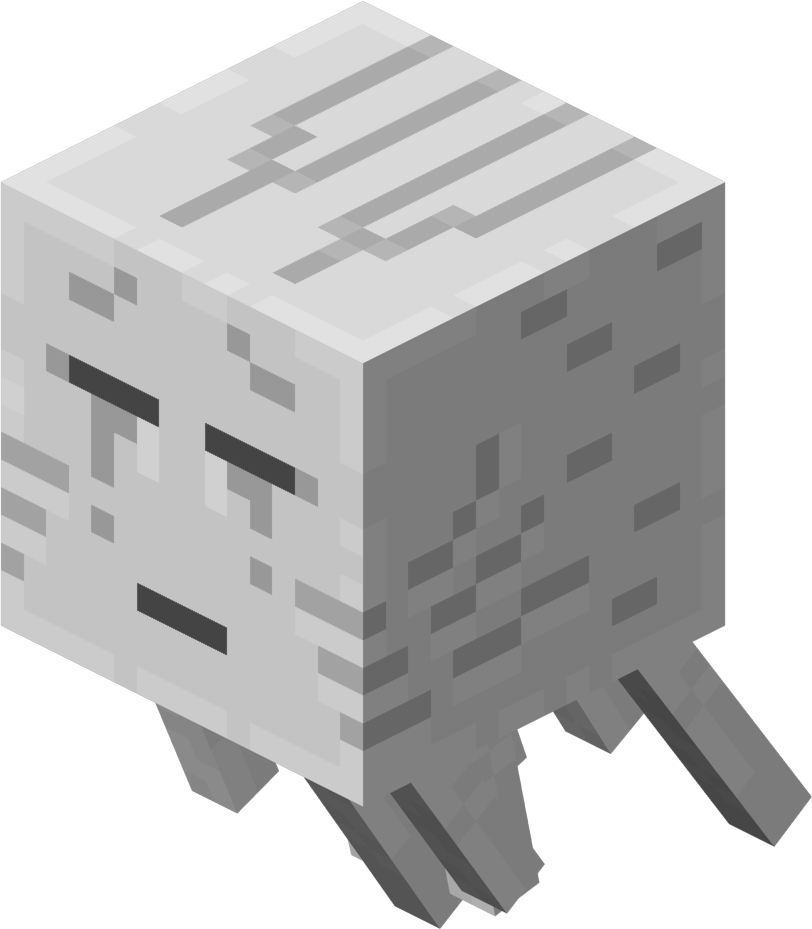 Recommencer
Quitter
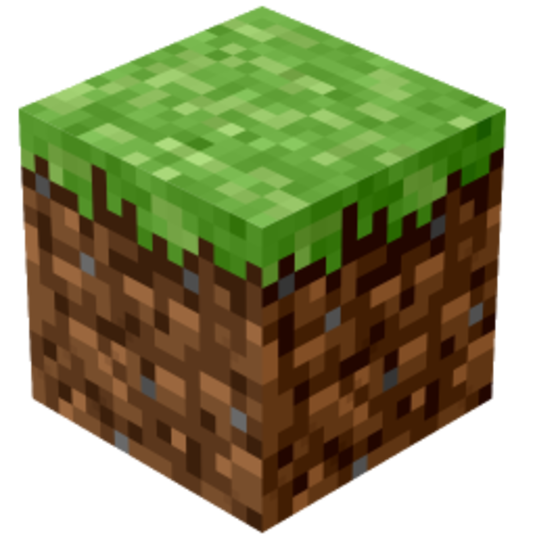 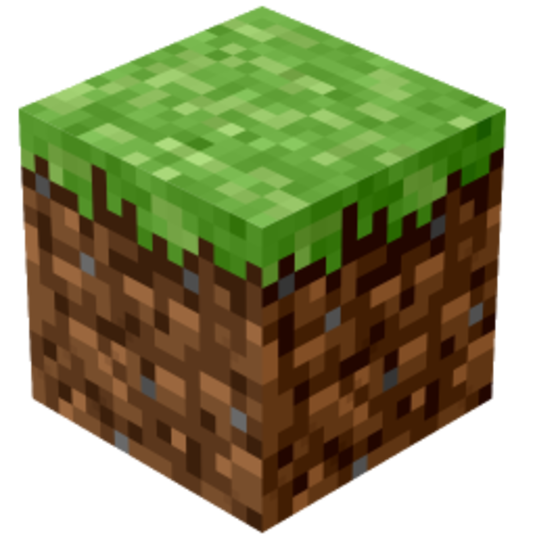 Les maths avec Minecraft selon différentes intentions
Différentes intentions didactiques peuvent soutenir l’usage de Minecraft Education en classe de mathématiques au primaire et au secondaire. Une tâche peut être utilisée afin d’introduire un nouveau concept et de favoriser l’apprentissage par l’exploration ou la manipulation d’objets. Minecraft peut aussi servir à appliquer des concepts déjà appris ou à les consolider. Finalement, l’élève peut être placé face à une tâche plus ouverte et créative. Ces types de tâches peuvent aussi s’ancrer dans le référentiel d’intervention en mathématiques (RIM) par le recours à la résolution de problèmes selon différentes intentions. De plus, en posture d’évaluation, ces tâches peuvent s’inscrire dans le développement de compétences mathématiques. Nous vous invitons à venir explorer ces intentions ainsi que les liens à faire avec le RIM et l’évaluation des compétences dans l'environnement Minecraft. Vous aurez aussi l’occasion d’expérimenter ces types de tâches et de découvrir les ressources existantes. Nous vous partagerons aussi les grandes lignes d’un projet de recherche collaborative en cours, qui sera imprégné de ces intentions et qui vise à collaborer avec des enseignants et des conseillers pédagogiques RÉCIT.
[Speaker Notes: SR]
INSTRUCTIONS FOR USE
You must credit Slidechef in order to use this template
What you are allowed to do :
Modify this template
Use it for personal or commercial projects
What you are not allowed to do :
Offer Slidechef templates for download
Sublicense, sell or rent any Slidechef content
Distribute Slidechef content unless it has been authorized
Include Slidechef content in an online or offline file
Acquire the copyright of Slidechef content
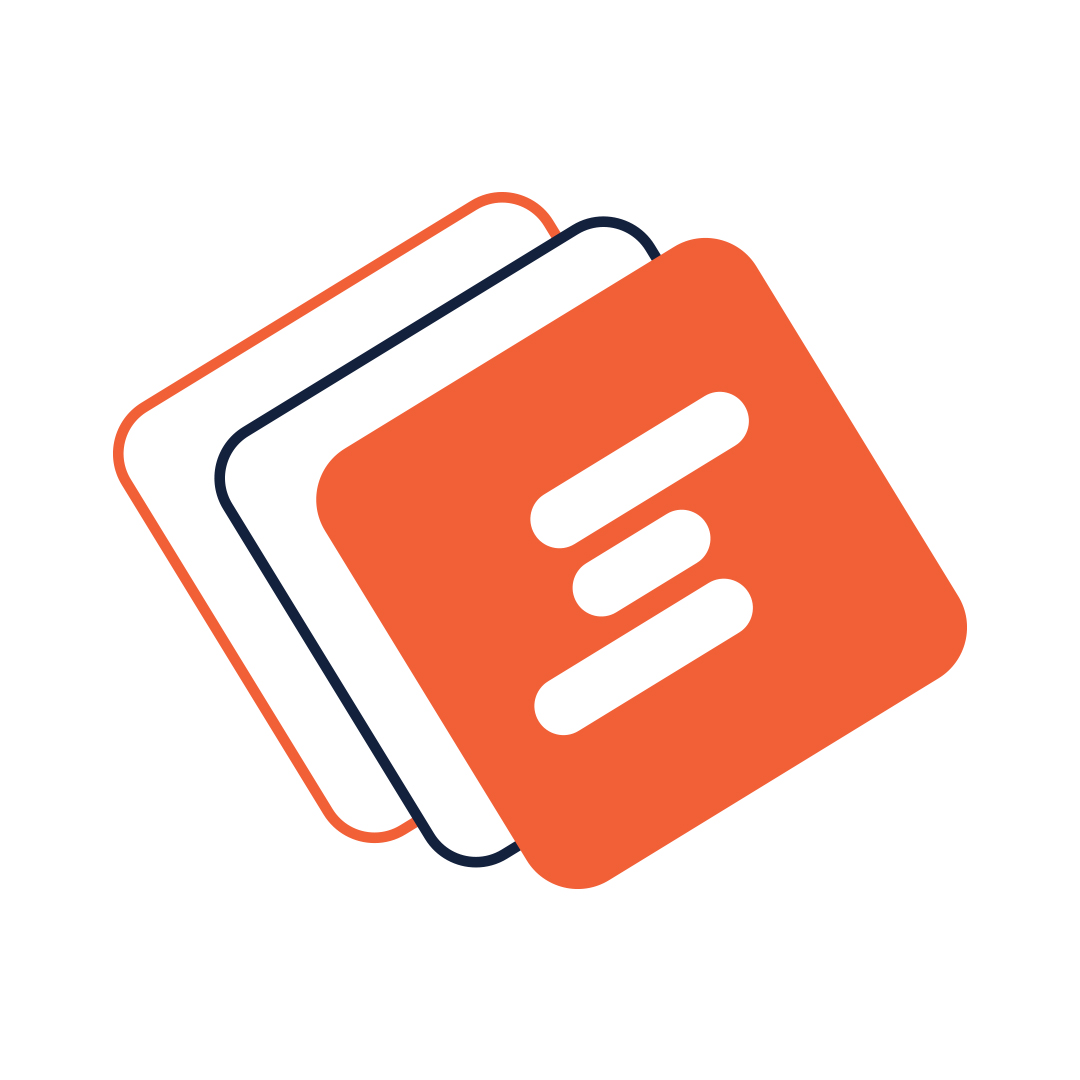 Slide Chef